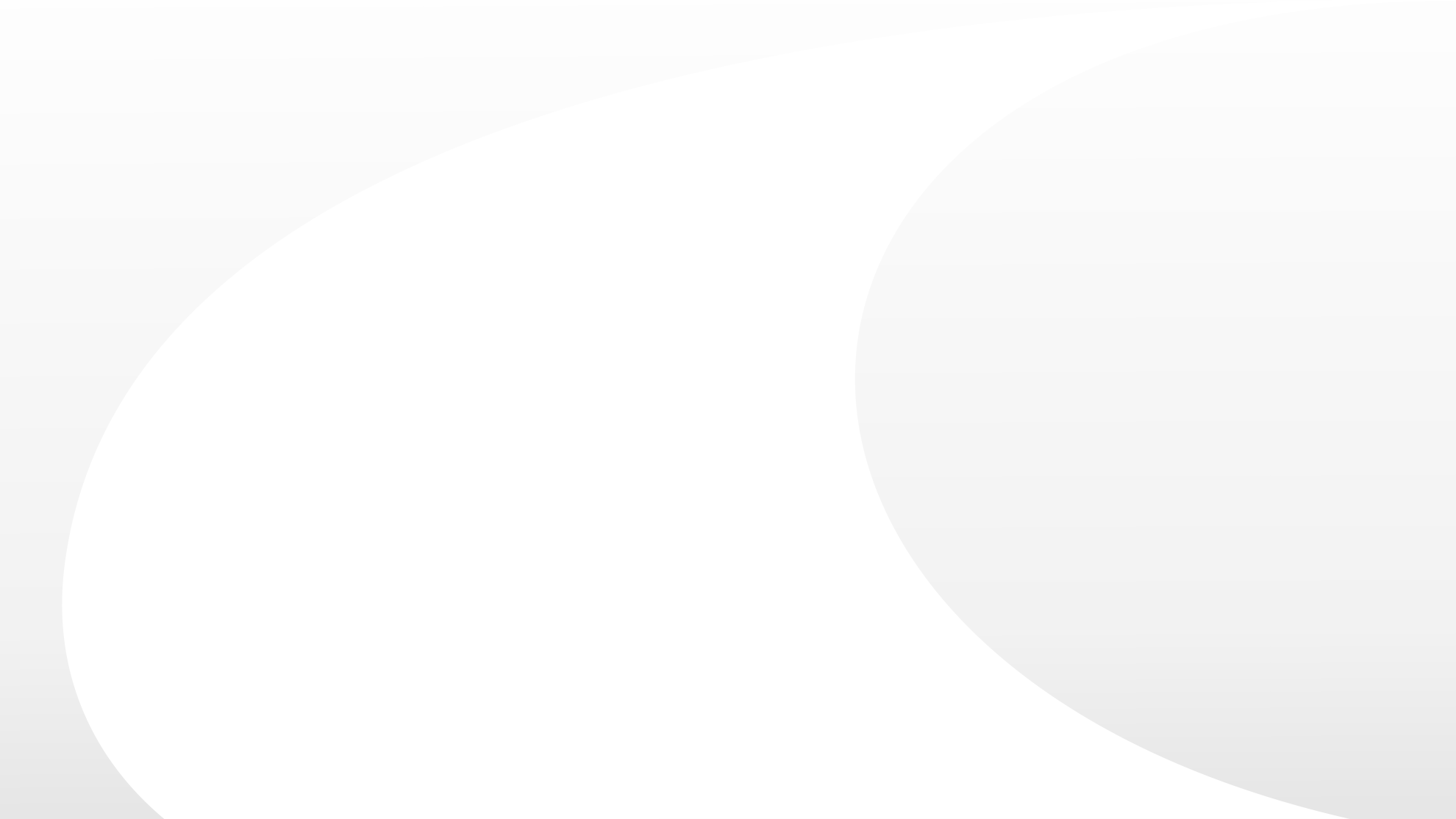 Здравствуйте!
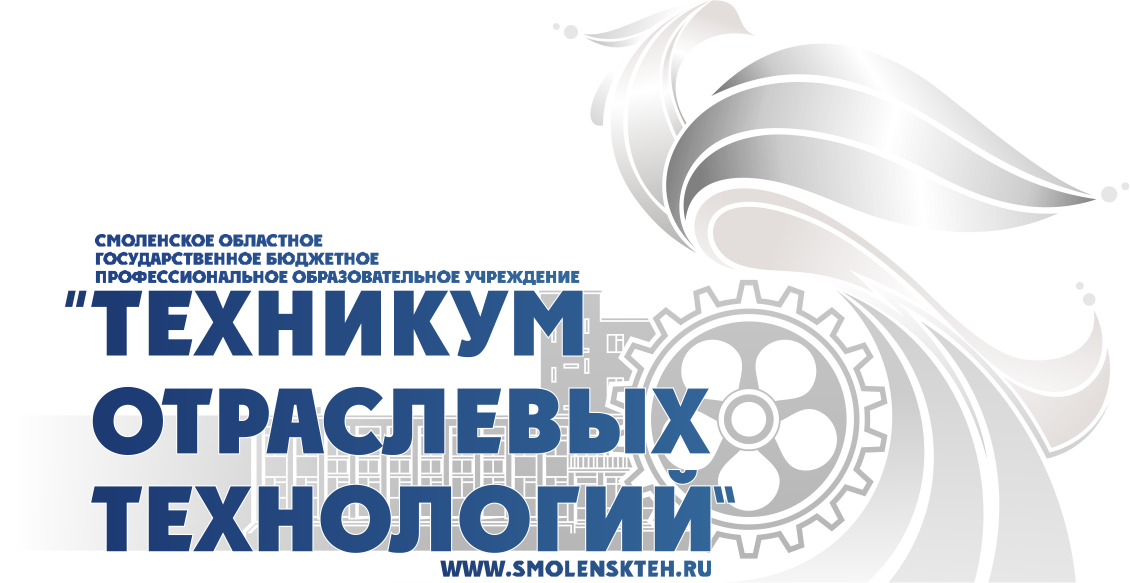 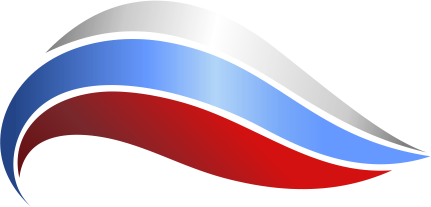 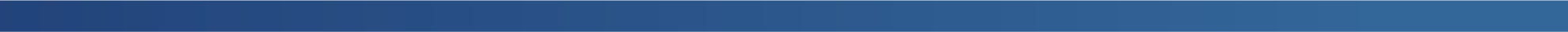 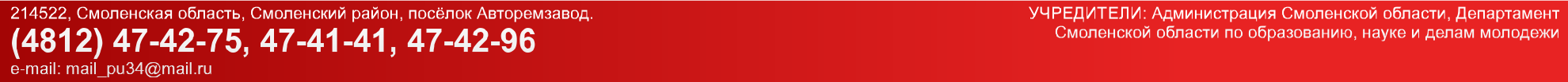 НАШ САЙТ:
http://smolenskteh.ru
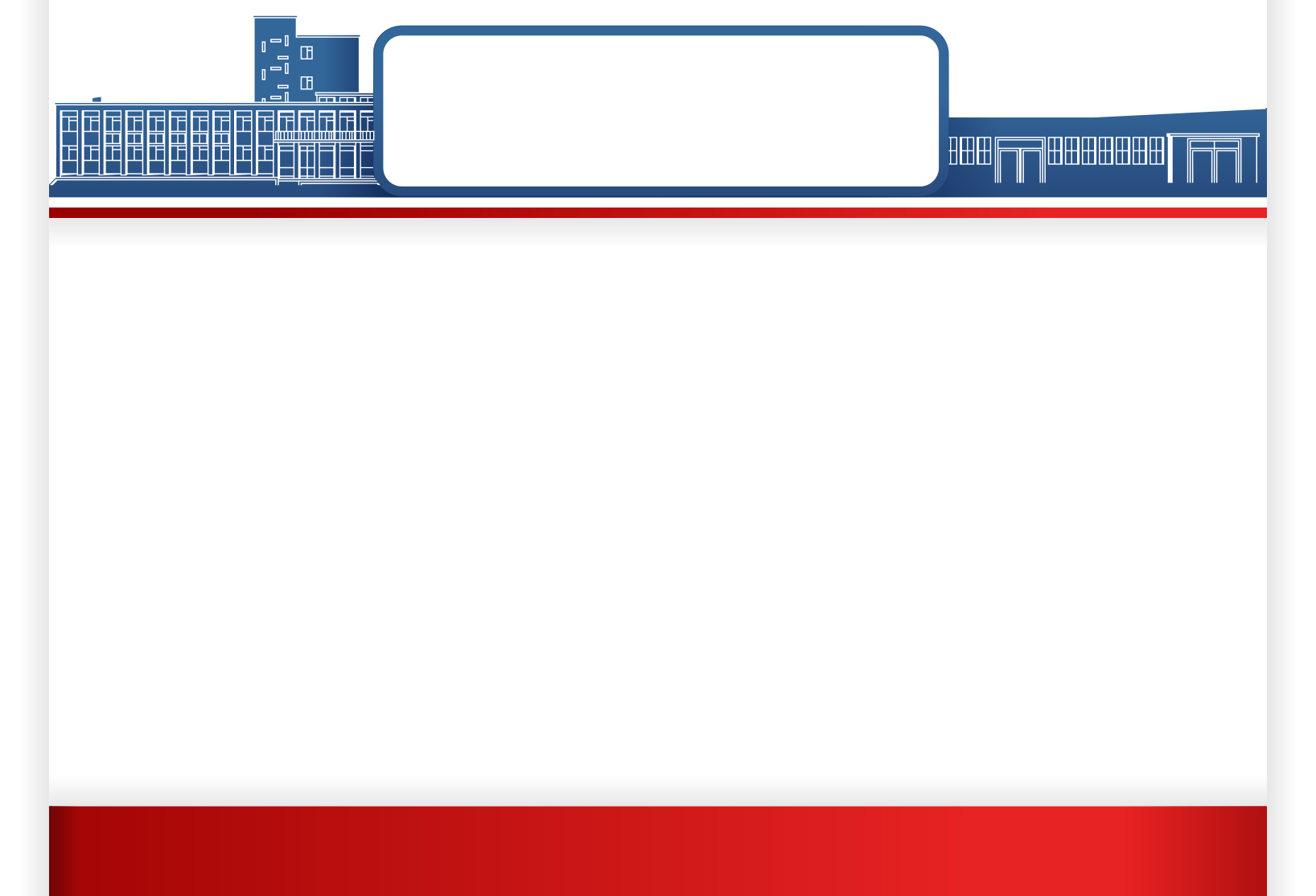 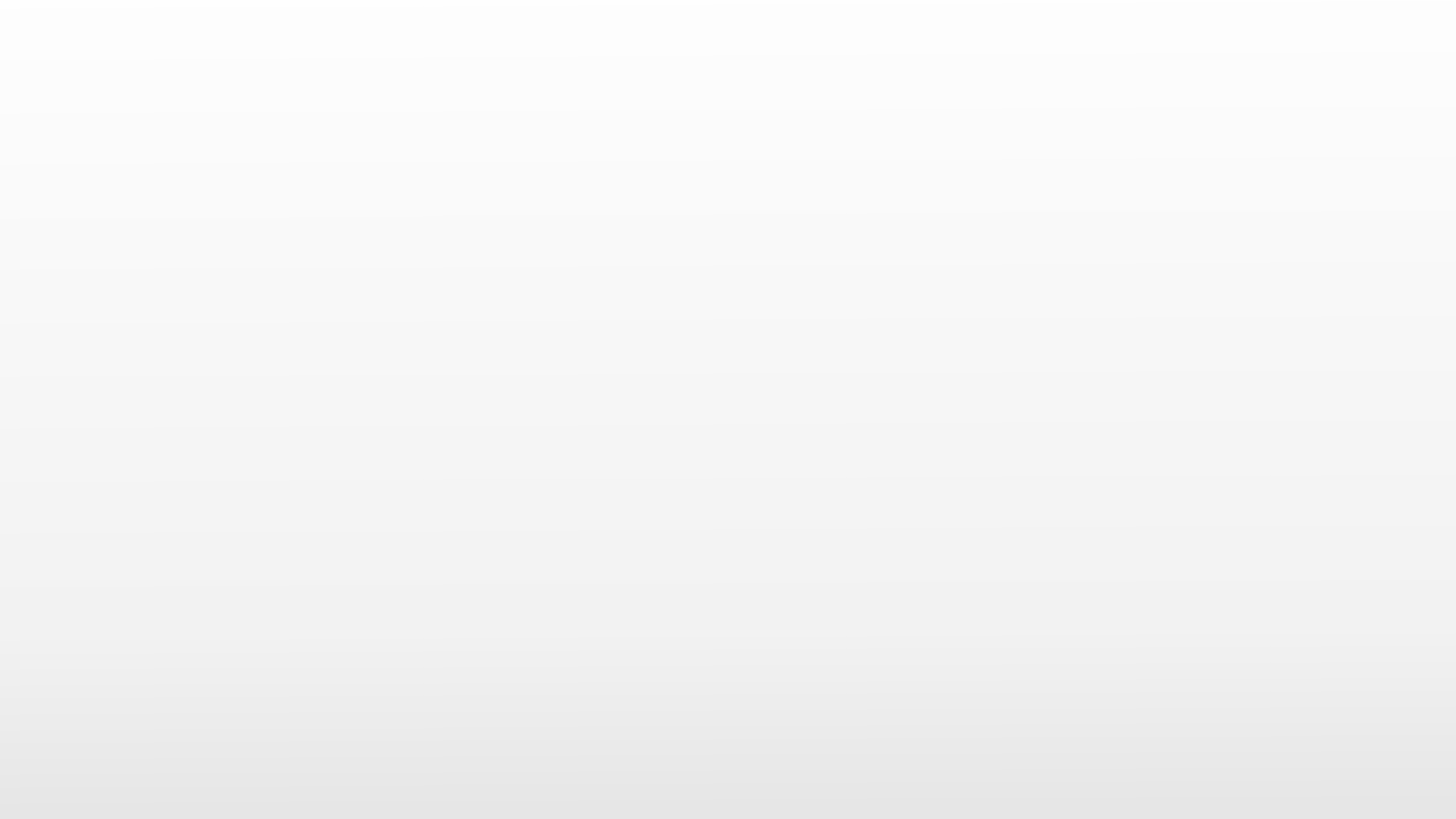 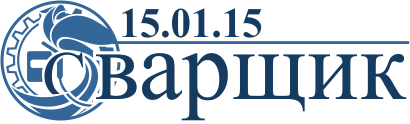 Квалификация: сварщик ручной дуговой сварки плавящимся покрытым электродом, сварщик частично механизированной сварки плавлением, сварщик ручной дуговой сварки неплавящимся электродом в защитном газе, газосварщик, сварщик ручной сварки полимерных материалов, сварщик термитной сварки
Форма обучения: очная
Нормативный срок обучения: 1 год 10 месяцев на базе основного общего образования (9 классов)
Вступительные испытания: собеседование
Профиль получаемого профессионального образования: технический
Продолжительность учебной недели – пятидневная
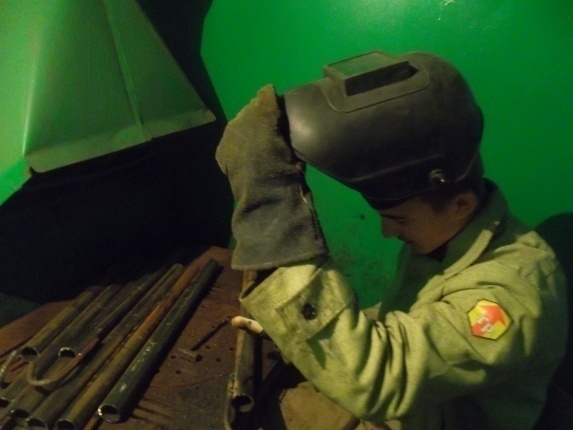 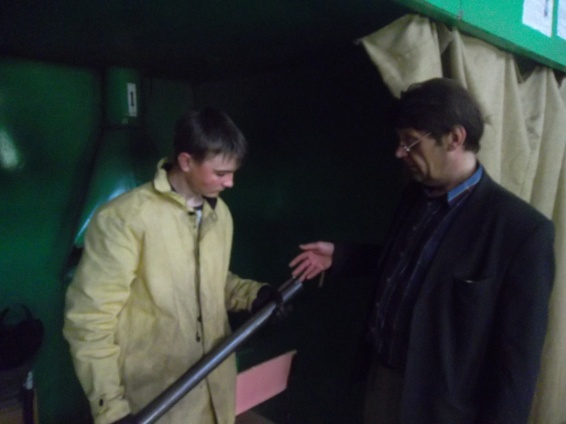 15.01.05 Сварщик (ручной и частично механизированной сварки (наплавки)) может
1. Проведение подготовительных, сборочных операций перед сваркой, зачистка и контроль сварных швов после сварки.
2. Ручная дуговая сварка (наплавка, резка) плавящимся покрытым электродом.
3. Ручная дуговая сварка (наплавка) неплавящимся электродом в защитном газе.
4. Частично механизированная сварка (наплавка) плавлением различных деталей.
5. Газовая сварка (наплавка).
6. Термитная сварка.
7. Сварка ручным способом с внешним источником нагрева (сварка нагретым газом, сварка нагретым инструментом, экструзионная сварка) различных деталей из полимерных материалов (в том числе пластмасс, полиэтилена, полипропилена).
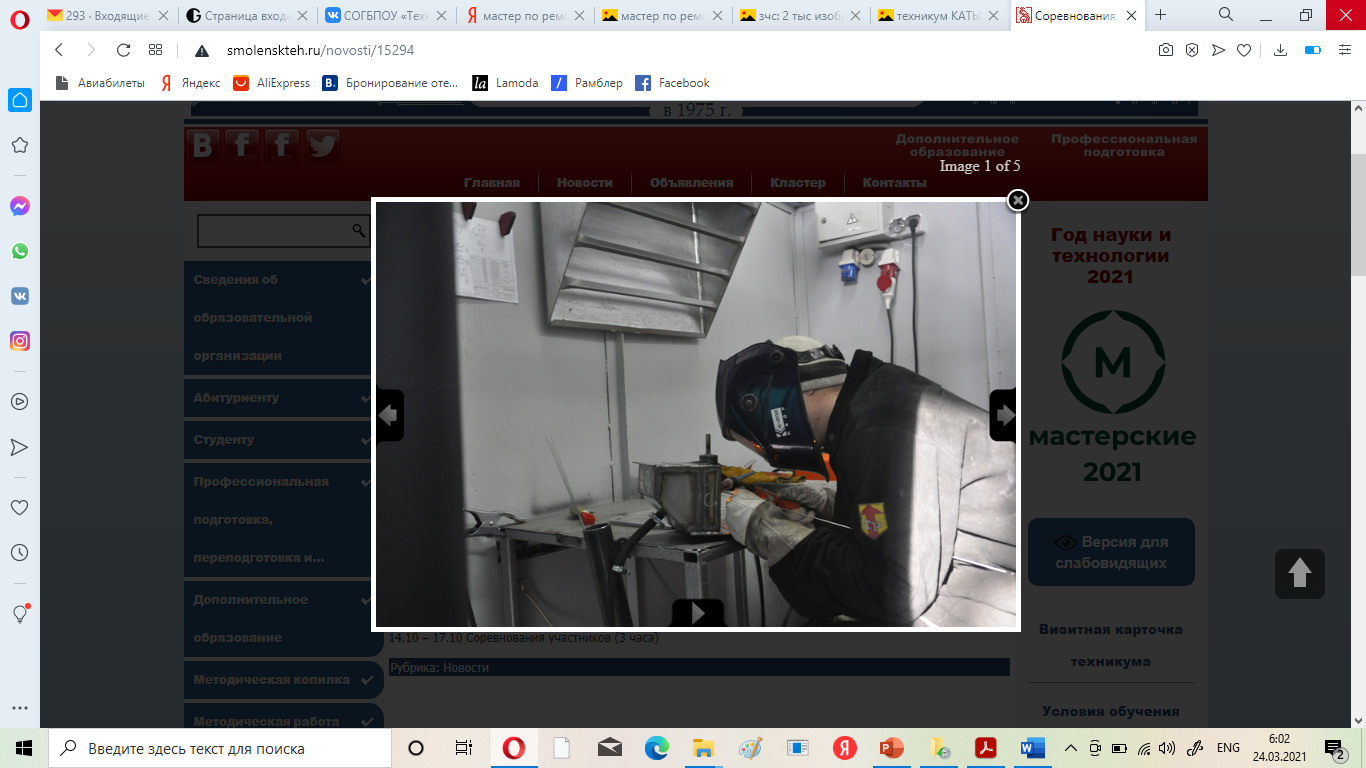 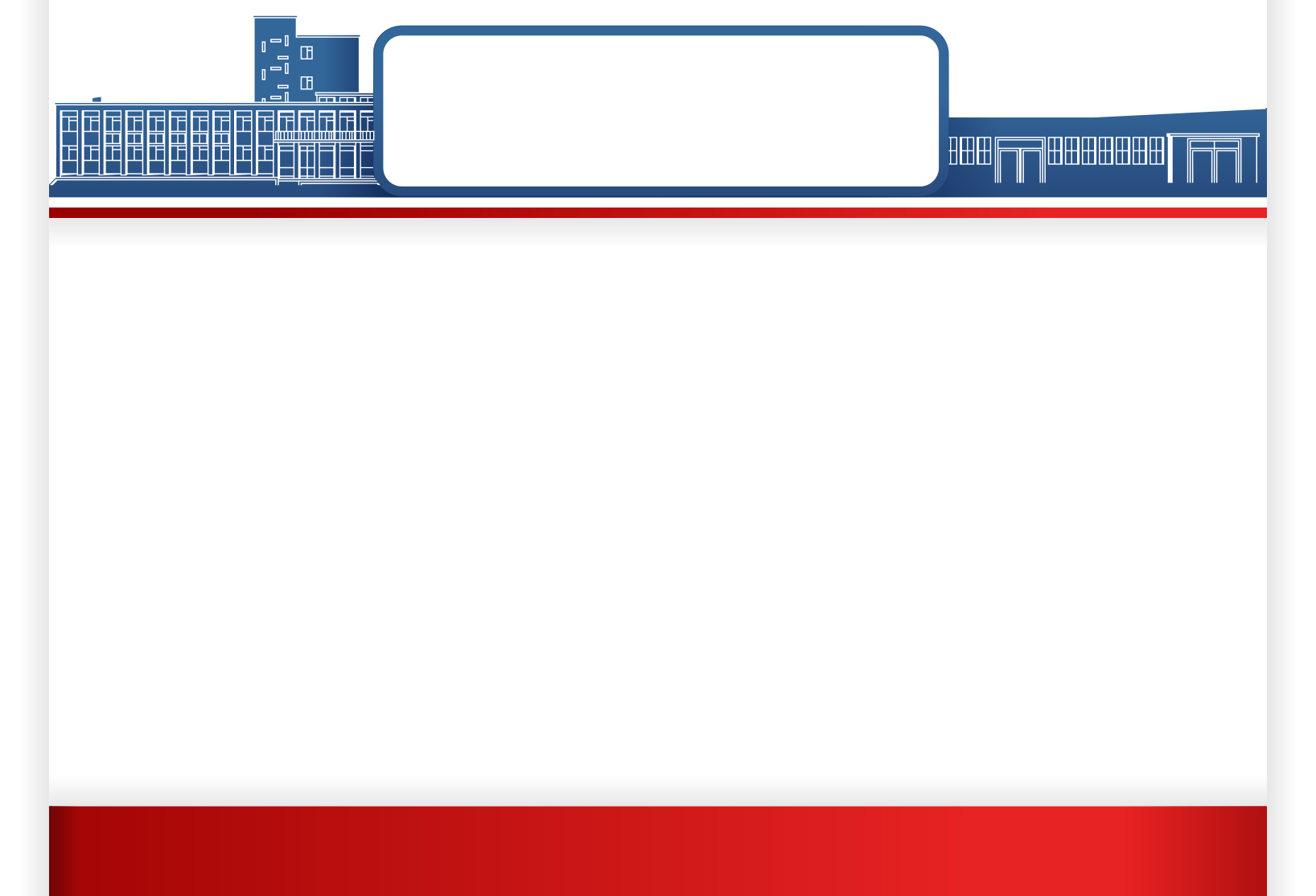 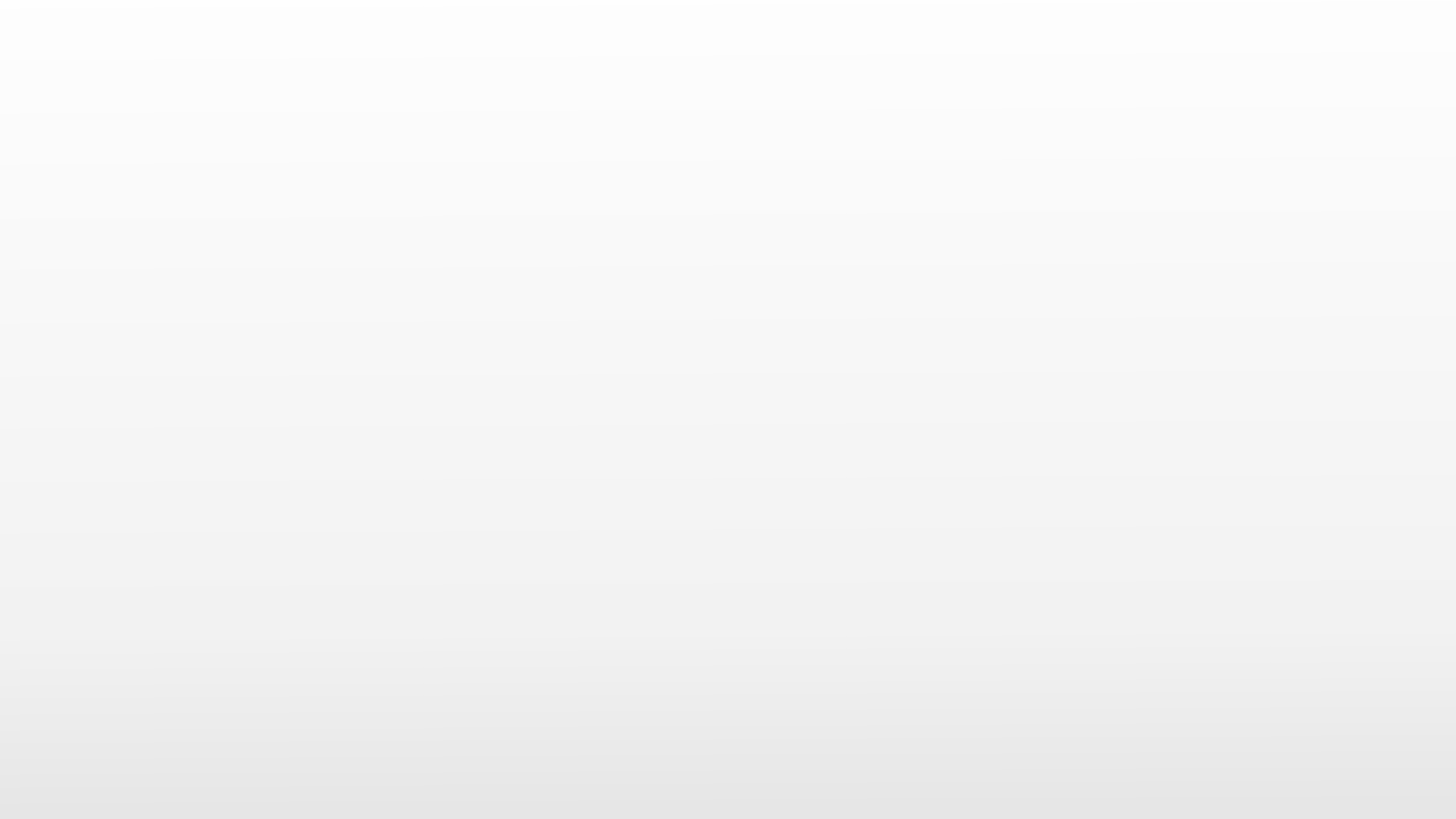 23.01.17 Мастер по ремонту и обслуживанию автомобилей
Квалификация:  слесарь по ремонту автомобиля; водитель автомобиля.
 Форма обучения: очная
Нормативный срок обучения: 1 год 10 месяцев на базе основного общего образования (9 классов),
Вступительные испытания: собеседование
Профиль получаемого профессионального образования: технический
Продолжительность учебной недели – пятидневная
В процессе обучения имеется возможность бесплатного получения водительского удостоверения категорий «В» и «С»
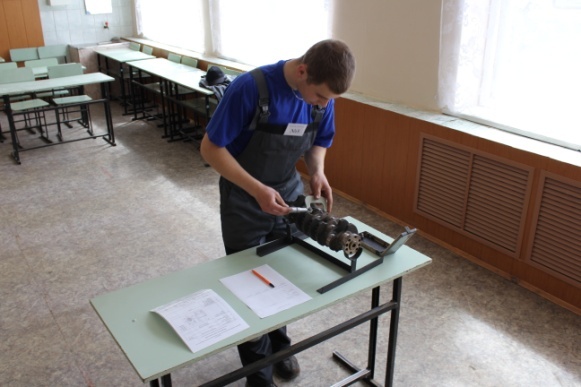 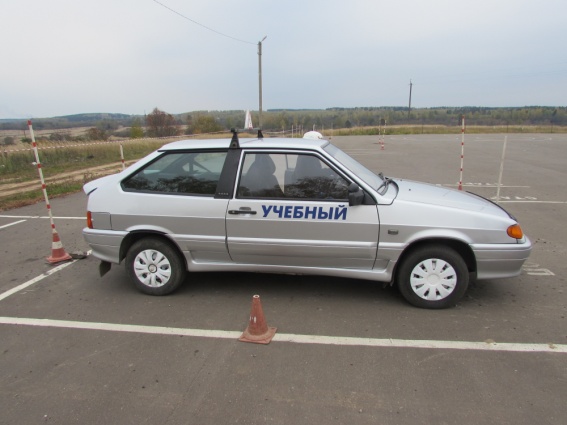 23.01.17 Мастер по ремонту и обслуживанию автомобилей может
1. Определять техническое состояние систем, агрегатов, деталей и механизмов автомобиля

2. Осуществлять техническое обслуживание автотранспорта согласно требованиям нормативно-технической документации

3. Производить текущий ремонт различных типов автомобилей в соответствии с требованиями технологической документации
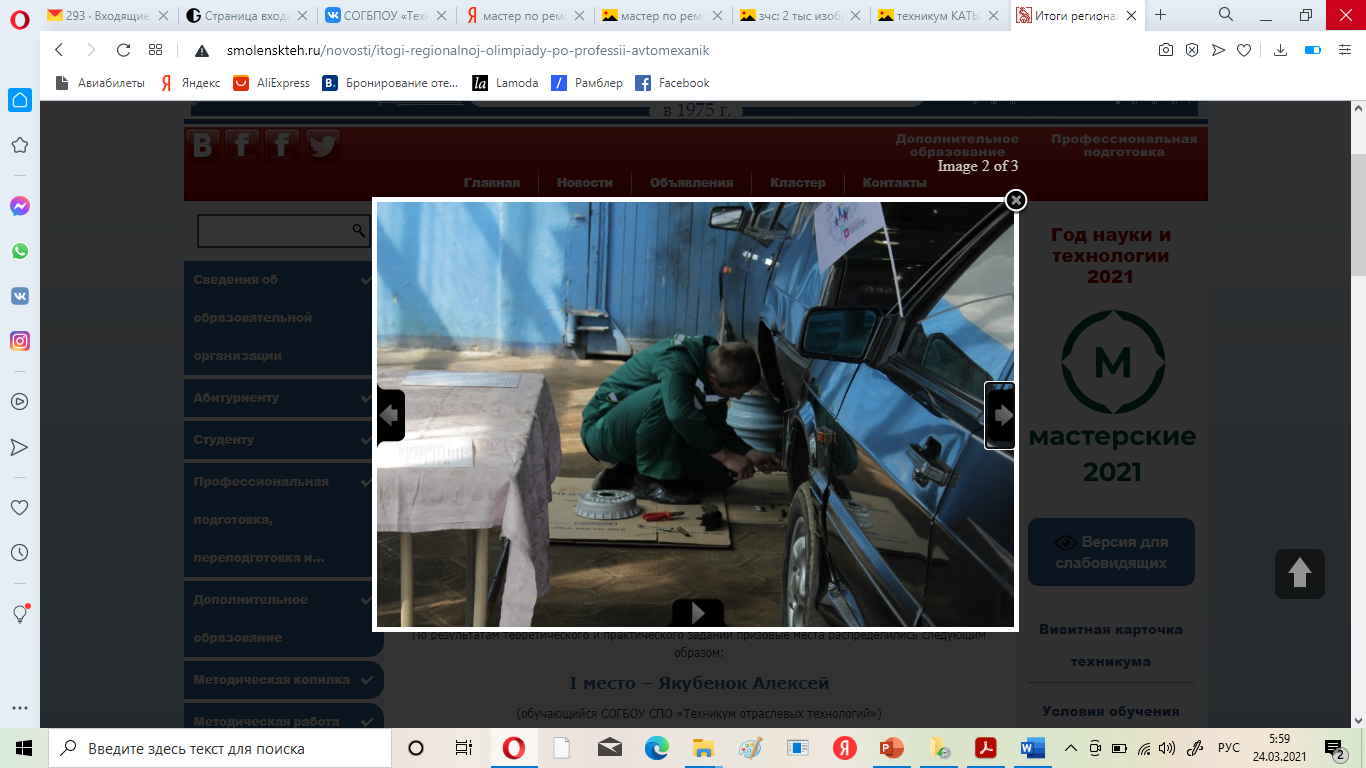 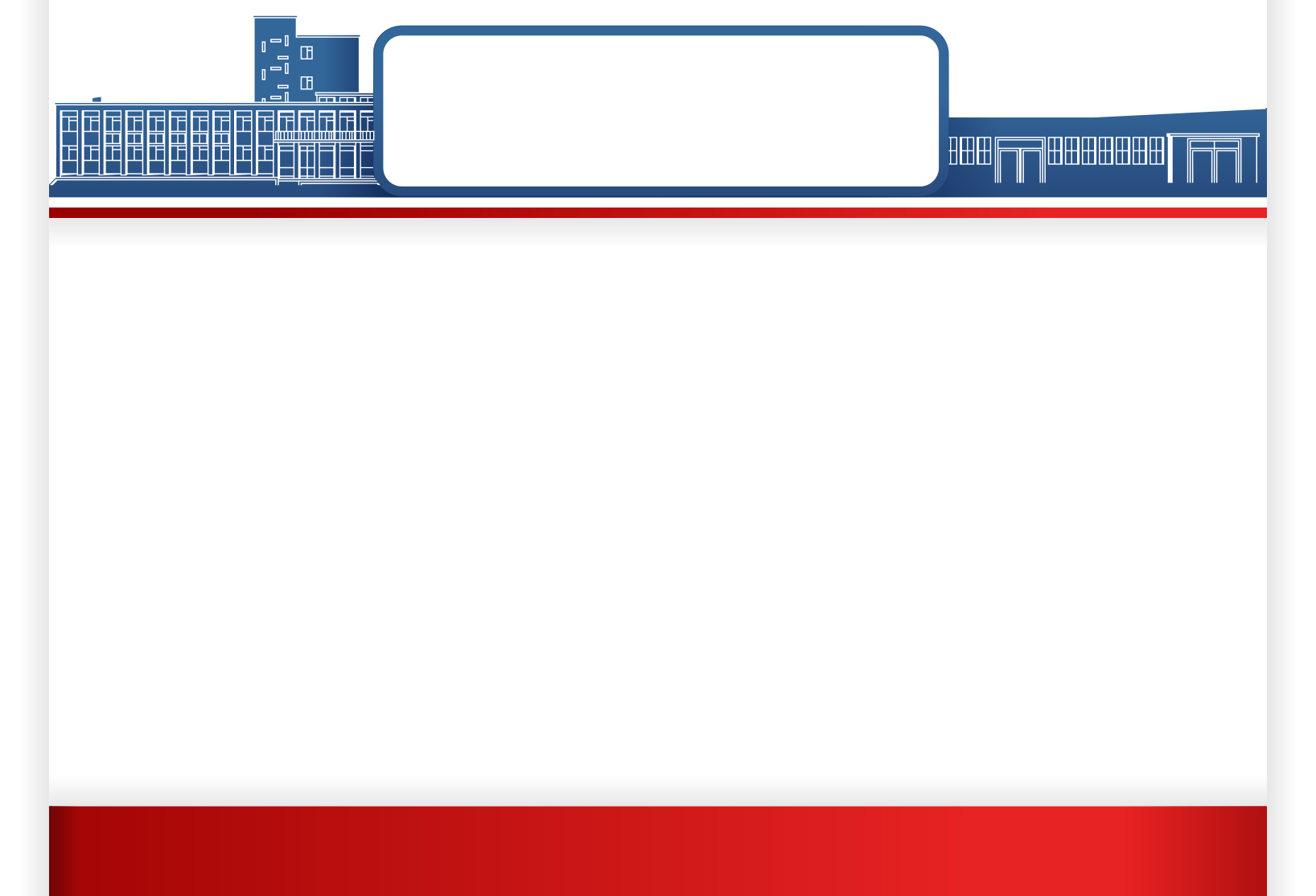 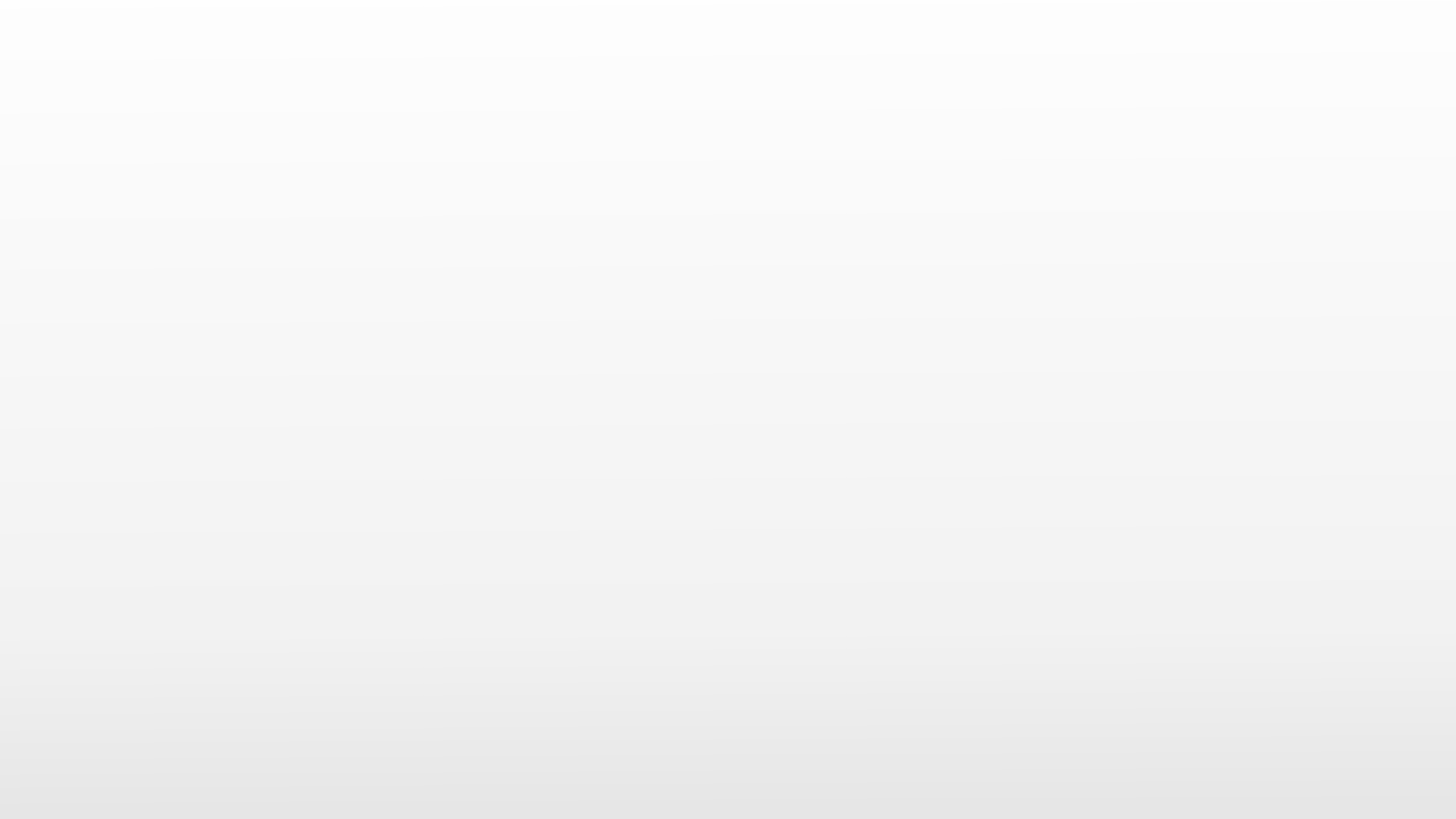 23.02.07
Техническое обслуживание и ремонт автотранспортных средств
Квалификация:  специалист (дополнительные квалификации: слесарь по ремонту автомобилей, водитель автомобиля)
Форма обучения: очная
Нормативный срок обучения: очная (3 года 10 месяцев на базе основного общего образования), заочная (3 года 10 месяцев на базе среднего общего образования)
Вступительные испытания: собеседование
Профиль получаемого профессионального образования: технический
Продолжительность учебной недели – пятидневная
В процессе обучения имеется возможность бесплатного получения водительского удостоверения категории «С»
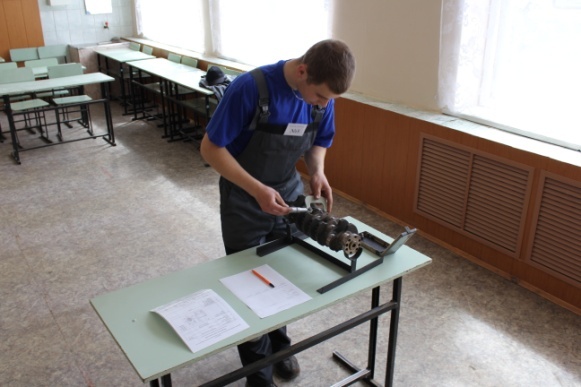 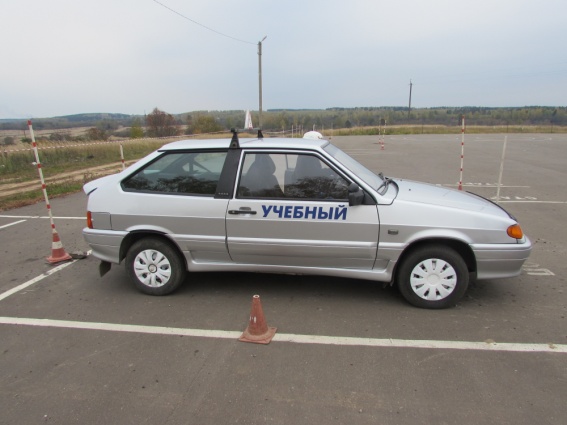 23.02.07 Техническое обслуживание и ремонт автотранспортных средствможет
1. Техническое обслуживание и ремонт автомобильных двигателей:
2. Техническое обслуживание и ремонт электрооборудования и электронных систем автомобилей:
3. Техническое обслуживание и ремонт шасси автомобилей:
4. Проведение кузовного ремонта:
5. Организация процесса по техническому обслуживанию и ремонту автомобиля:
6. Организация процесса модернизации и модификации автотранспортных средств
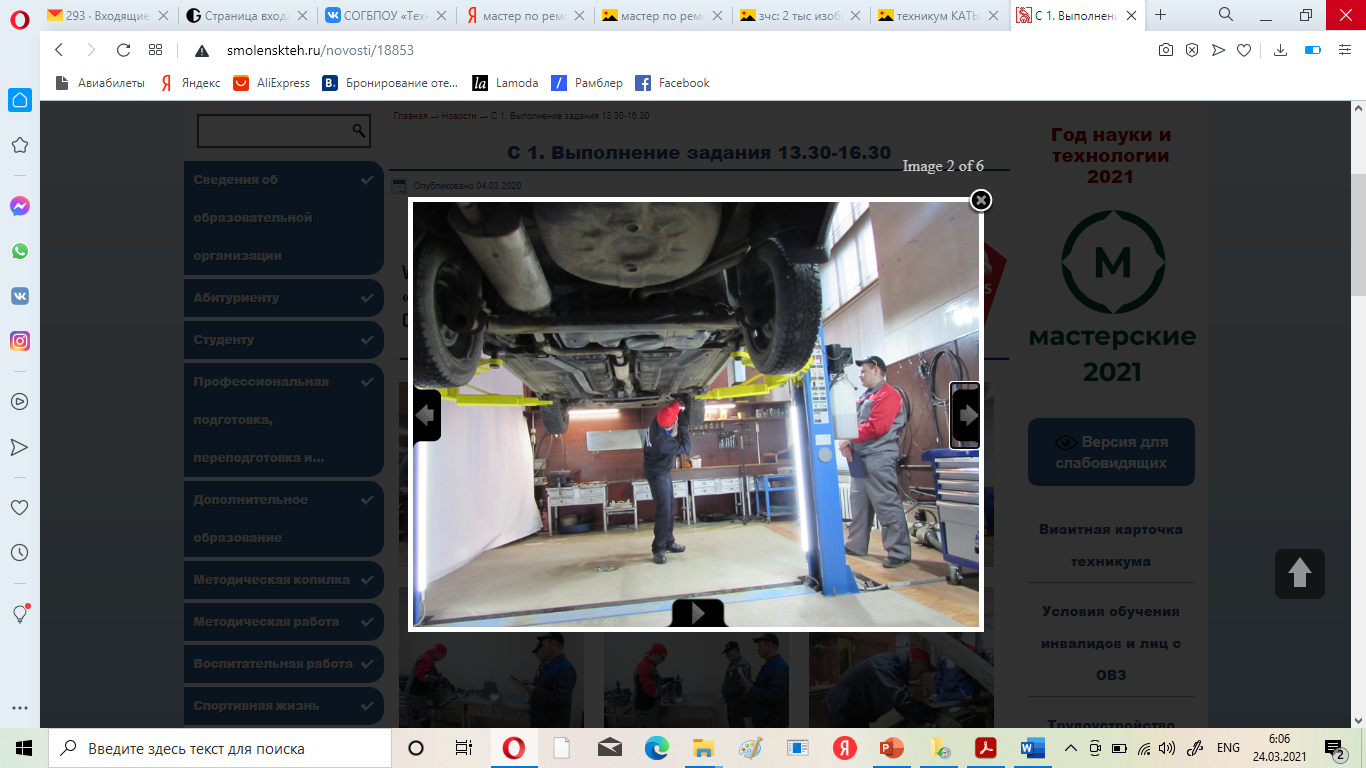 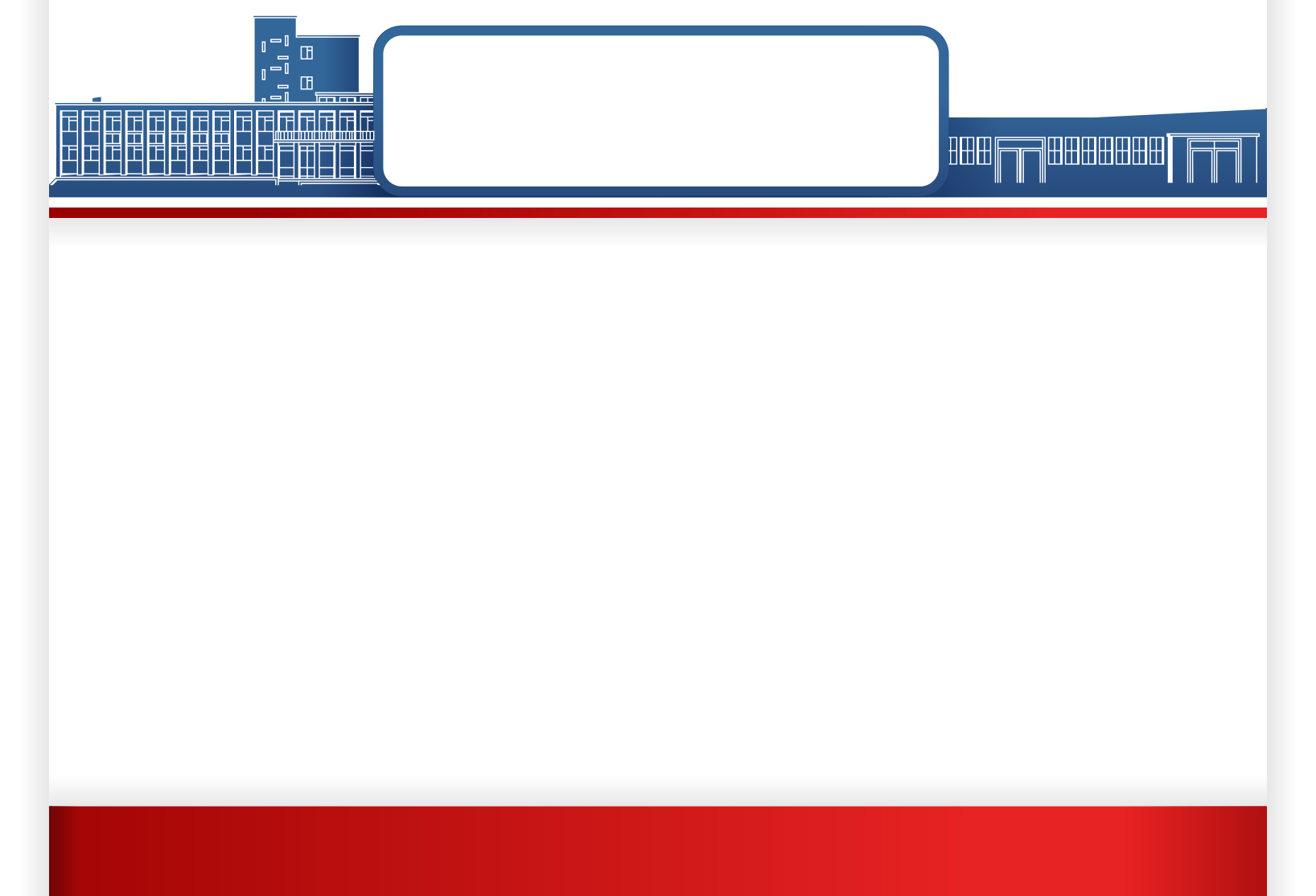 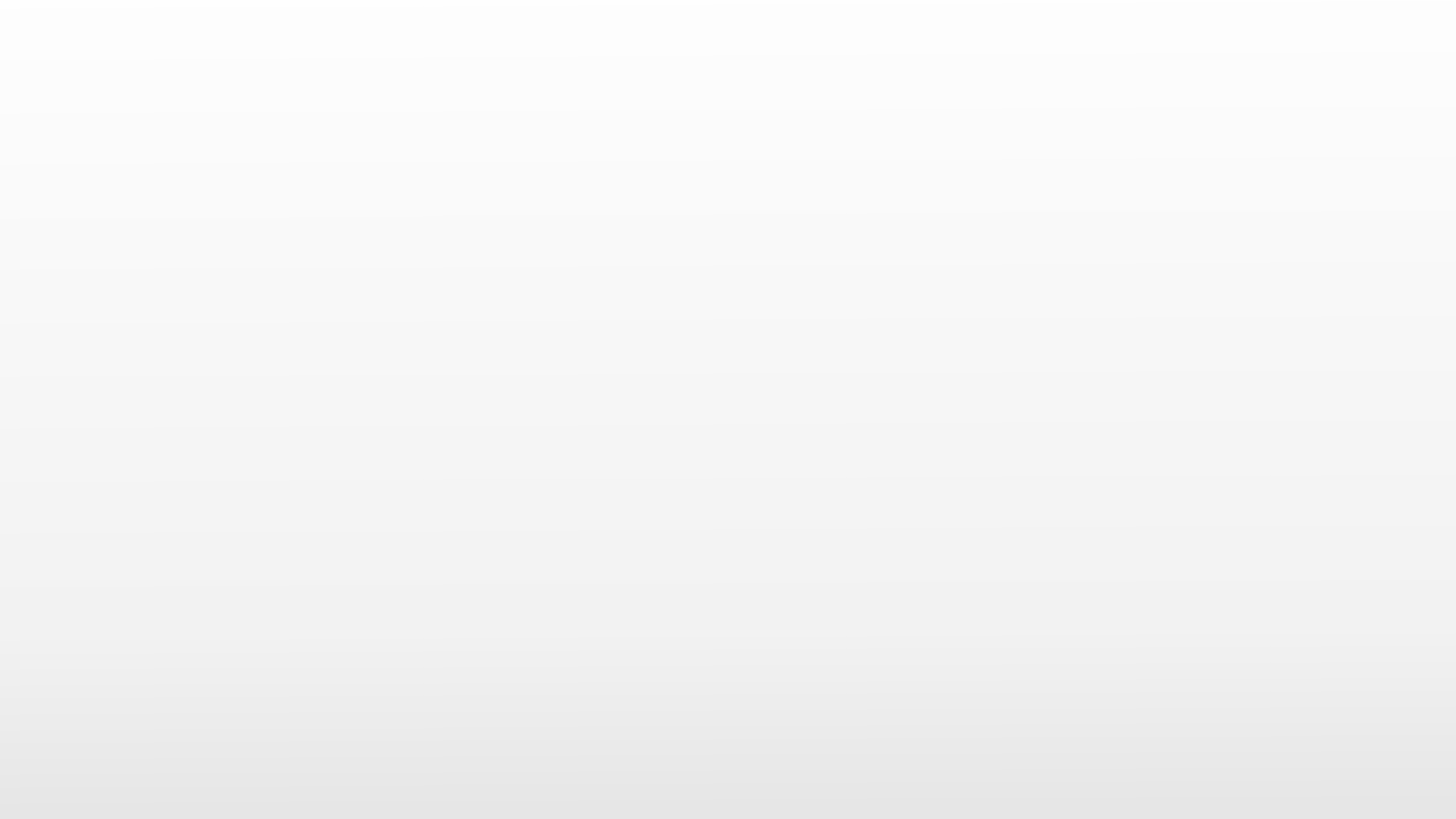 20.02.02
ЗАЩИТА В ЧРЕЗВЫЧАЙНЫХ СИТУАЦИЯХ
Квалификация:  техник-спасатель (дополнительные квалификации: электрогазосварщик, водитель автомобиля, пожарный)
Форма обучения: очная
Нормативный срок обучения: очная (3 года 10 месяцев на базе 9 классов)
Вступительные испытания:  физическая подготовка
Профиль получаемого профессионального образования: естественнонаучный
Продолжительность учебной недели – пятидневная
В процессе обучения имеется возможность бесплатного получения водительского удостоверения категории «С»
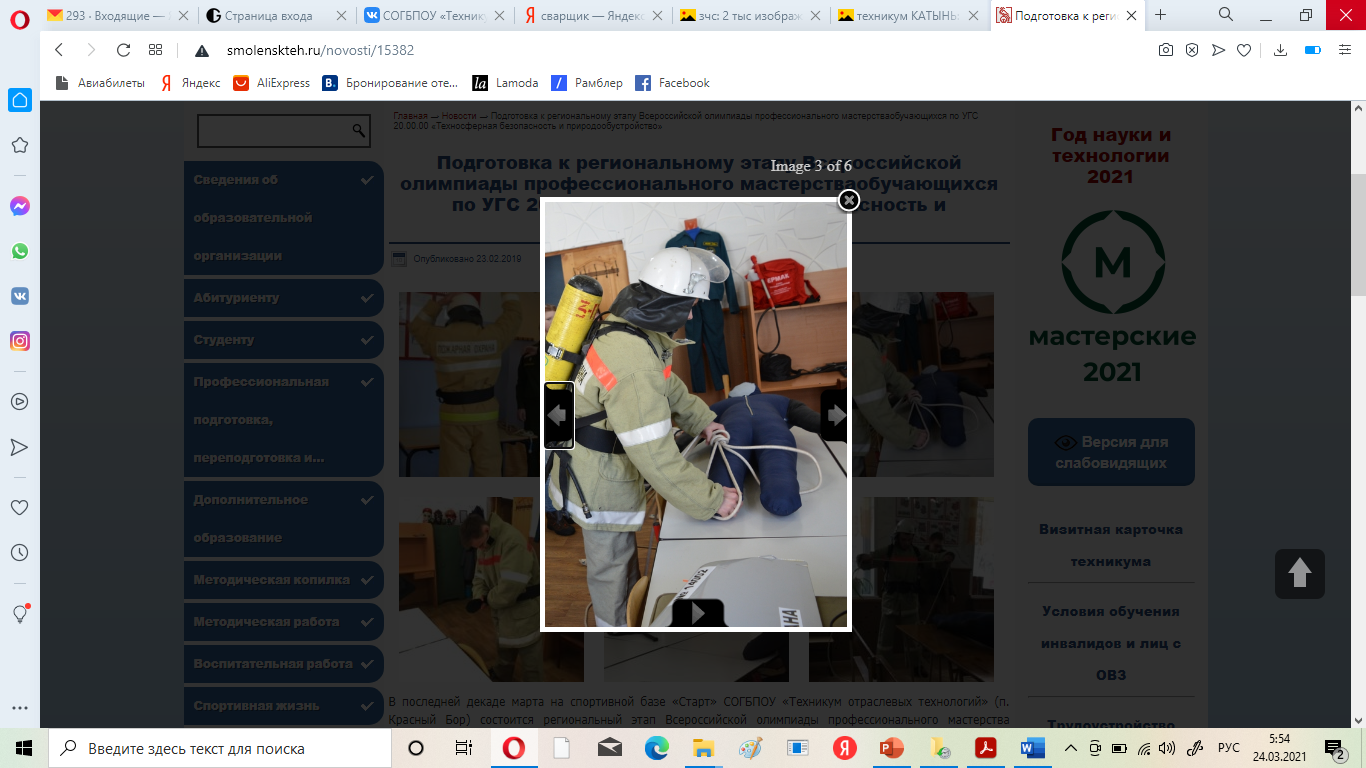 20.02.02 Защита в чрезвычайных ситуациях может
1. Организация и выполнение работ в составе аварийно-спасательных подразделений в чрезвычайных ситуациях.
2. Организация и проведение мероприятий по прогнозированию и предупреждению чрезвычайных ситуаций.
3. Ремонт и техническое обслуживание аварийно-спасательной техники и оборудования.
4. Обеспечение жизнедеятельности в условиях чрезвычайных ситуаций.
5. Выполнение работ по одной или нескольким профессиям рабочих, должностям служащих (пожарный).
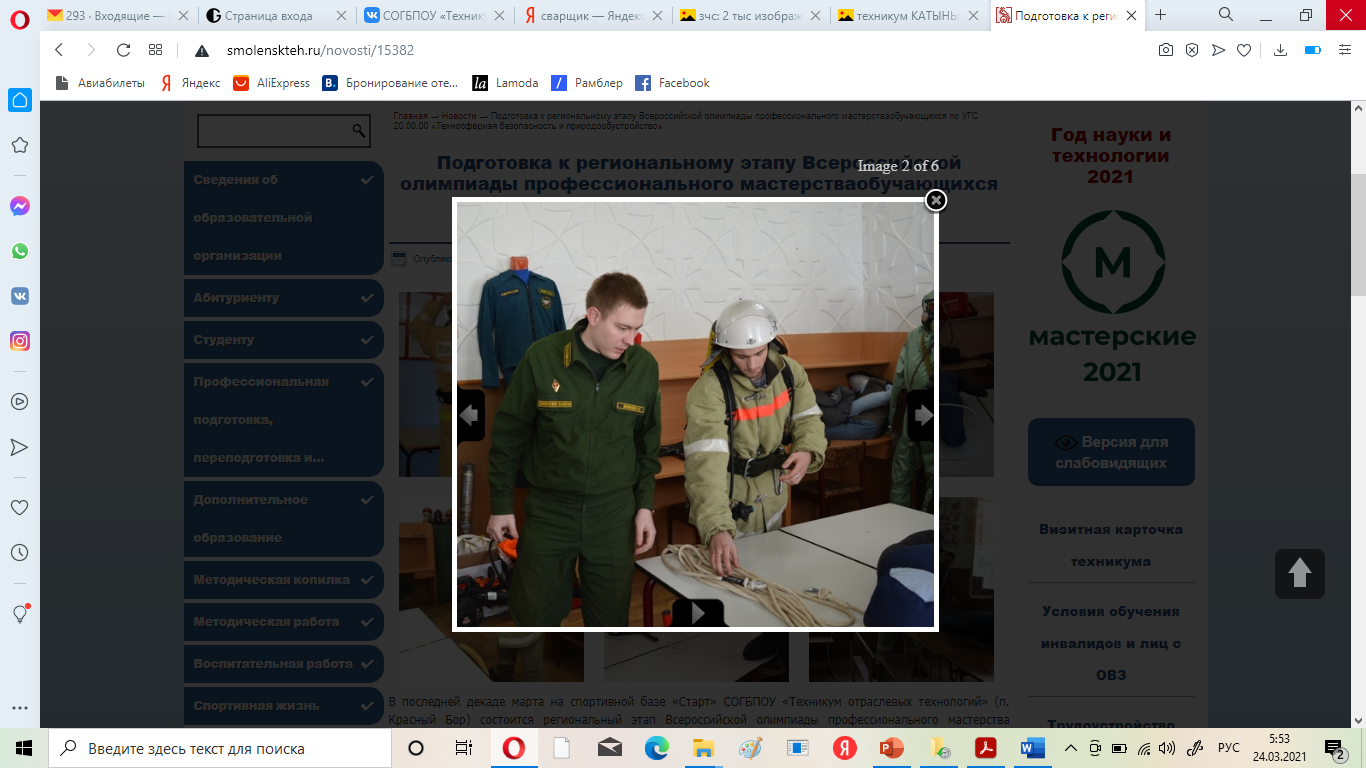 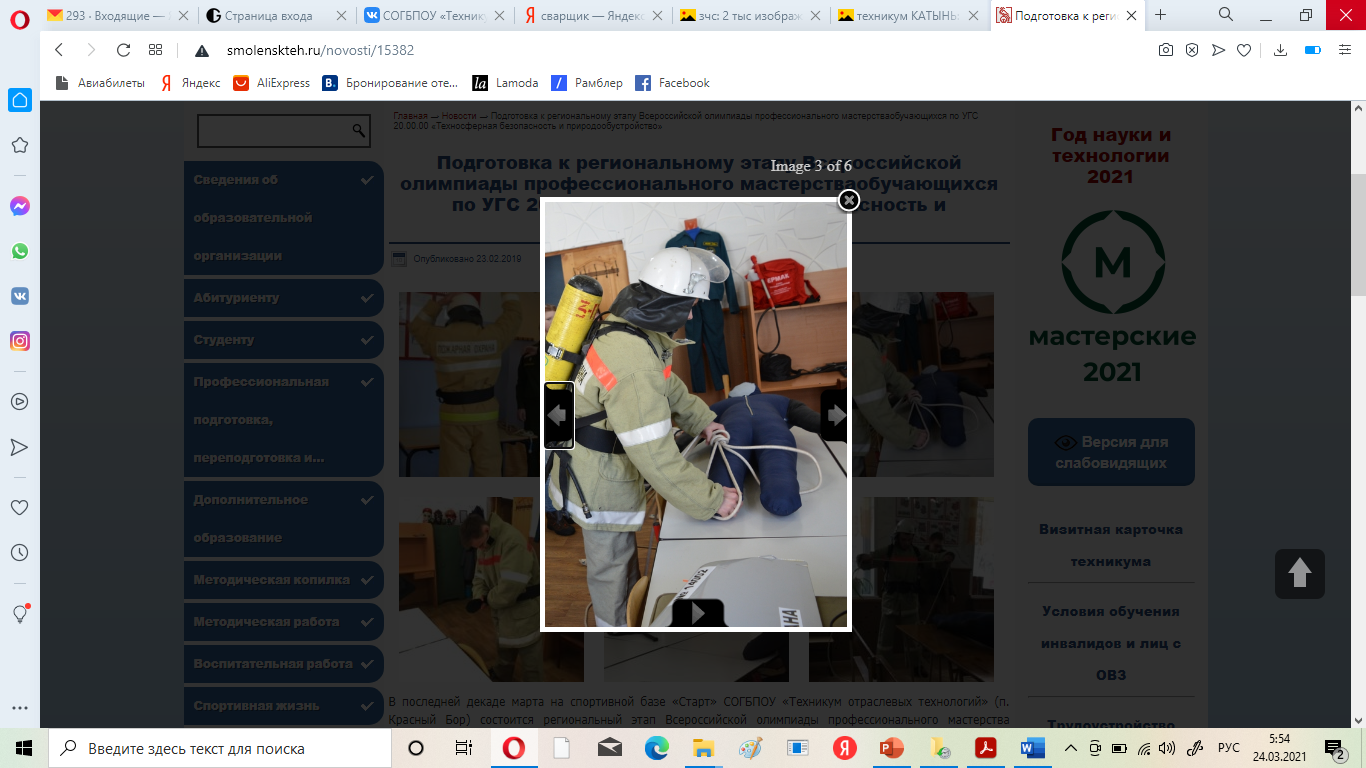 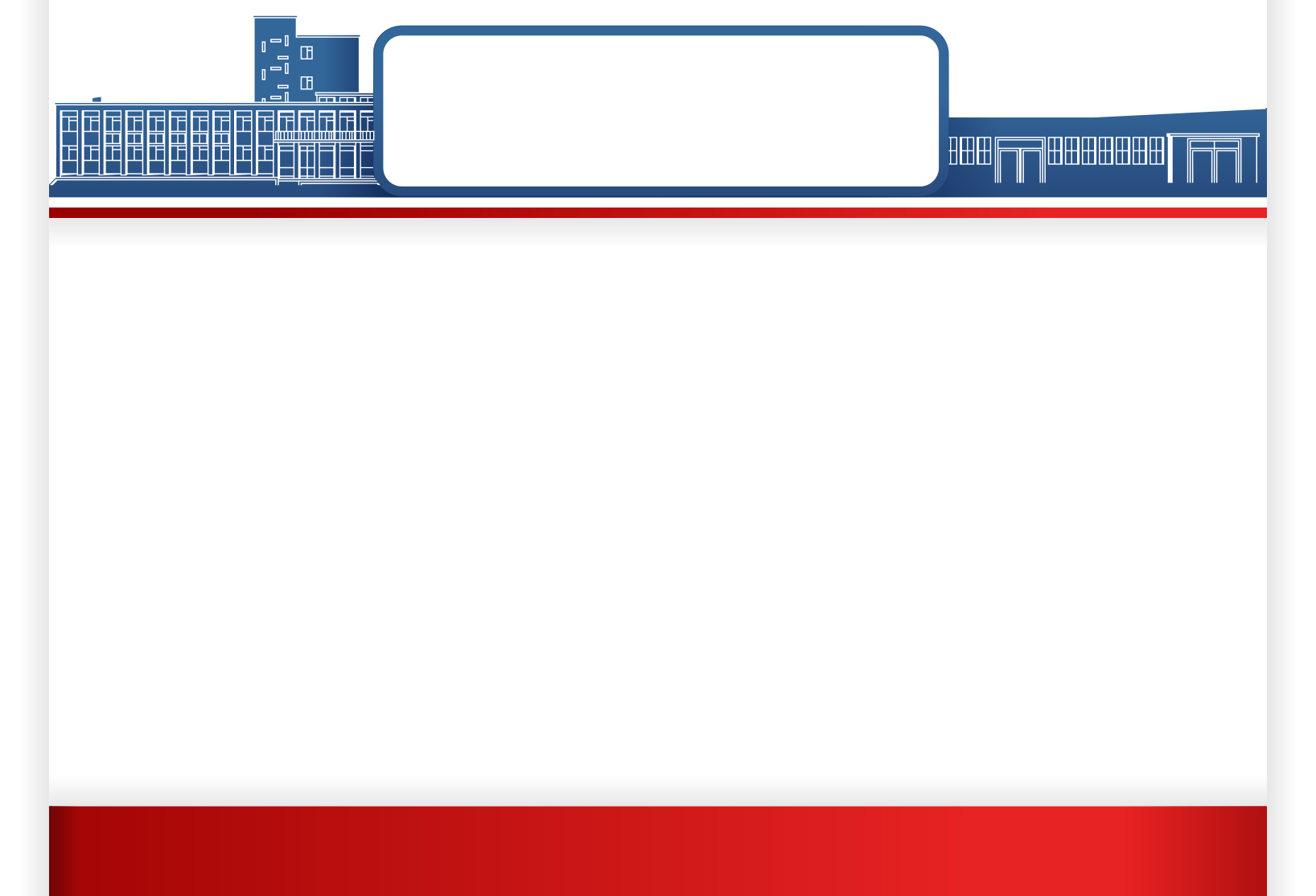 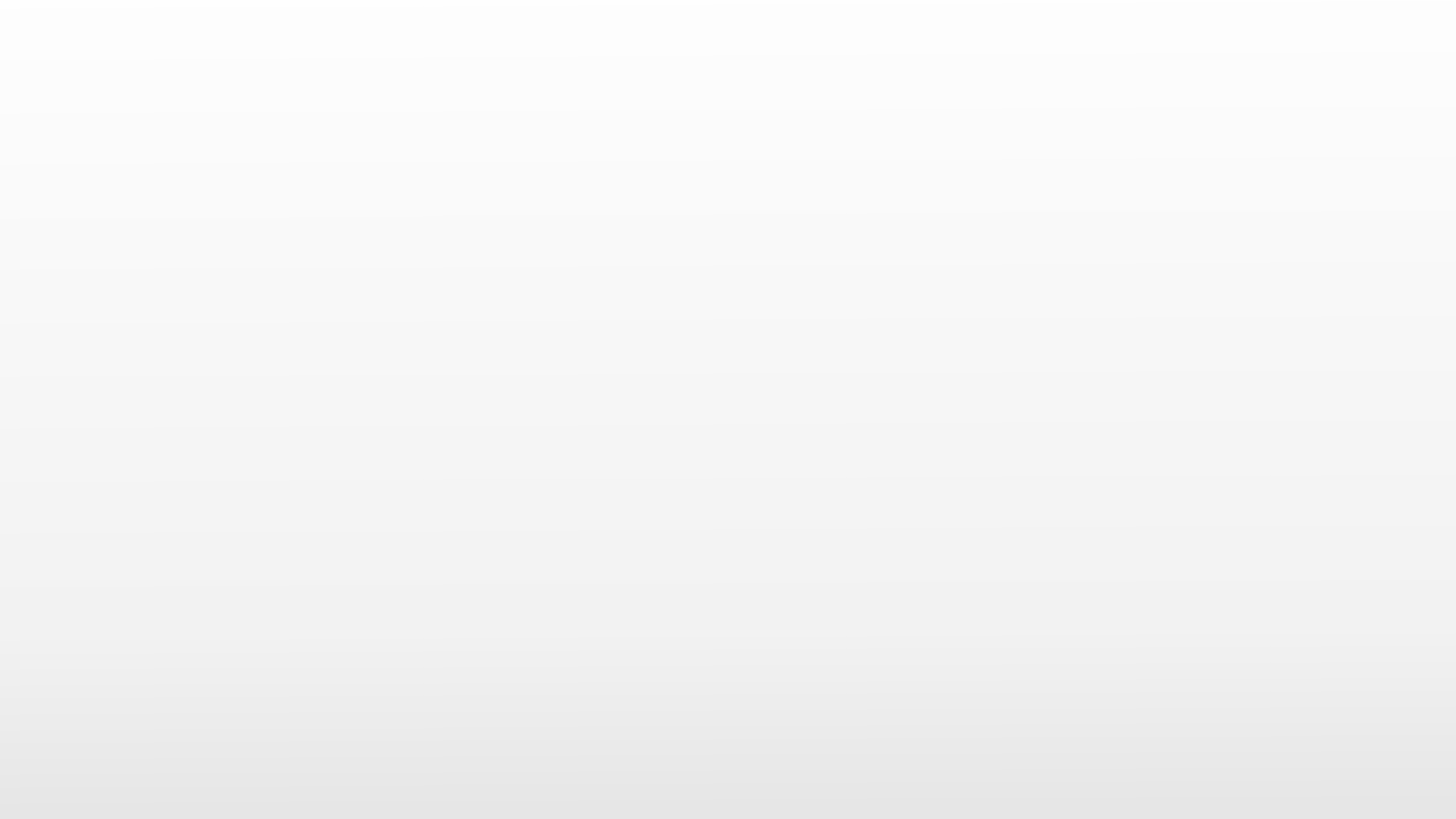 43.02.17
ТЕХНОЛОГИИ 
ИНДУСТРИИ КРАСОТЫ
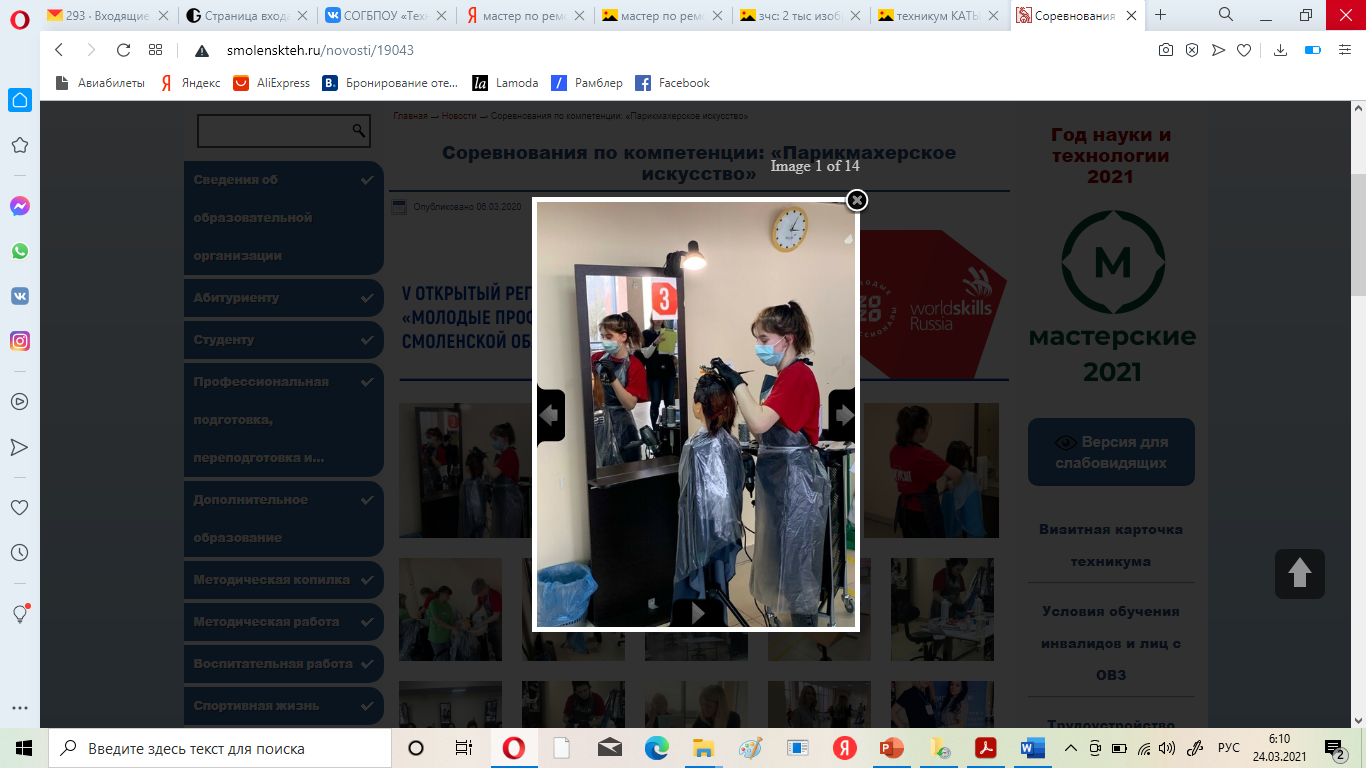 Квалификация: специалист индустрии красоты
Форма обучения: очная
Нормативный срок обучения: очная (2 года 10 месяцев на базе 9 классов)
Вступительные испытания:  специальный рисунок
Профиль получаемого профессионального образования: социально-экономический
Продолжительность учебной недели – пятидневная
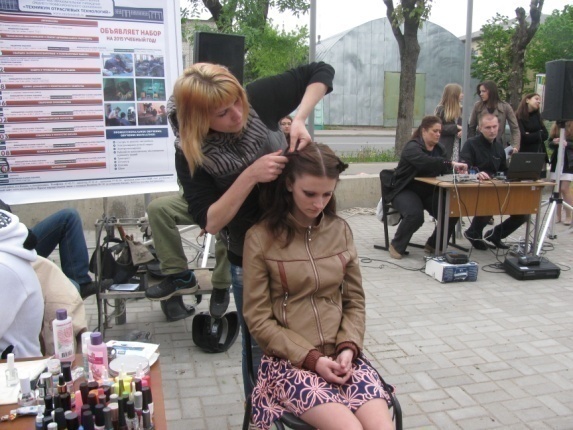 43.02.13 Технологии индустрии красоты может
:
предоставление визажных услуг;
предоставление косметических услуг;
предоставление маникюрных и педикюрных услуг;
предоставление парикмахерских услуг.
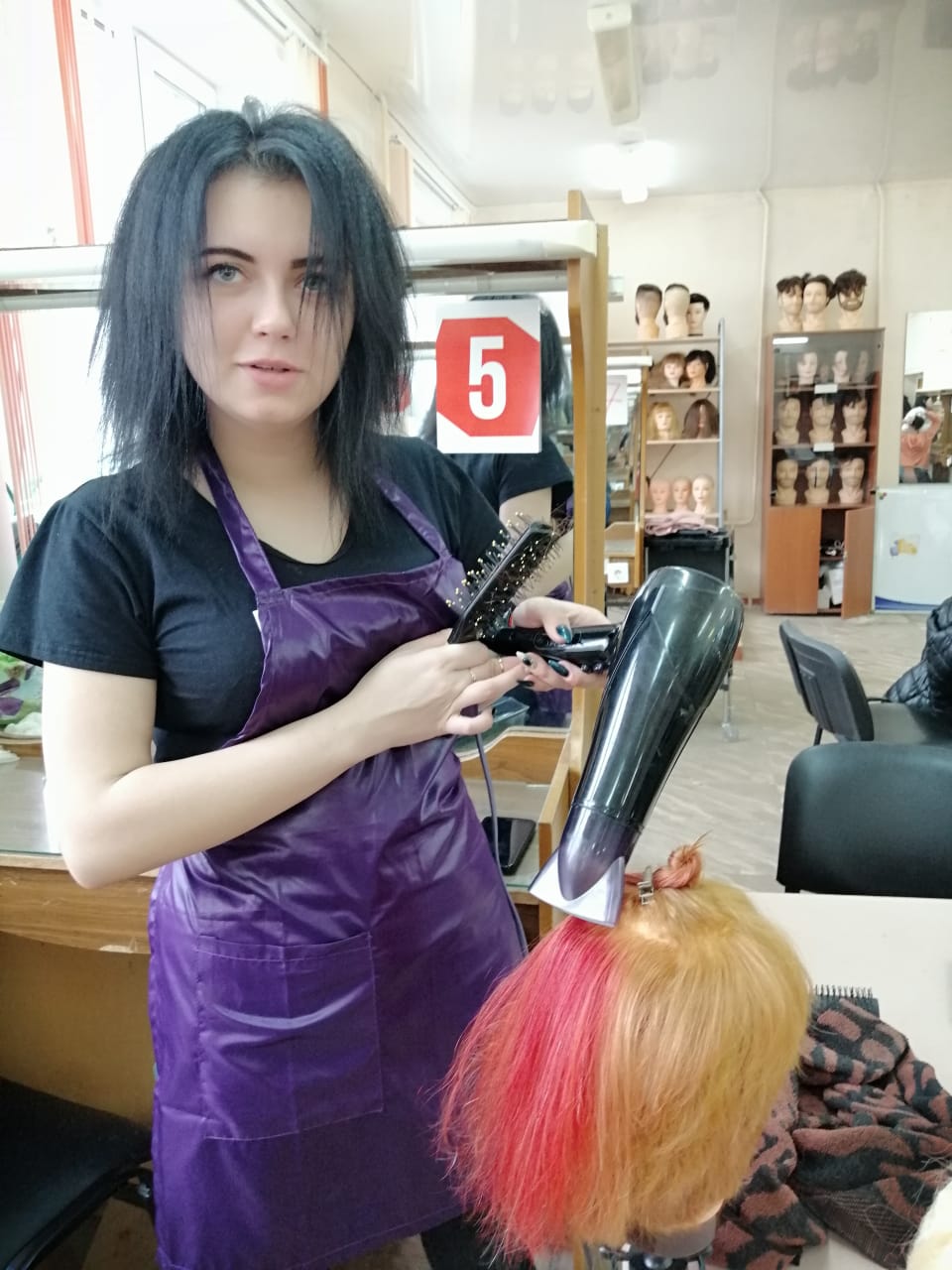 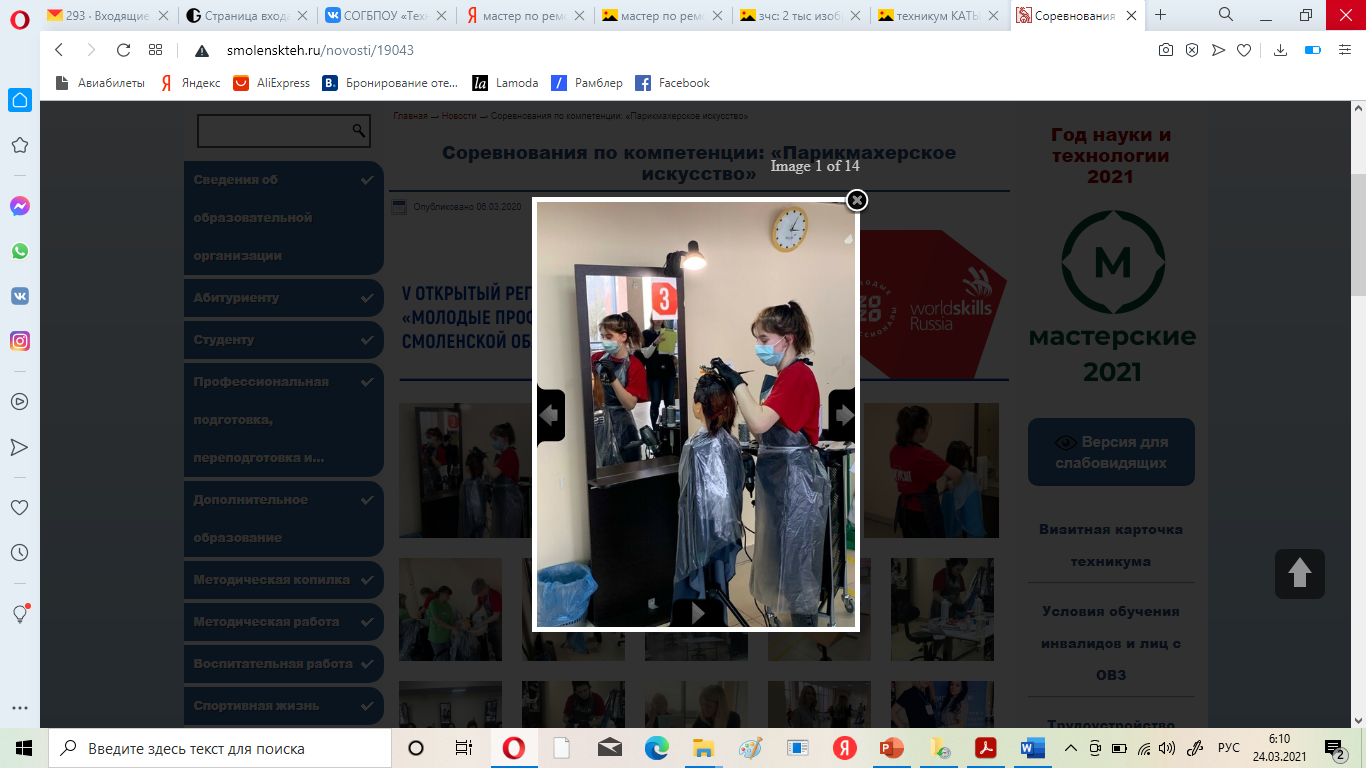 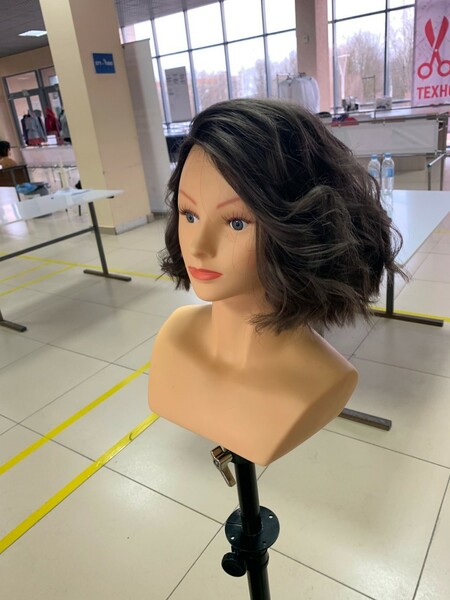 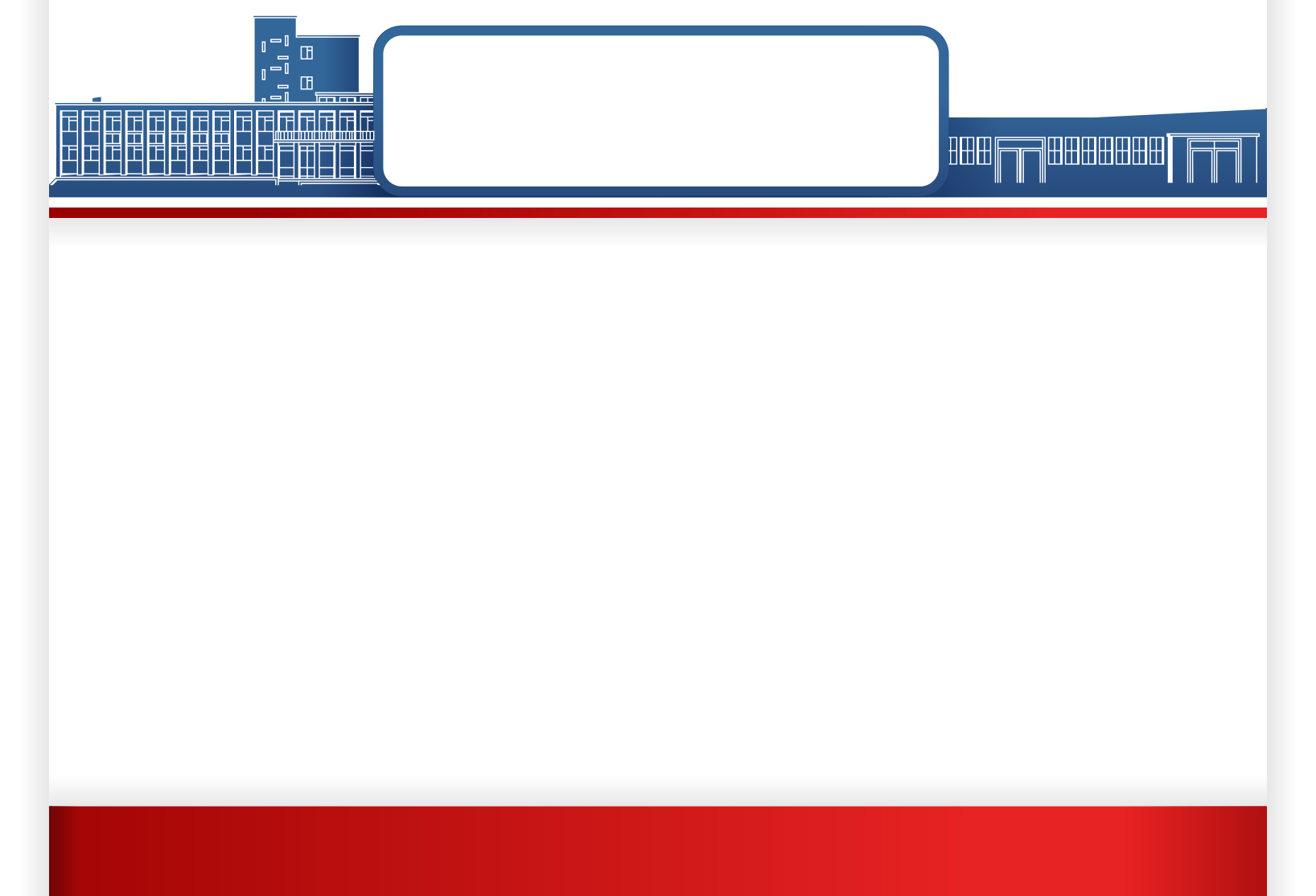 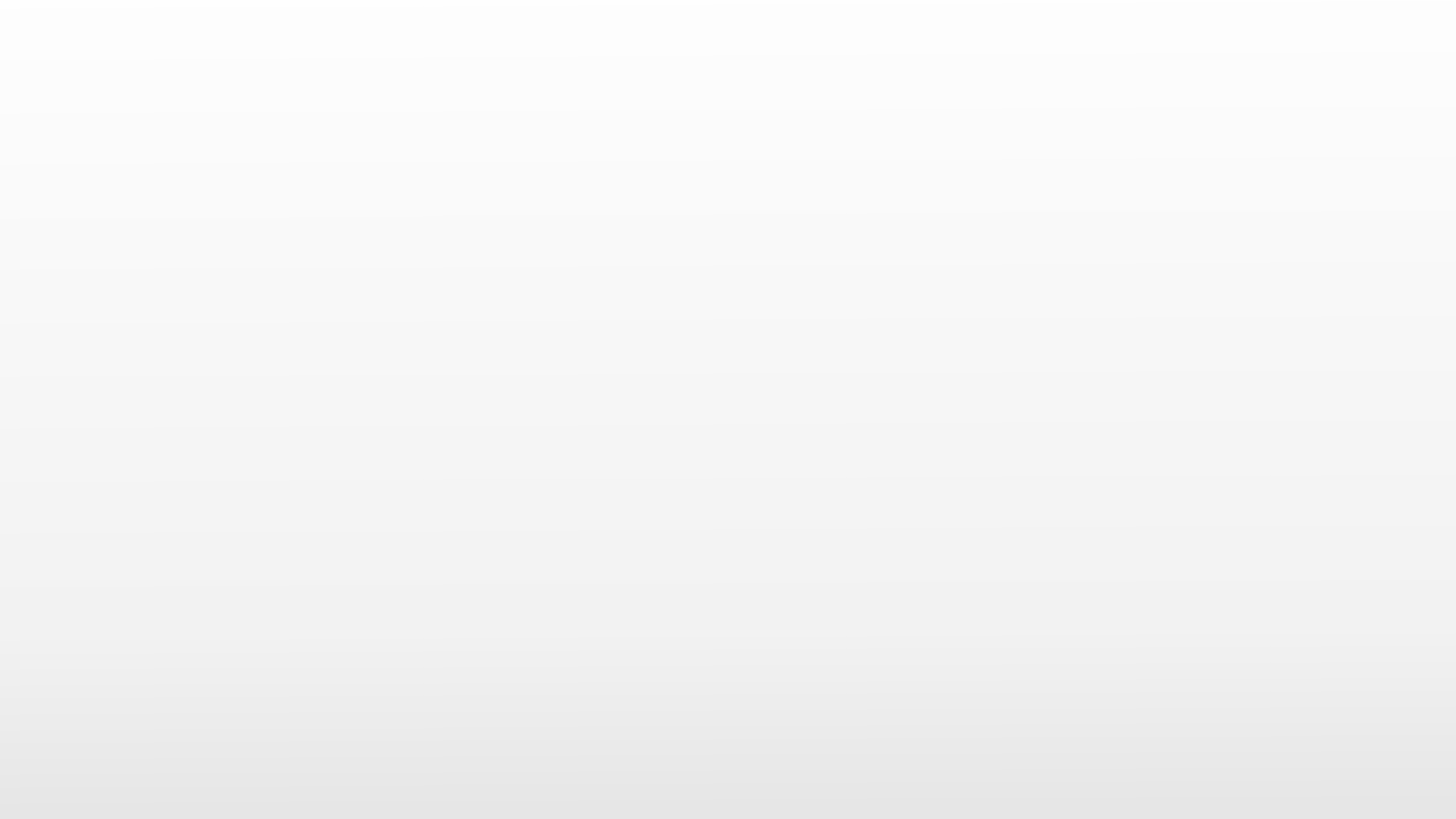 43.01.09
ПОВАР, КОНДИТЕР
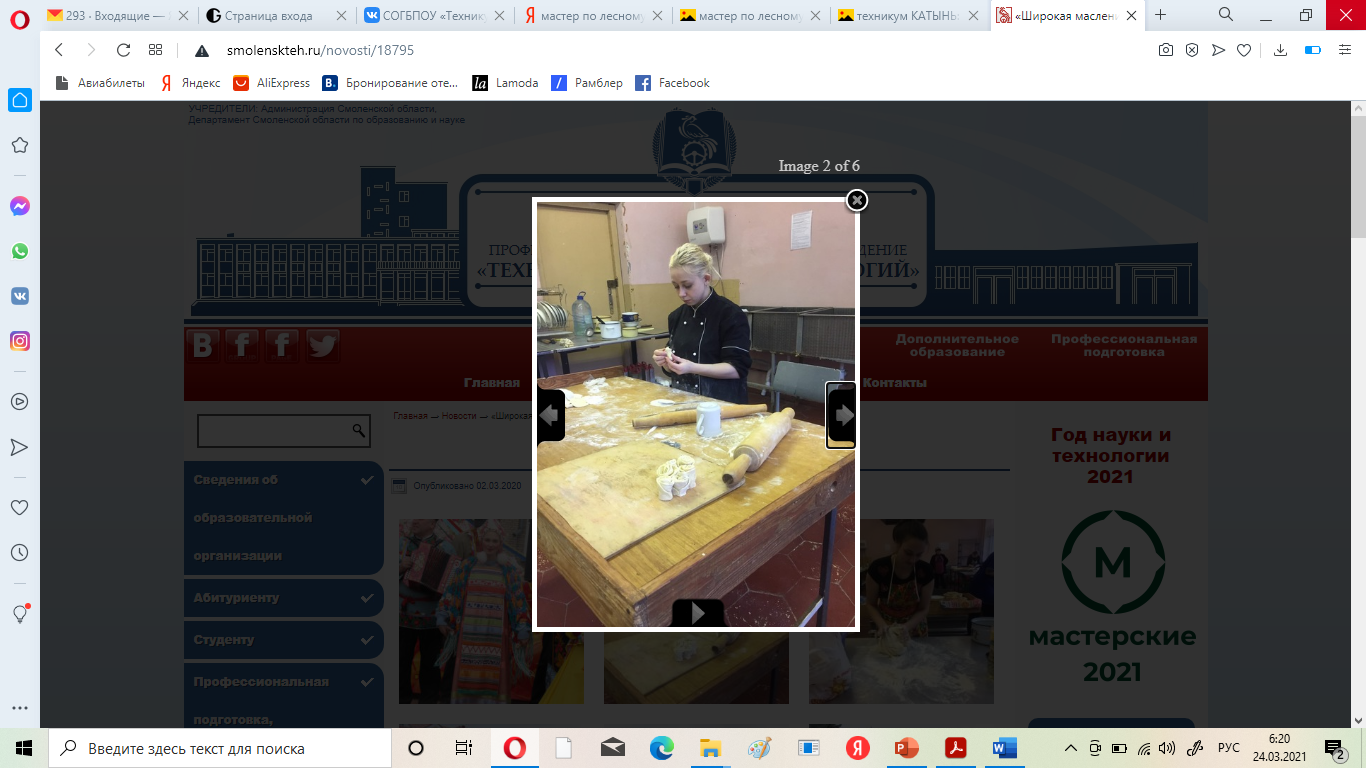 Квалификация: Повар, кондитер
Форма обучения: очная
Нормативный срок обучения: 3 года 10 месяцев на базе основного общего образования (9 классов)
Вступительные испытания и экзамены: собеседование
Профиль получаемого профессионального образования: естественнонаучный
Продолжительность учебной недели – пятидневная
43.01.09 Повар, кондитер может
1. Приготовление и подготовка к реализации полуфабрикатов для блюд, кулинарных изделий разнообразного ассортимента;
2. Приготовление, оформление и подготовка к реализации горячих блюд, кулинарных изделий, закусок разнообразного ассортимента;
3. Приготовление, оформление и подготовка к реализации холодных блюд, кулинарных изделий, закусок разнообразного ассортимента;
4. Приготовление, оформление и подготовка к реализации холодных и горячих сладких блюд, десертов, напитков разнообразного ассортимента;
5. Приготовление, оформление и подготовка к реализации хлебобулочных, мучных кондитерских изделий разнообразного ассортимента.
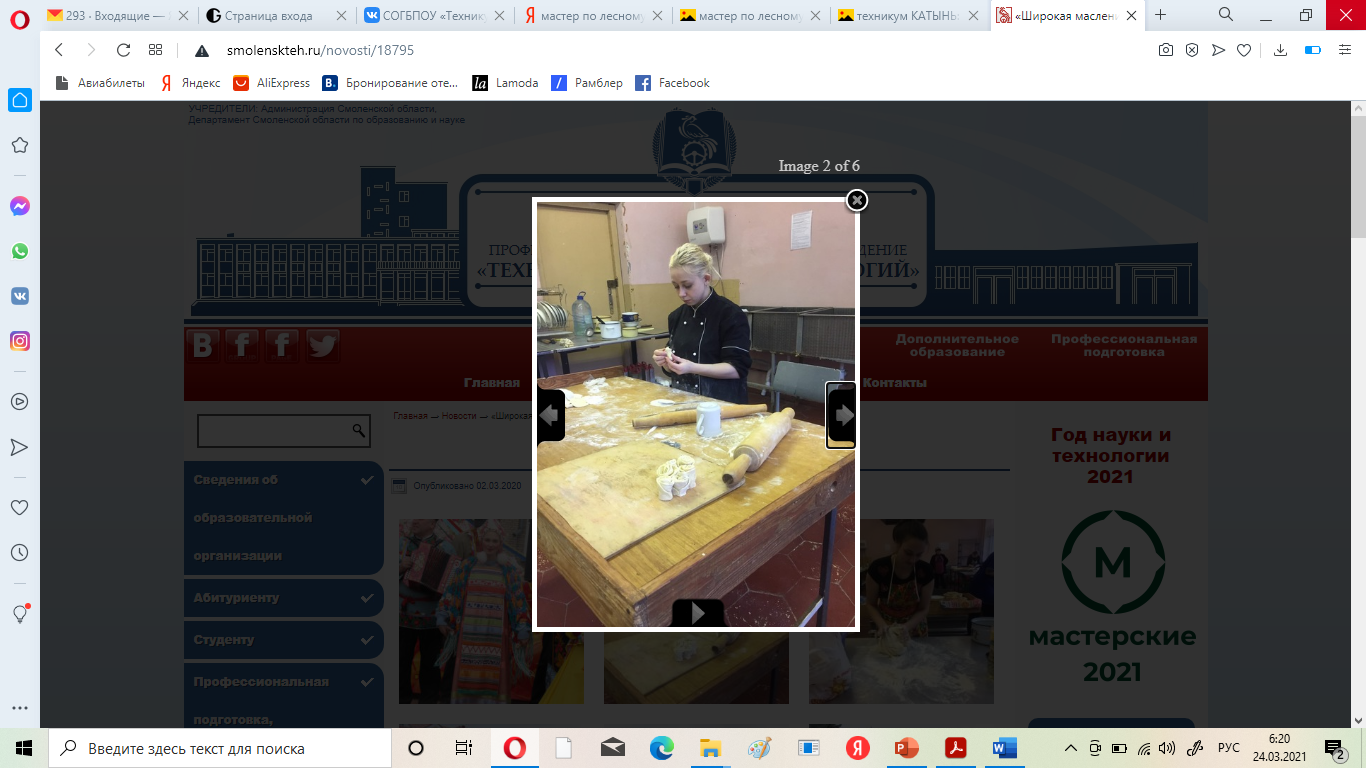 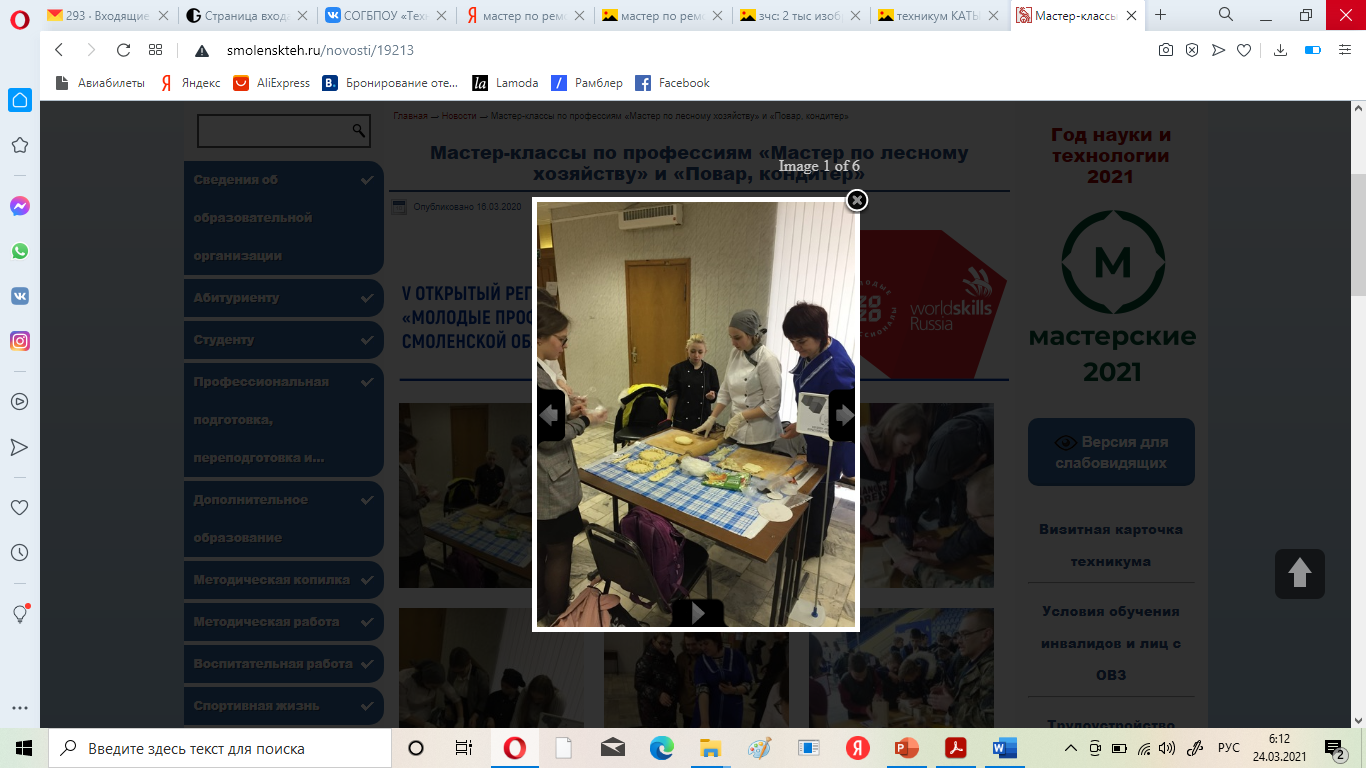 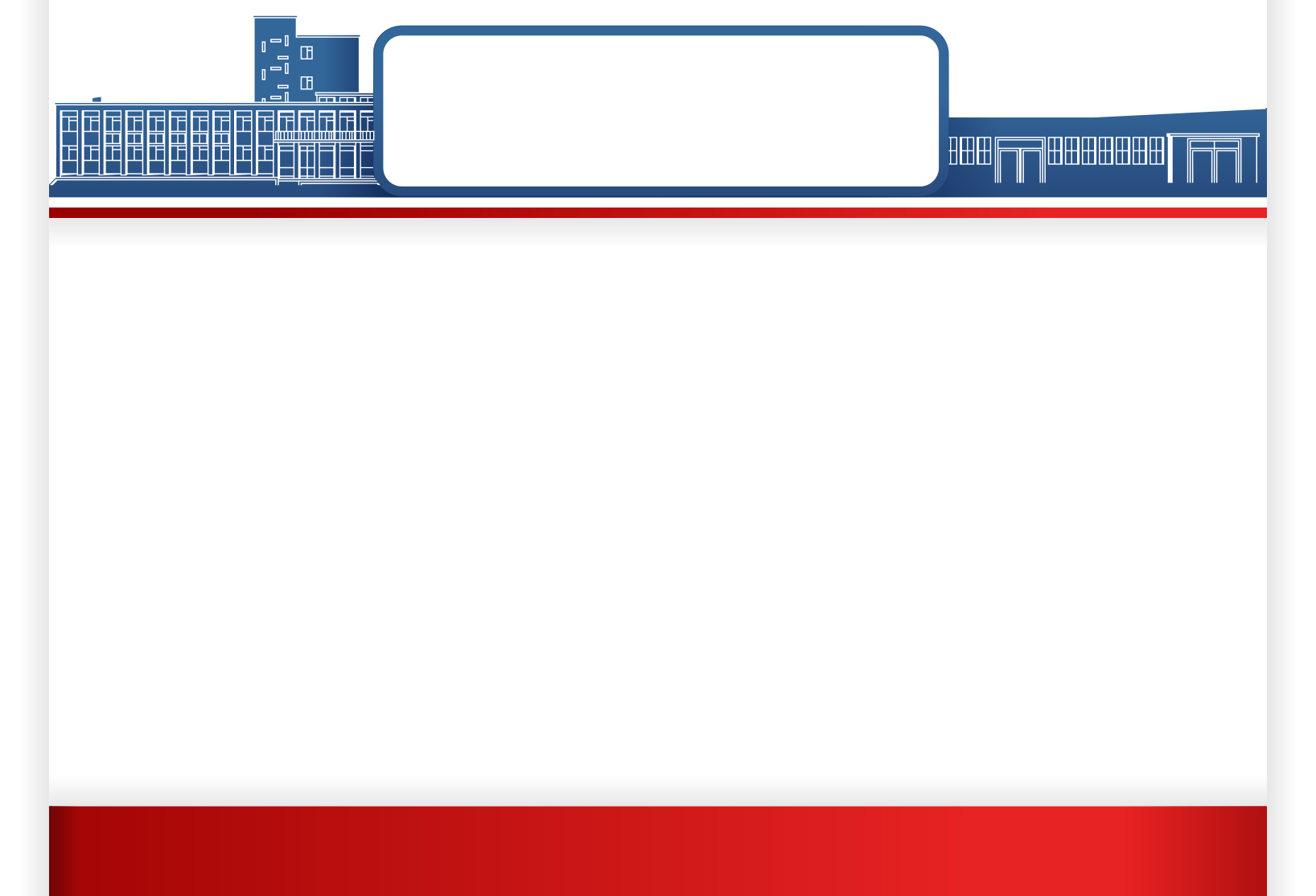 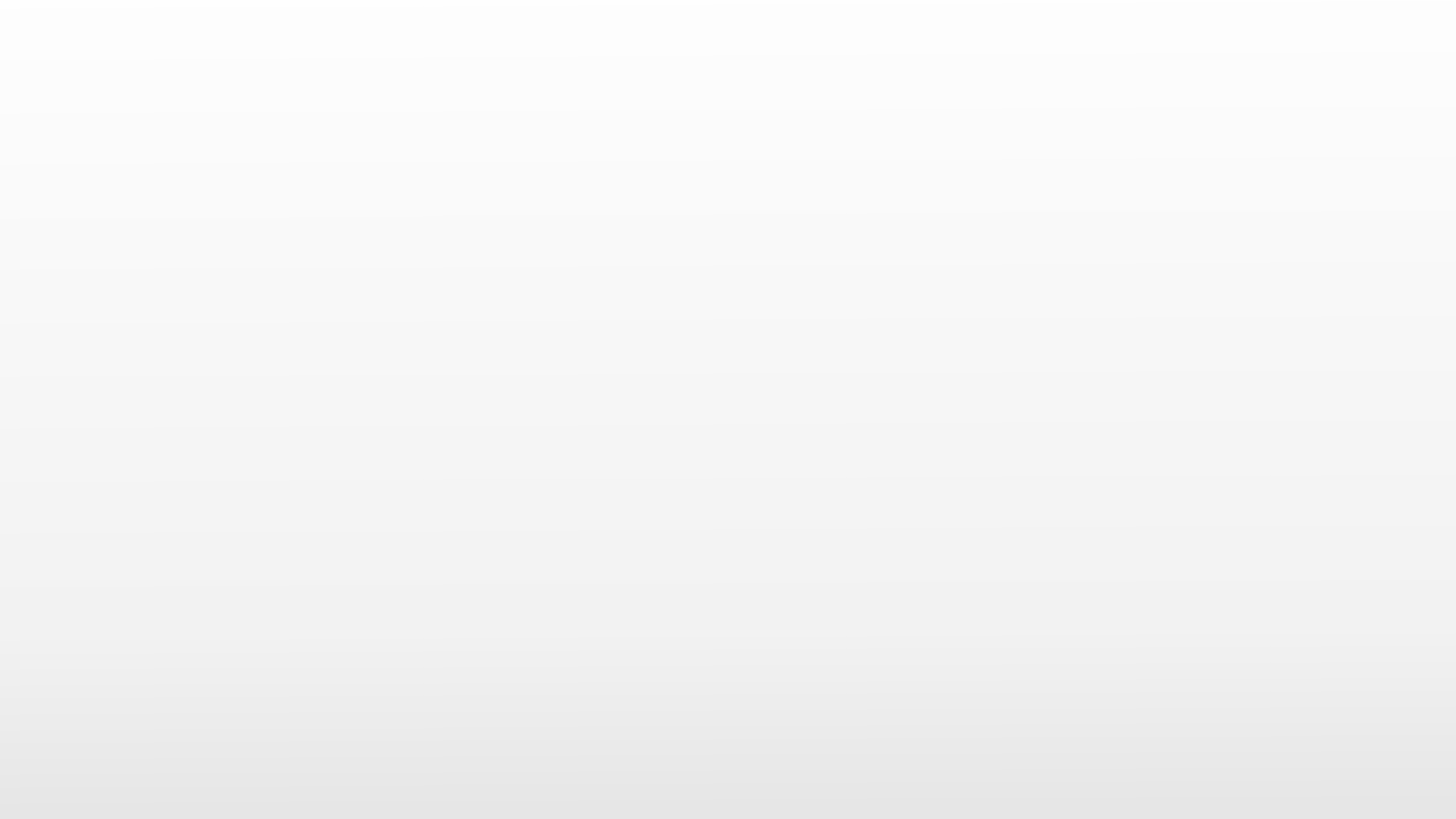 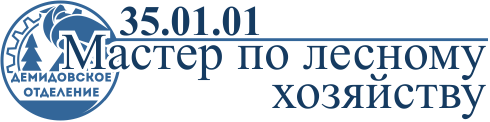 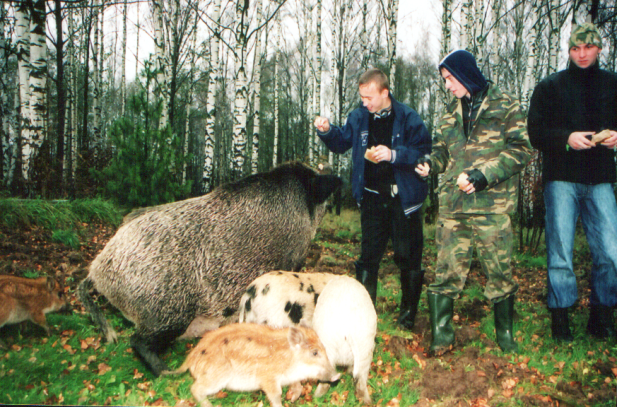 Квалификация: лесовод, егерь, водитель автомобиля, тракторист-машинист
Форма обучения: очная
Нормативный срок обучения:  2 года 10 месяцев на базе основного общего образования (9 классов)
Вступительные испытания: собеседование
Профиль получаемого профессионального образования: естественнонаучный
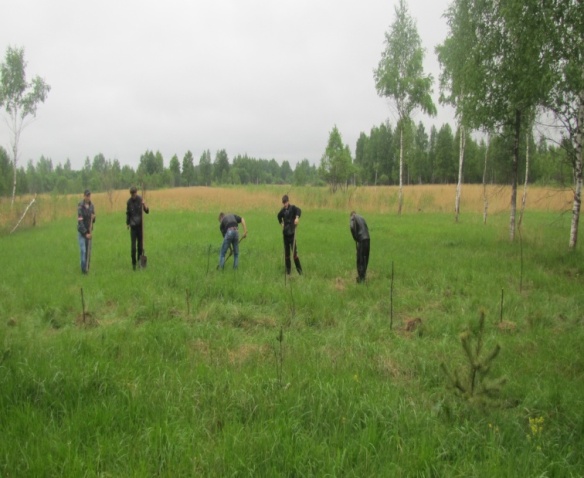 35.01.01 Мастер по лесному хозяйствуможет
1. Выполнение мероприятий по охране и воспроизводству диких животных.
2. Проведение мероприятий по воспроизводству лесов и уходу за лесом.
3. Управление колесными и гусеничными тракторами, используемыми в лесопромышленном комплексе, их техническое обслуживание и ремонт.
4. Управление грузовыми автомобилями, их техническое обслуживание и ремонт.
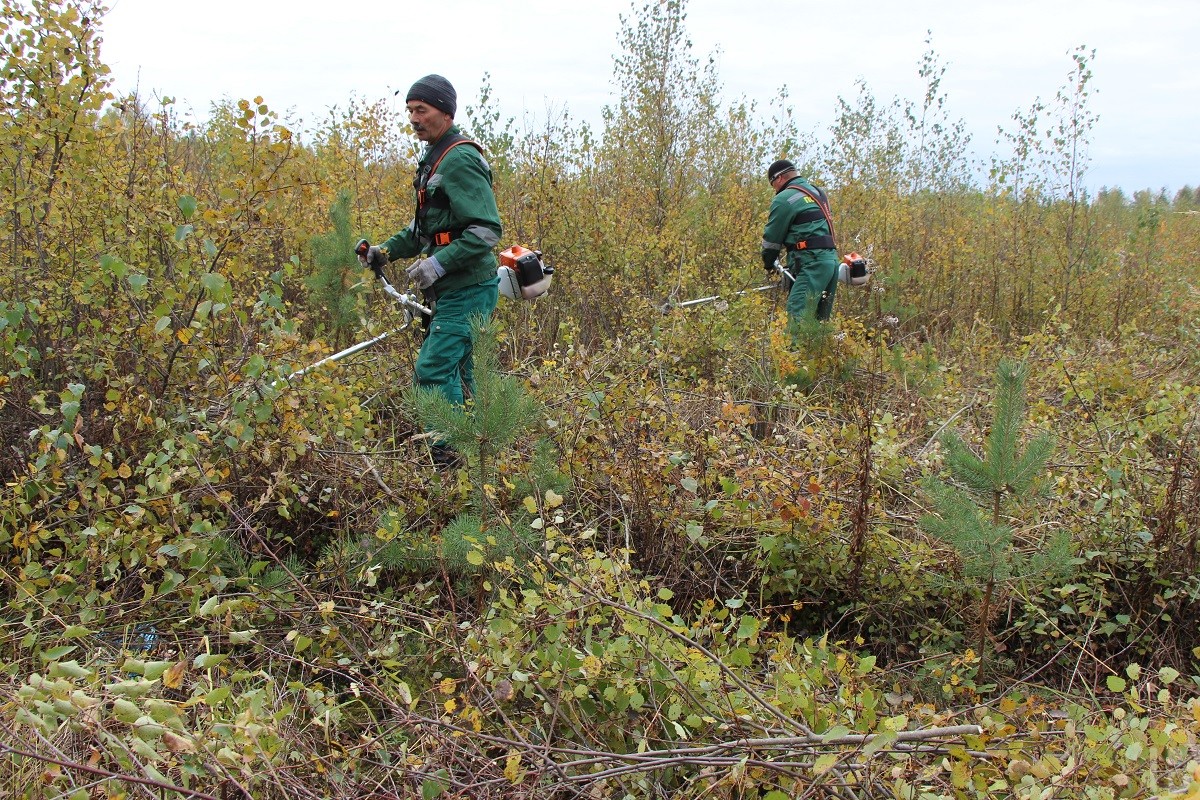 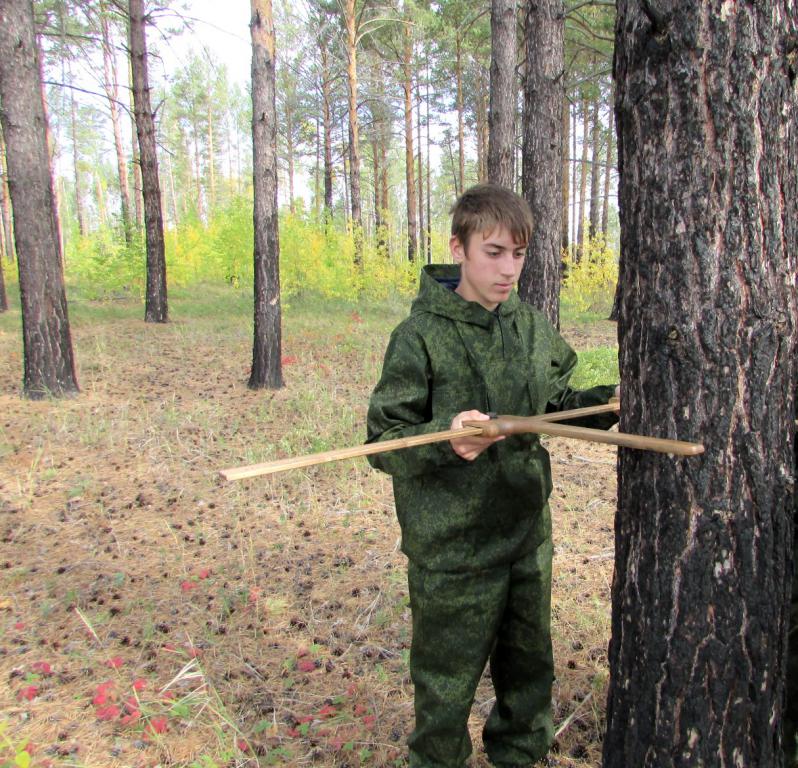 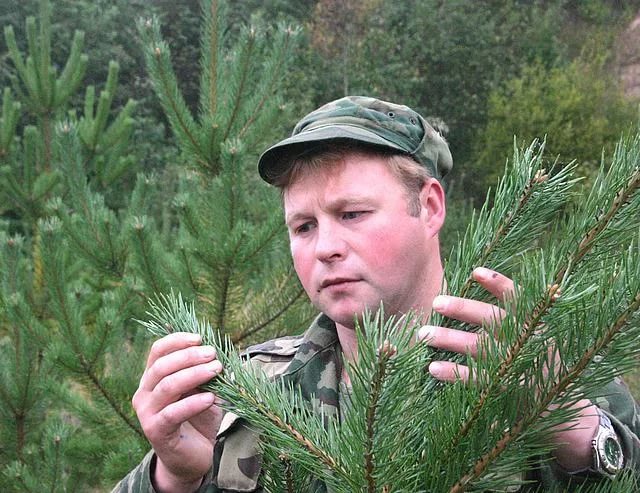 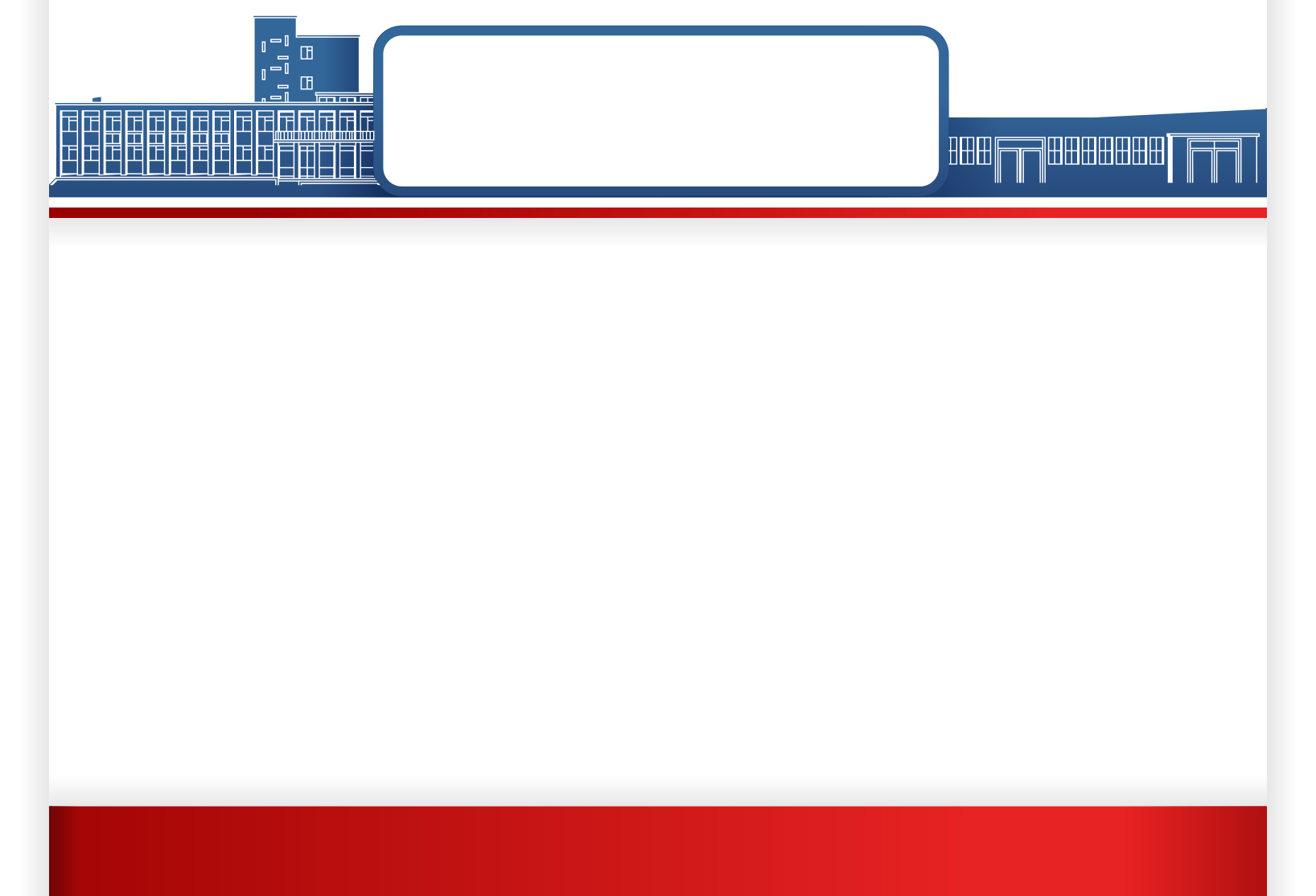 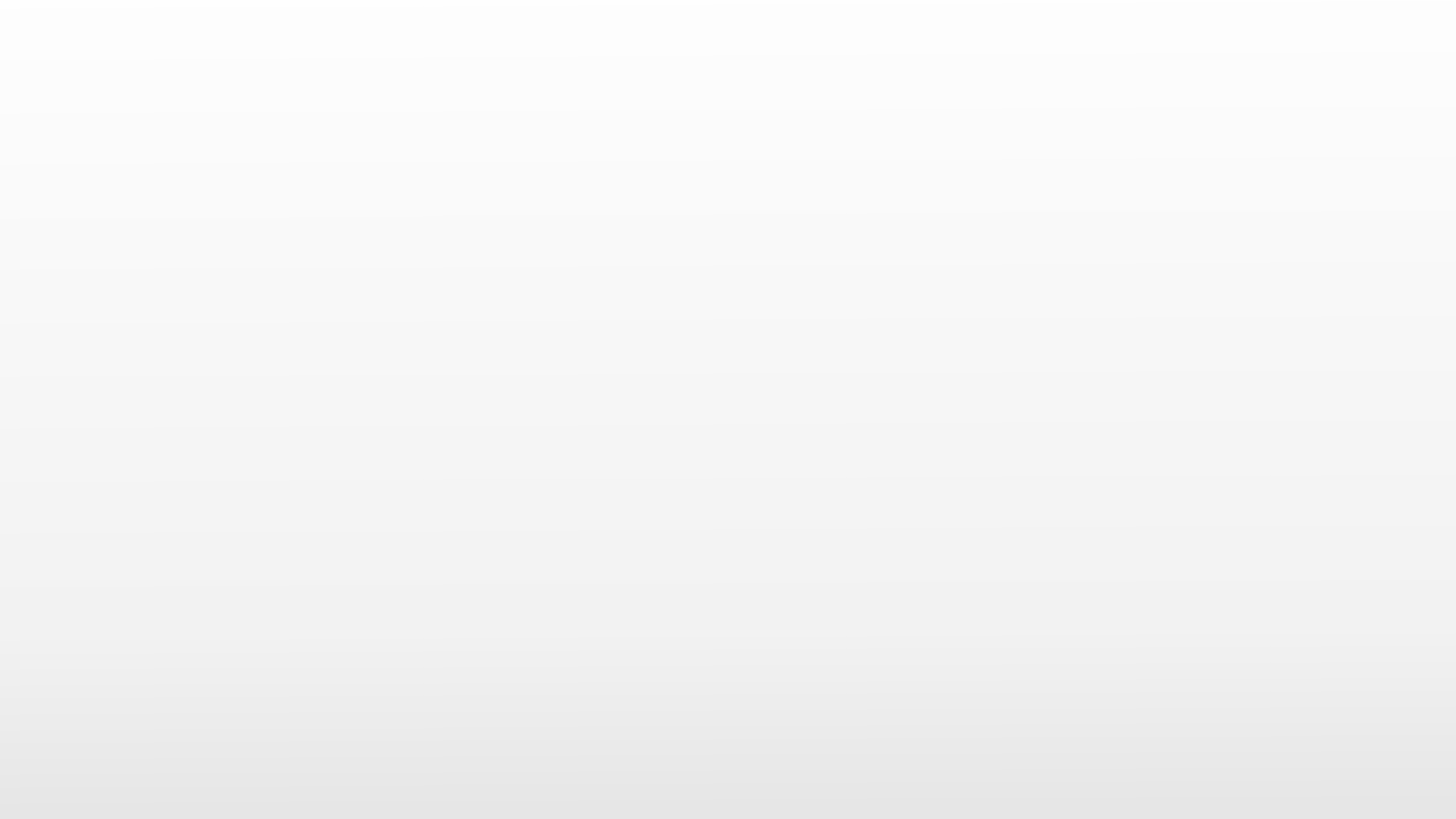 35.02.16
ЭКСПЛУАТАЦИЯ И РЕМОНТ СЕЛЬСКОХОЗЯЙСТВЕННОЙ ТЕХНИКИ И ОБОРУДОВАНИЯ
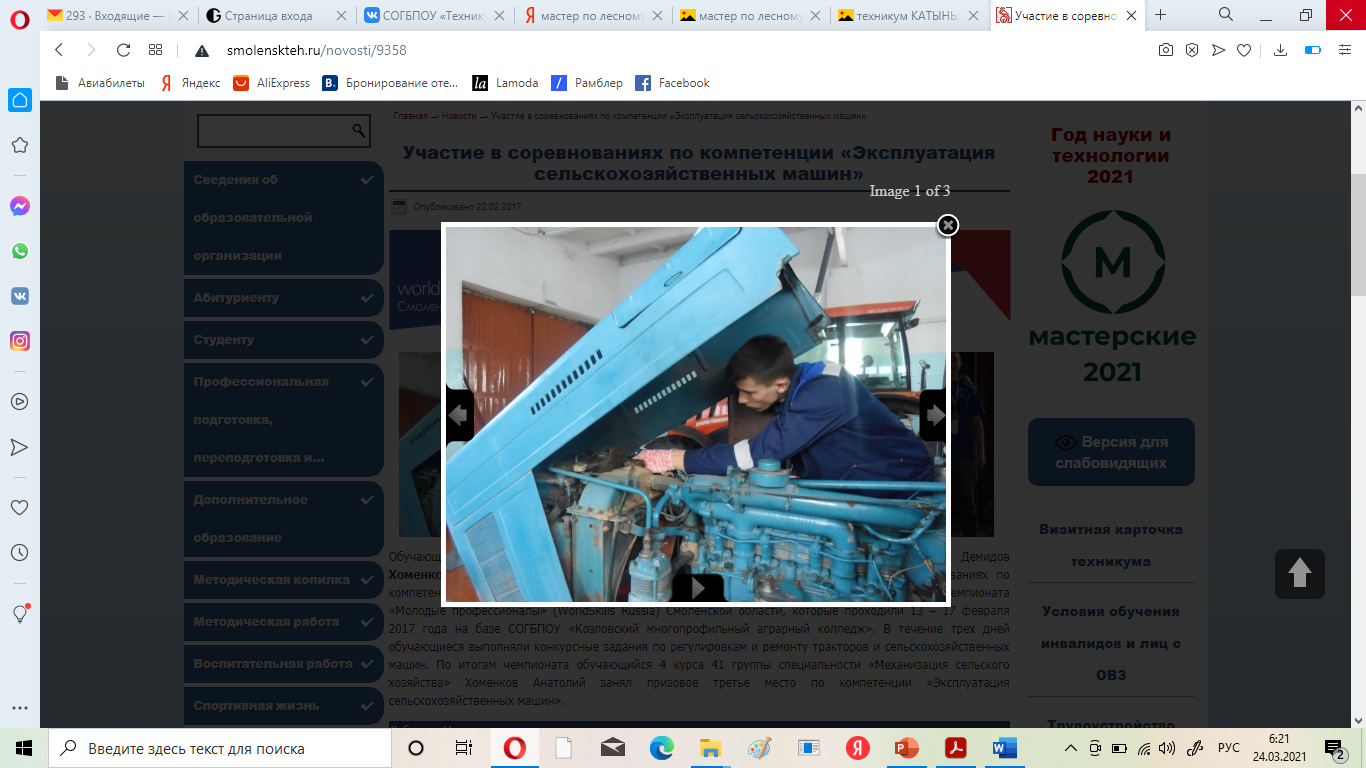 Квалификация: техник – механик (дополнительные квалификации: водитель автомобиля, тракторист-машинист сельскохозяйственного производства)
Форма обучения: очная
Нормативный срок обучения: 3 года 10 месяцев на базе основного общего образования (9 классов)
Вступительные испытания и экзамены: собеседование
Профиль получаемого профессионального образования: технический
Продолжительность учебной недели – пятидневная
35.02.16 Эксплуатация и ремонт сельскохозяйственной техники и оборудования может
1. Подготовка машин, механизмов, установок, приспособлений к работе, комплектование сборочных единиц;
2. Эксплуатация сельскохозяйственной техники;
3. Техническое обслуживание и ремонт сельскохозяйственной техники;
4. Организация работ по эксплуатации, техническому обслуживанию и ремонту машинно-тракторного парка сельскохозяйственной организации (предприятия).
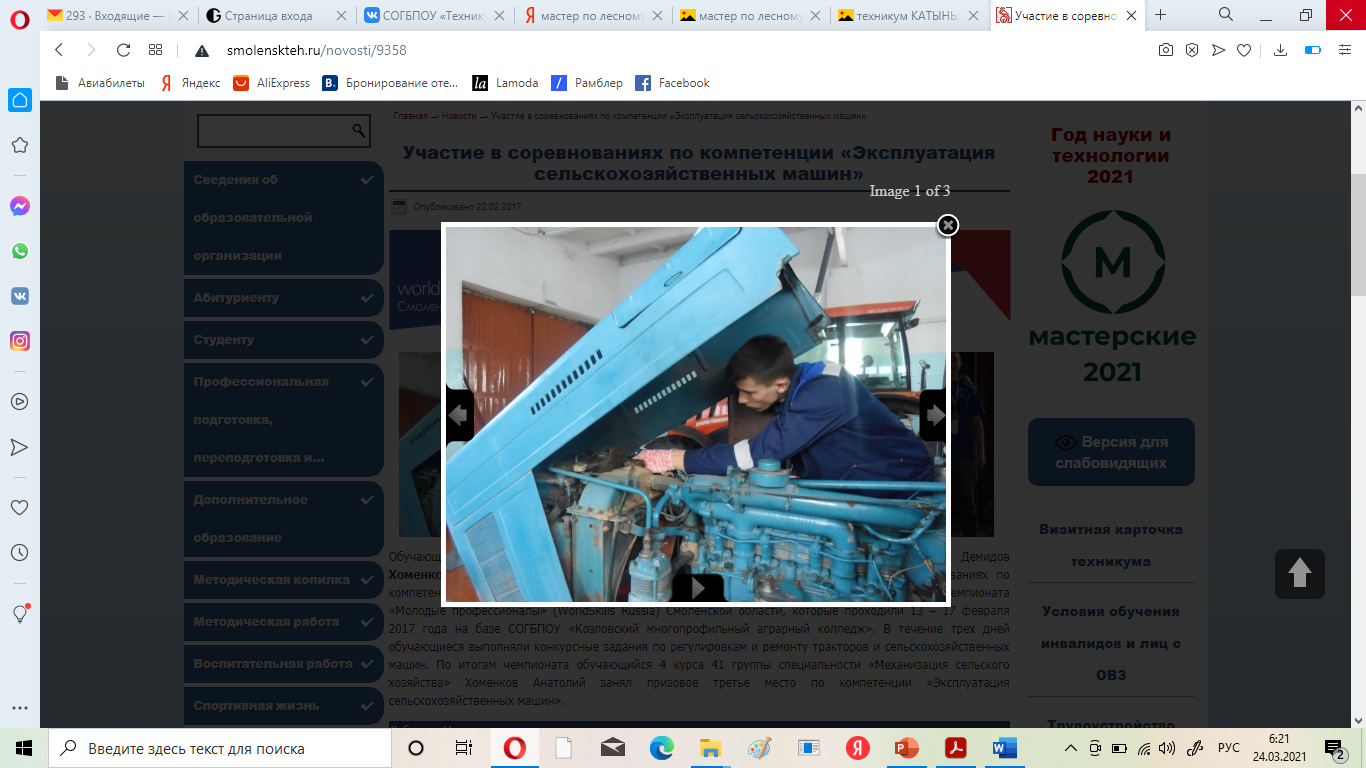 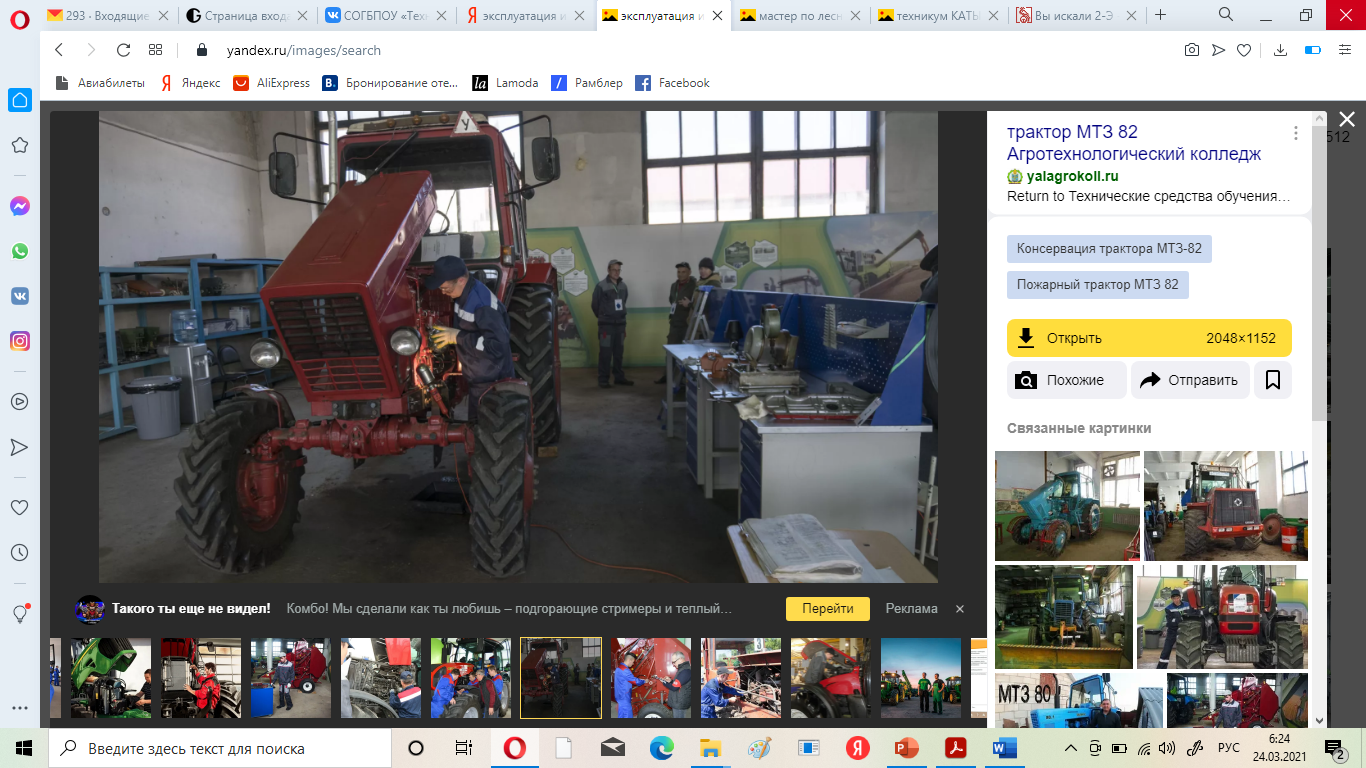 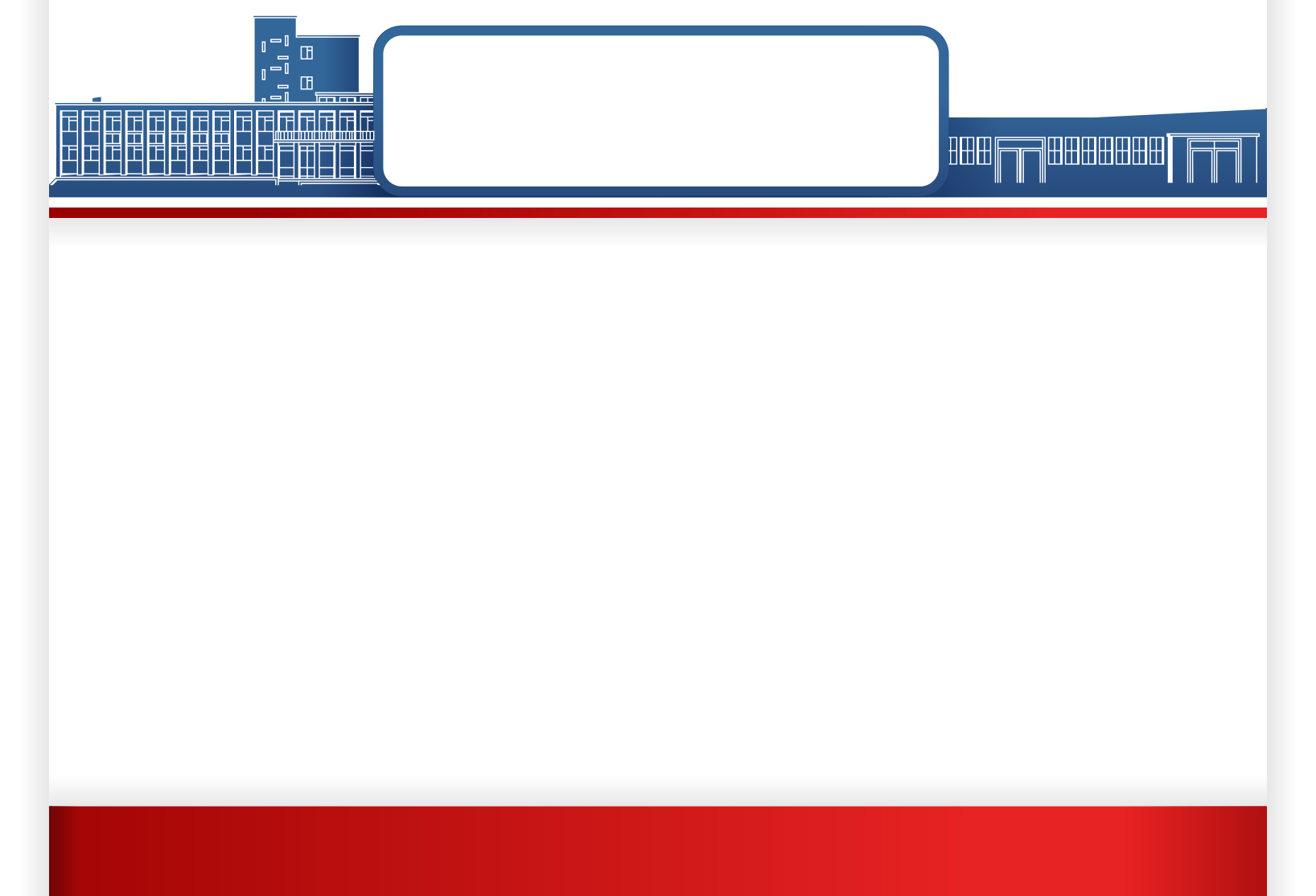 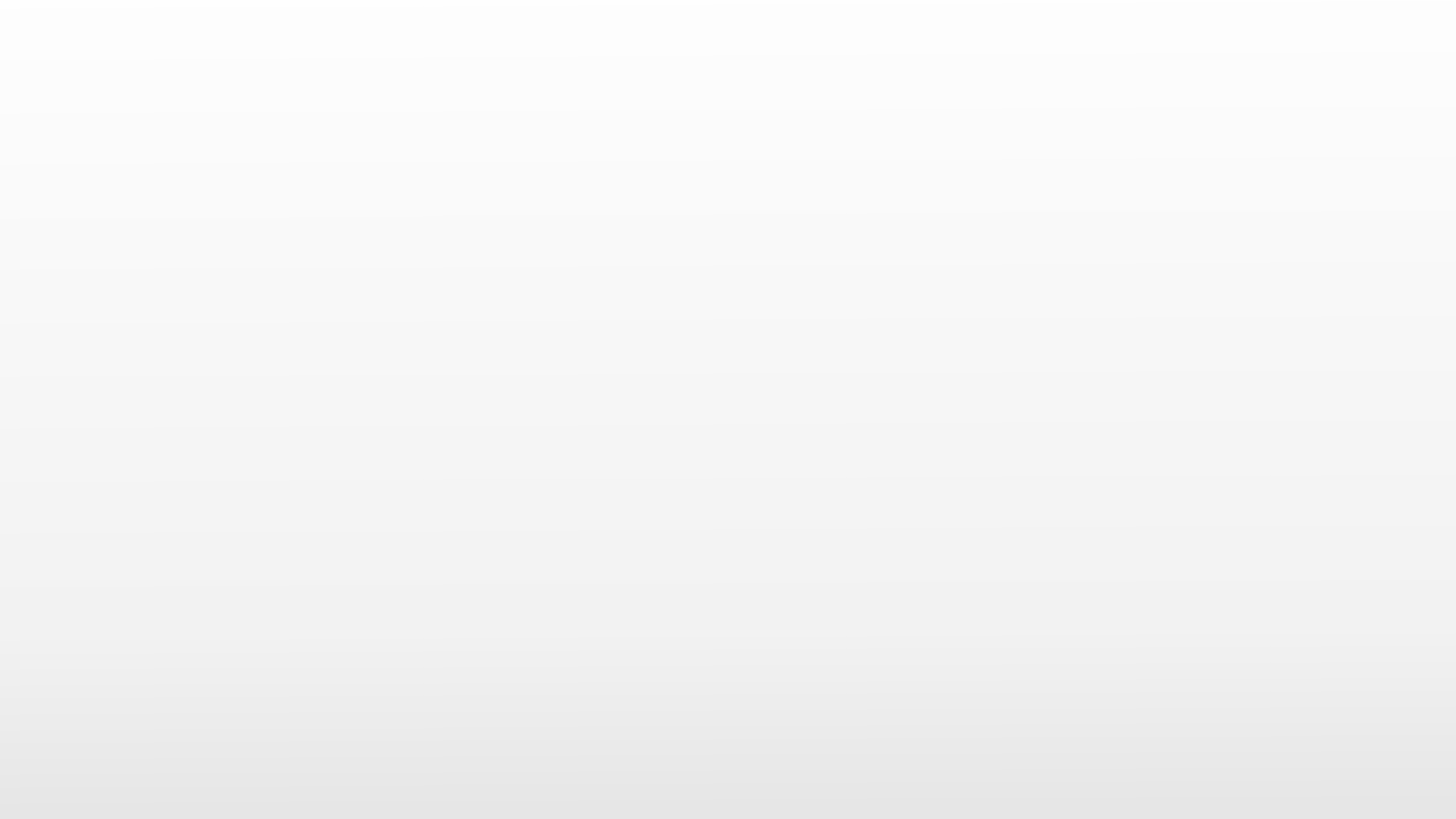 ПРАКТИКА
ПРАКТИКА ПО НАПРАВЛЕНИЮ НАЧИНАЕТСЯ СО ВТОРОГО КУРСА НА ВЕДУЩИХ ПРЕДПРИЯТИЯХ ОБЛАСТИ. ДОПУСКАЕТСЯ ПРОХОЖДЕНИЕ ПРАКТИКИ ПО МЕСТУ ЖИТЕЛЬСТВА .
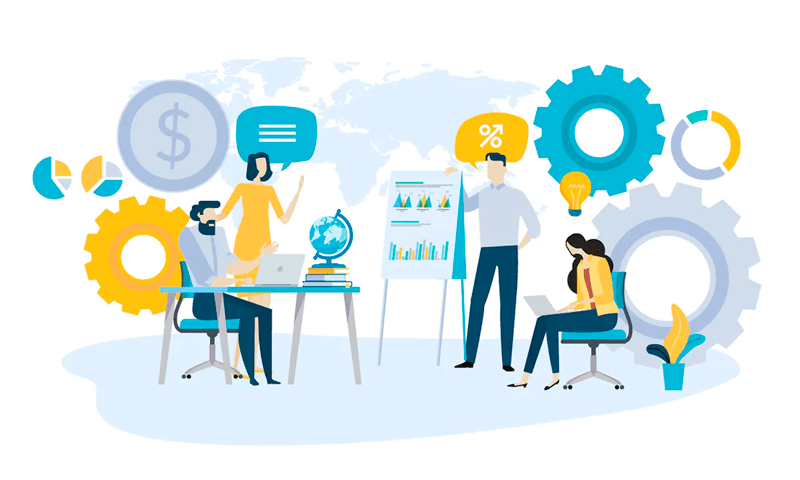 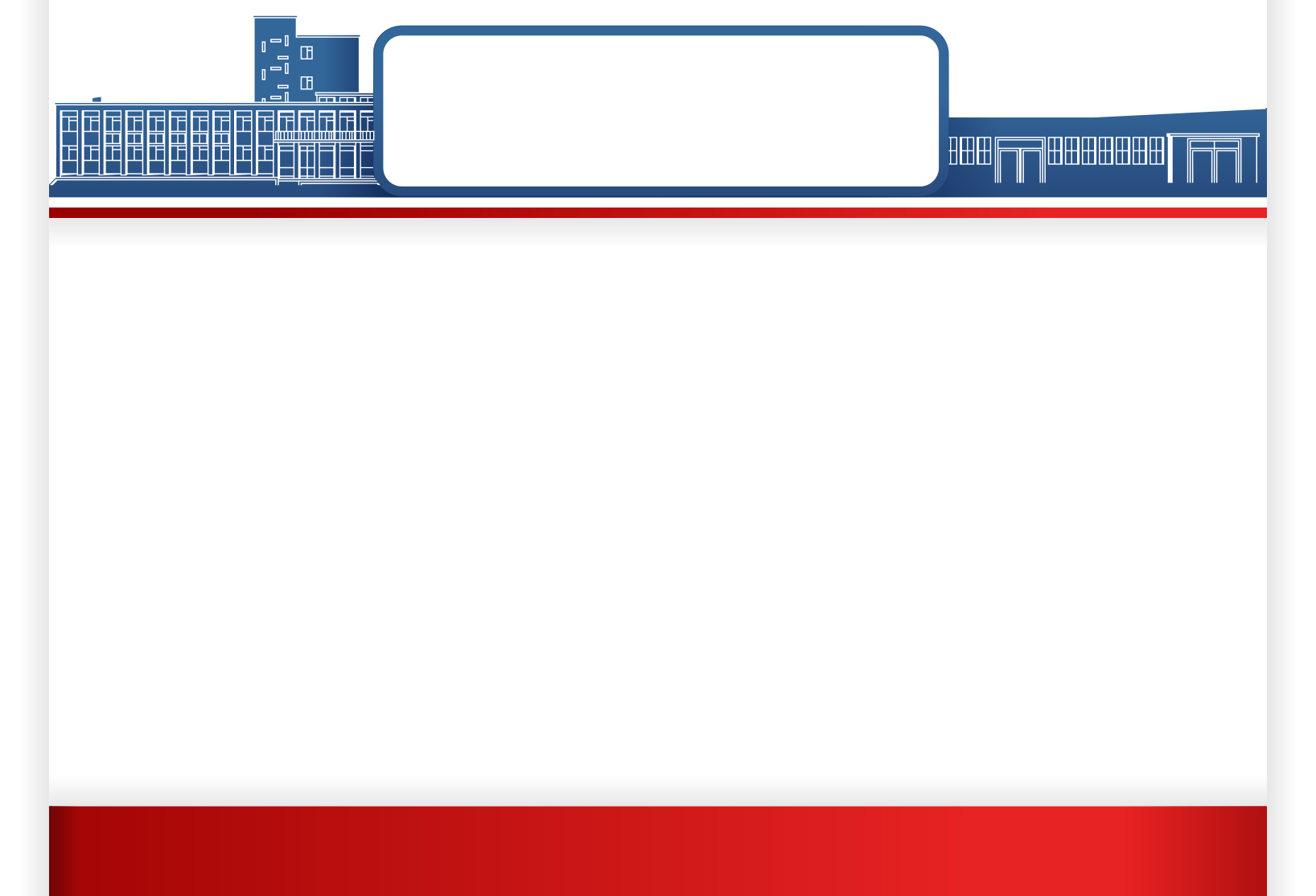 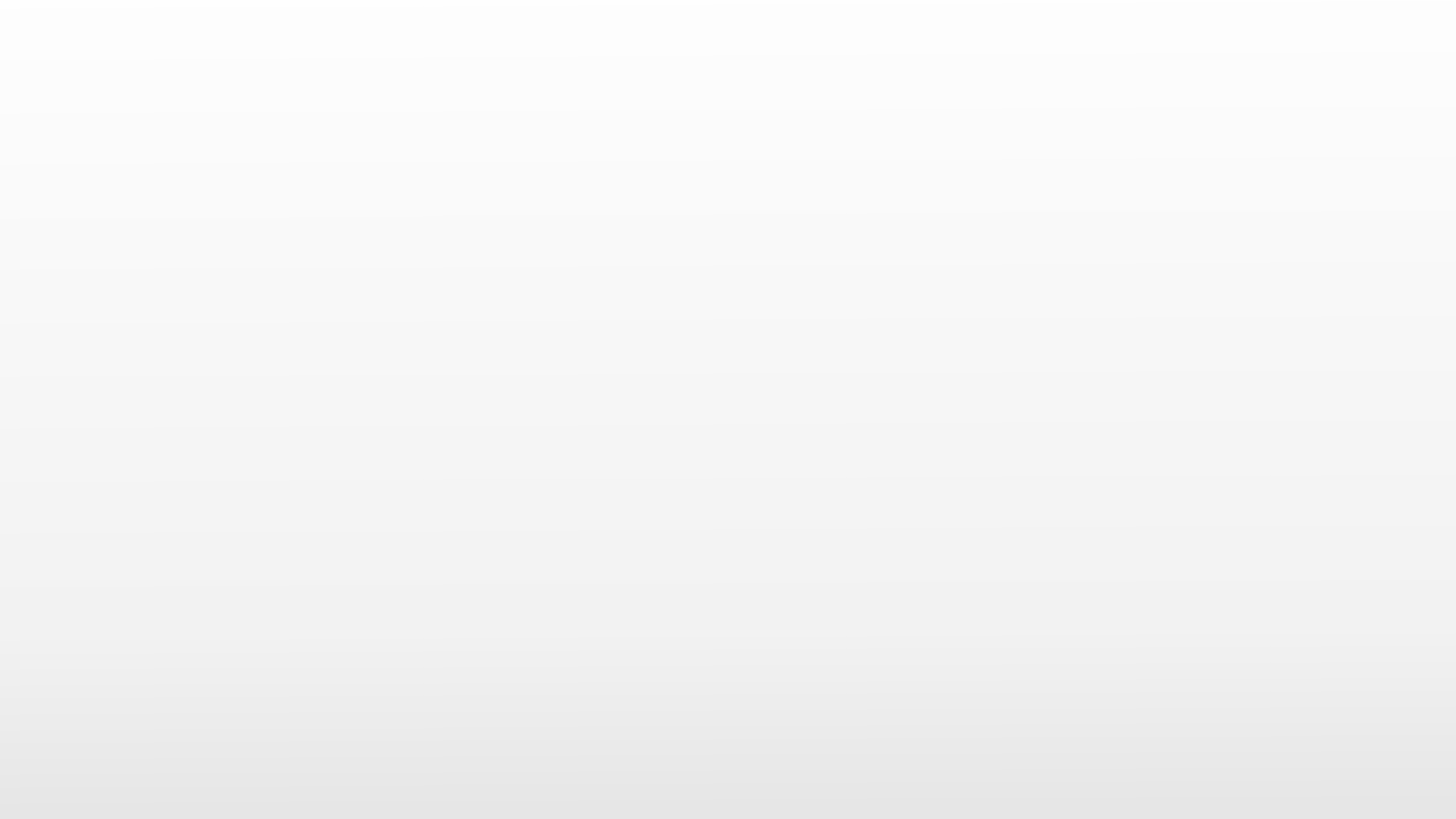 АРМИЯ
НА ВРЕМЯ ОБУЧЕНИЯ ЮНОШАМ ПРЕДОСТАВЛЯЕТСЯ ОТСРОЧКА ОТ АРМИИ.
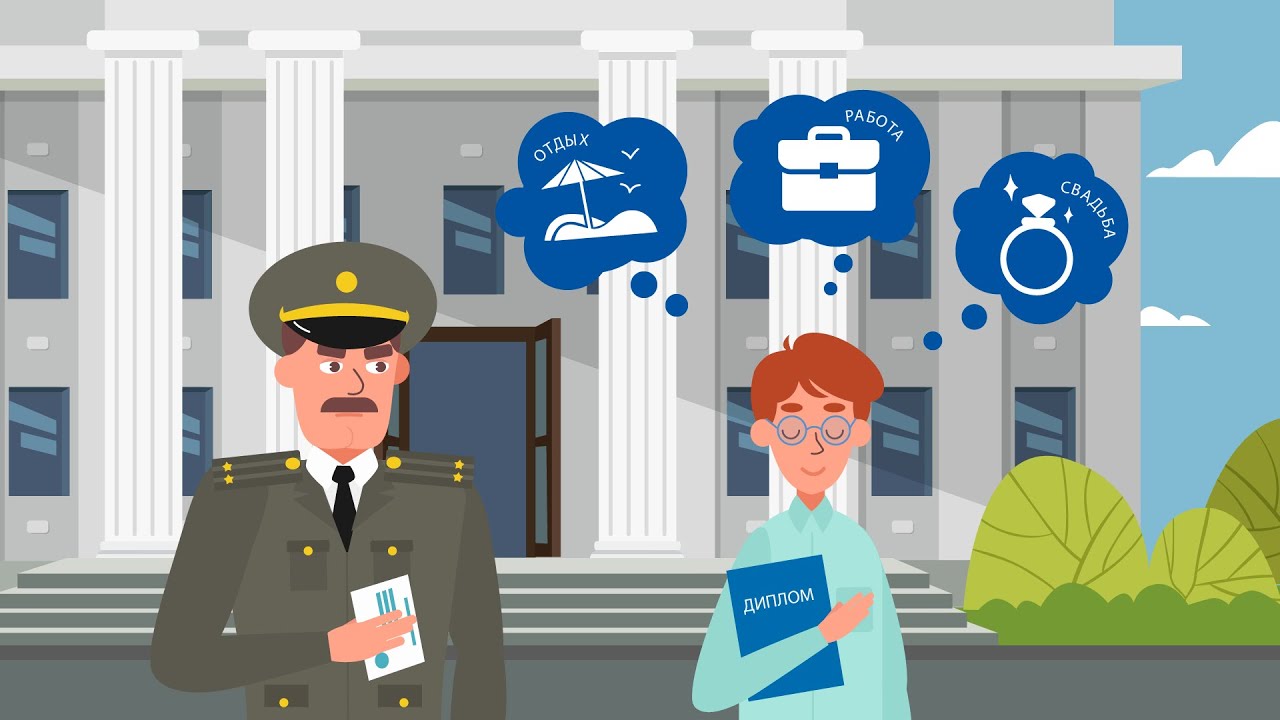 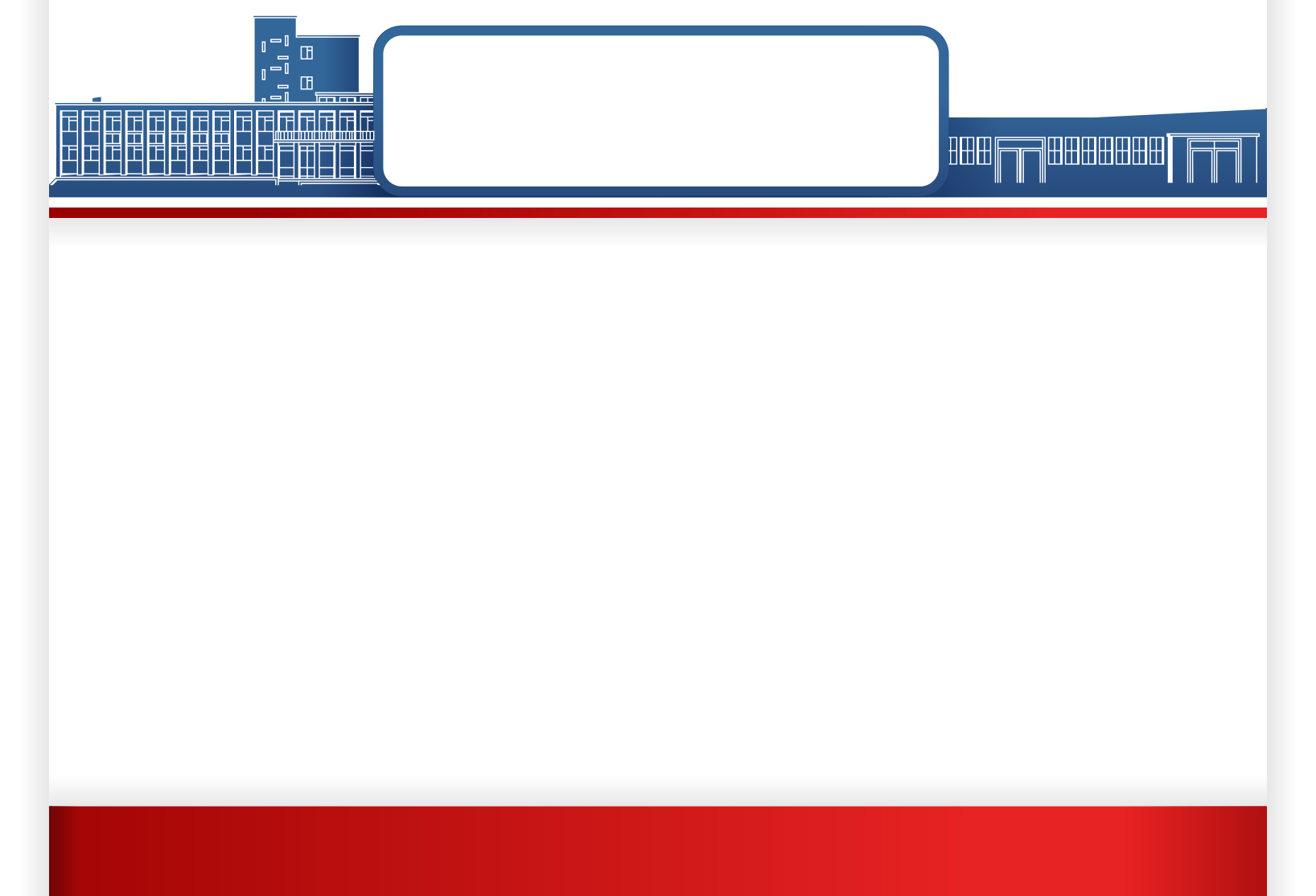 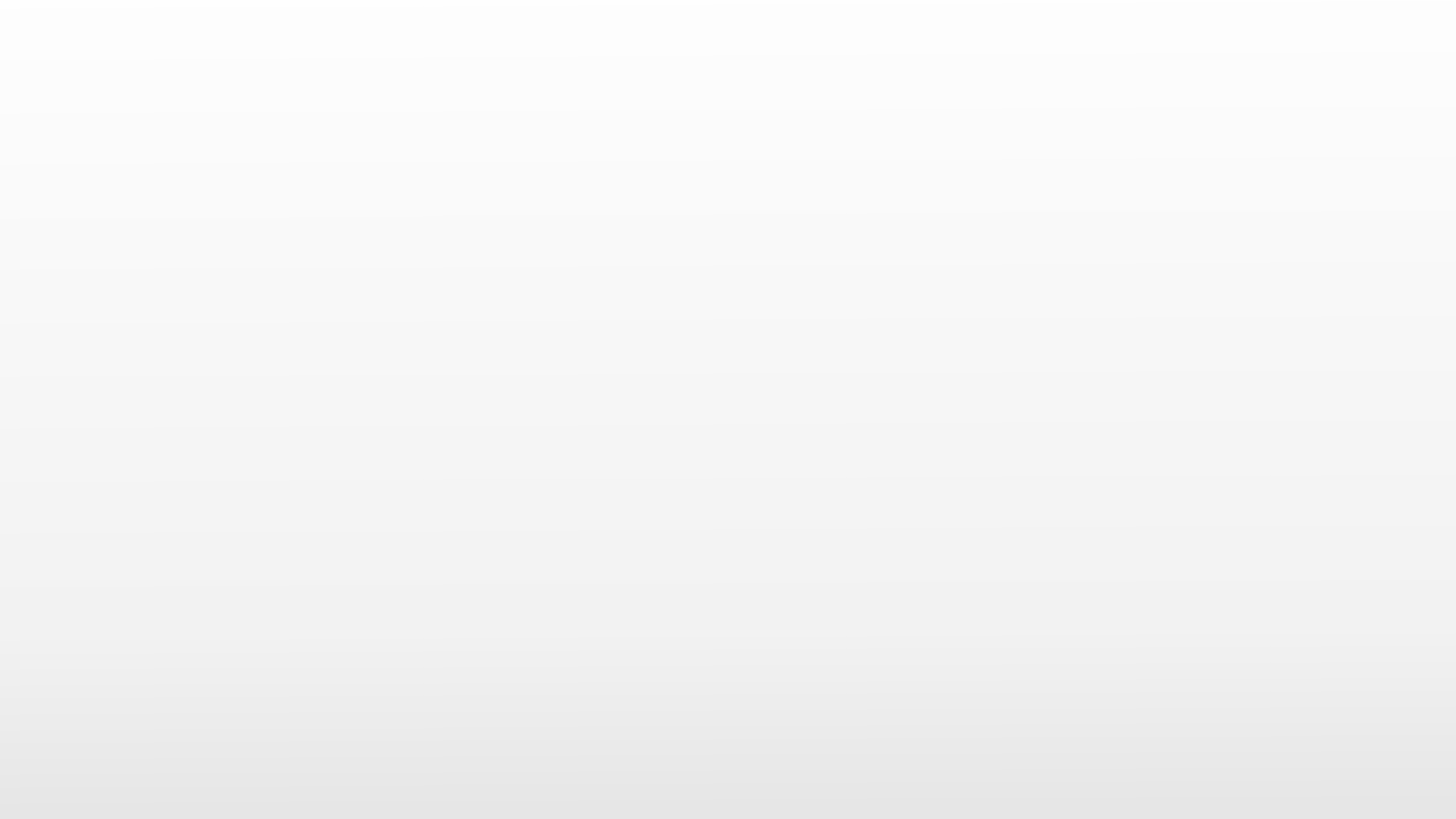 СТИПЕНДИЯ
ОБУЧАЮЩИМСЯ ВЫПЛАЧИВАЕТСЯ СТИПЕНДИЯ.
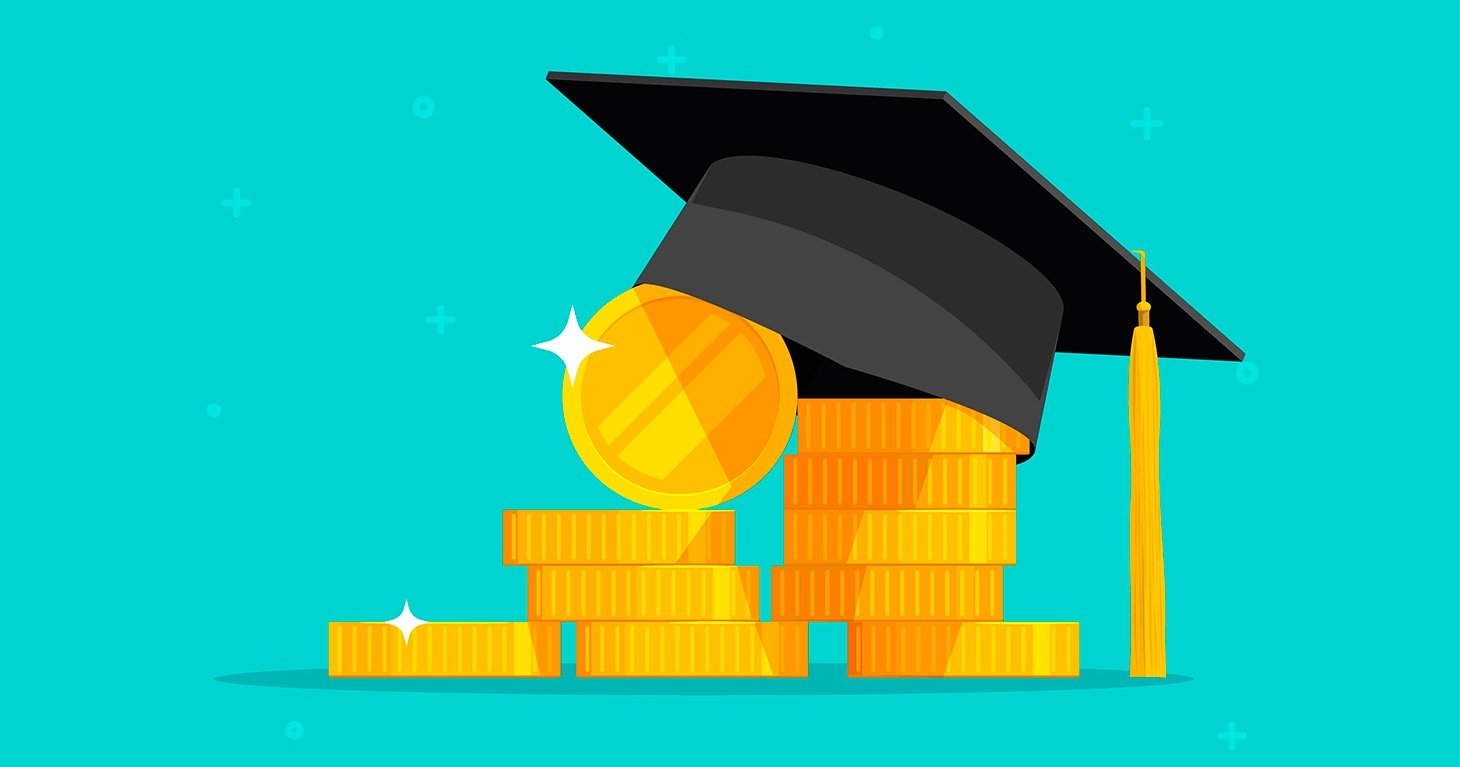 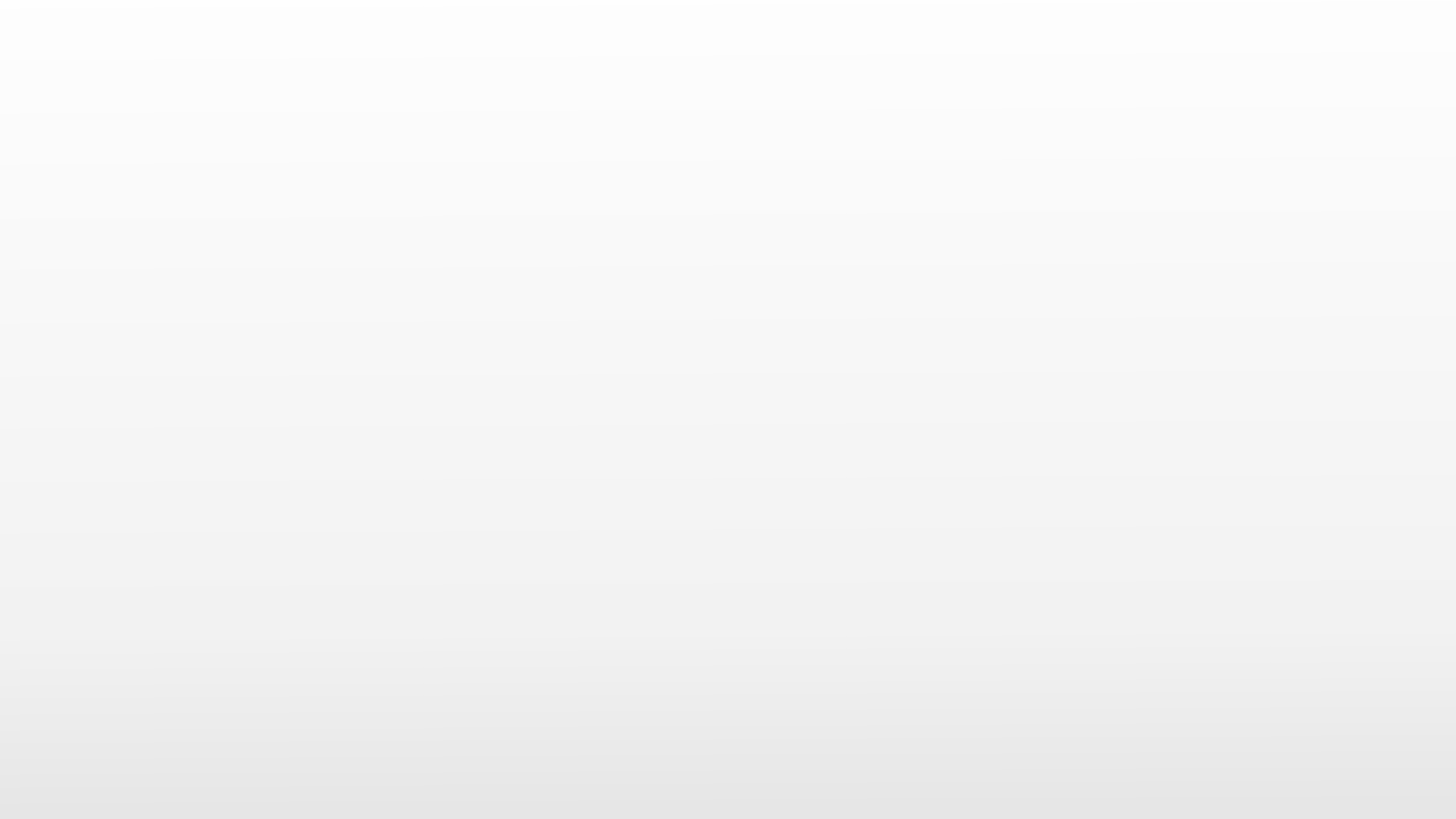 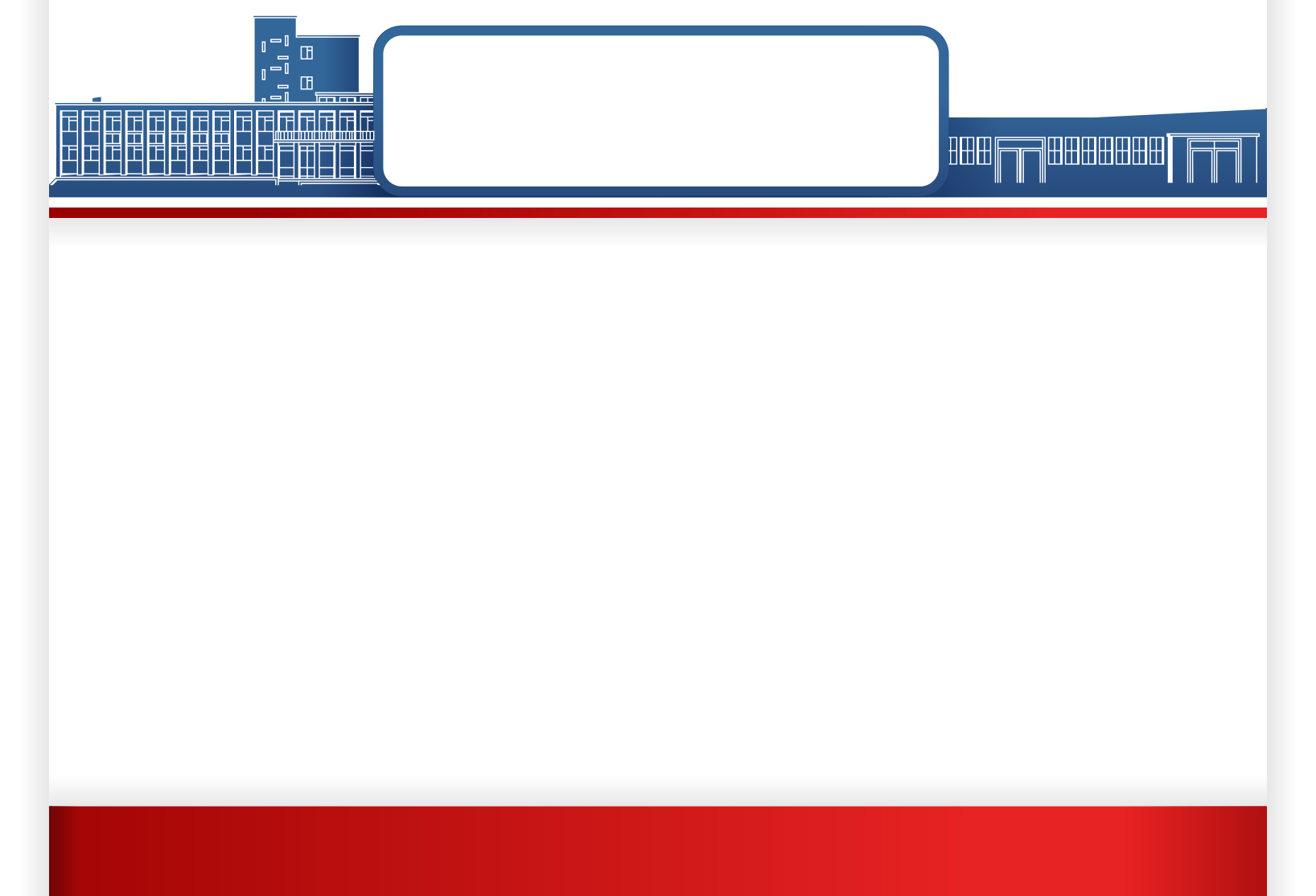 ПРИЕМНАЯ КОМИССИЯ
Абитуриент вправе подать заявление на несколько 
специальностей/ профессий (но не более трех).

Подача документов с помощью электронной формы(на сайте техникума).
Подача документов Почтой России.
Подача документов по e-mail.
Подача документов личном сообщении в официальной группе техникума в социальной сети “ВКонтакте”.
Подача документов через Портал Госуслуг Смоленской области
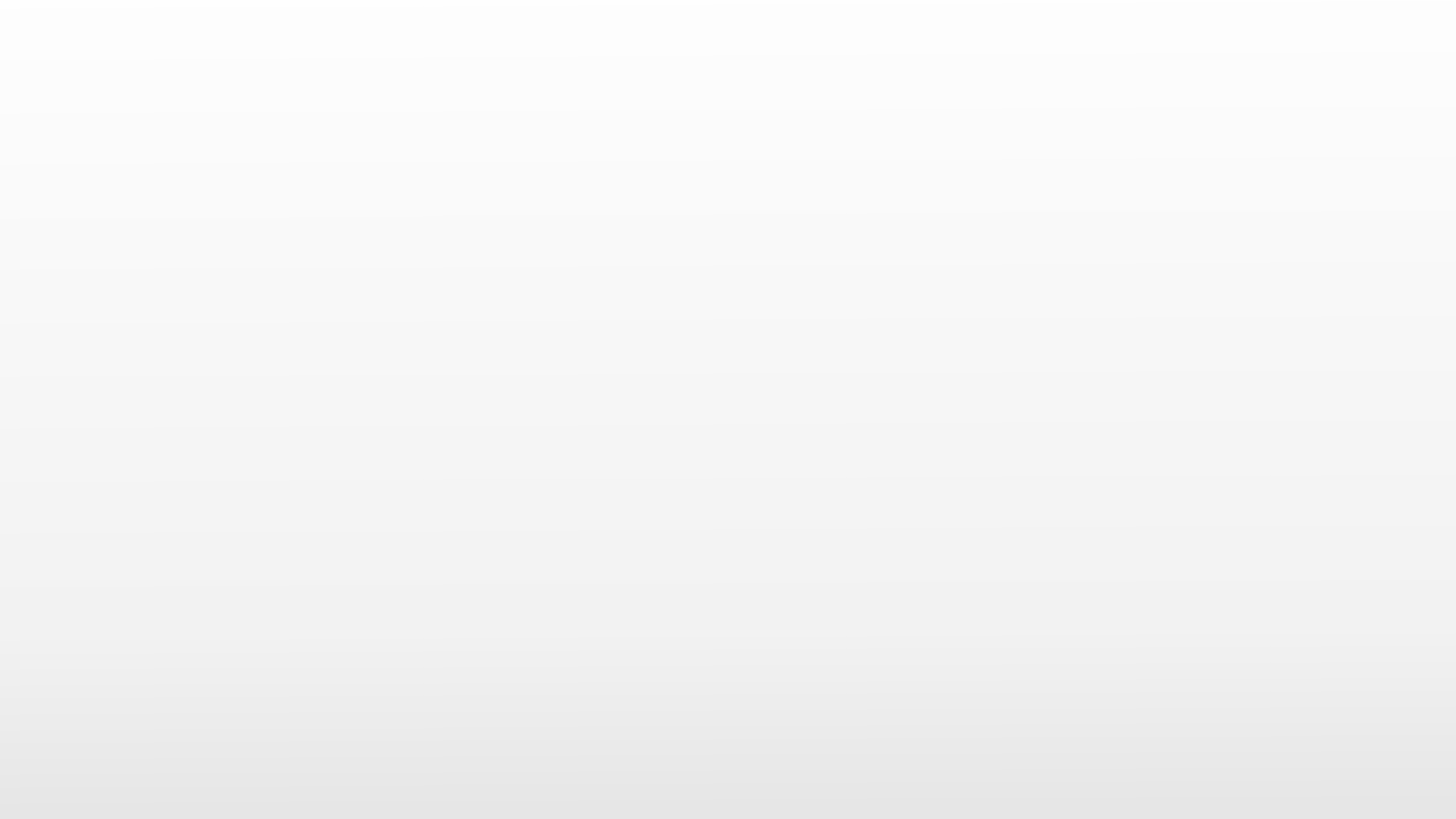 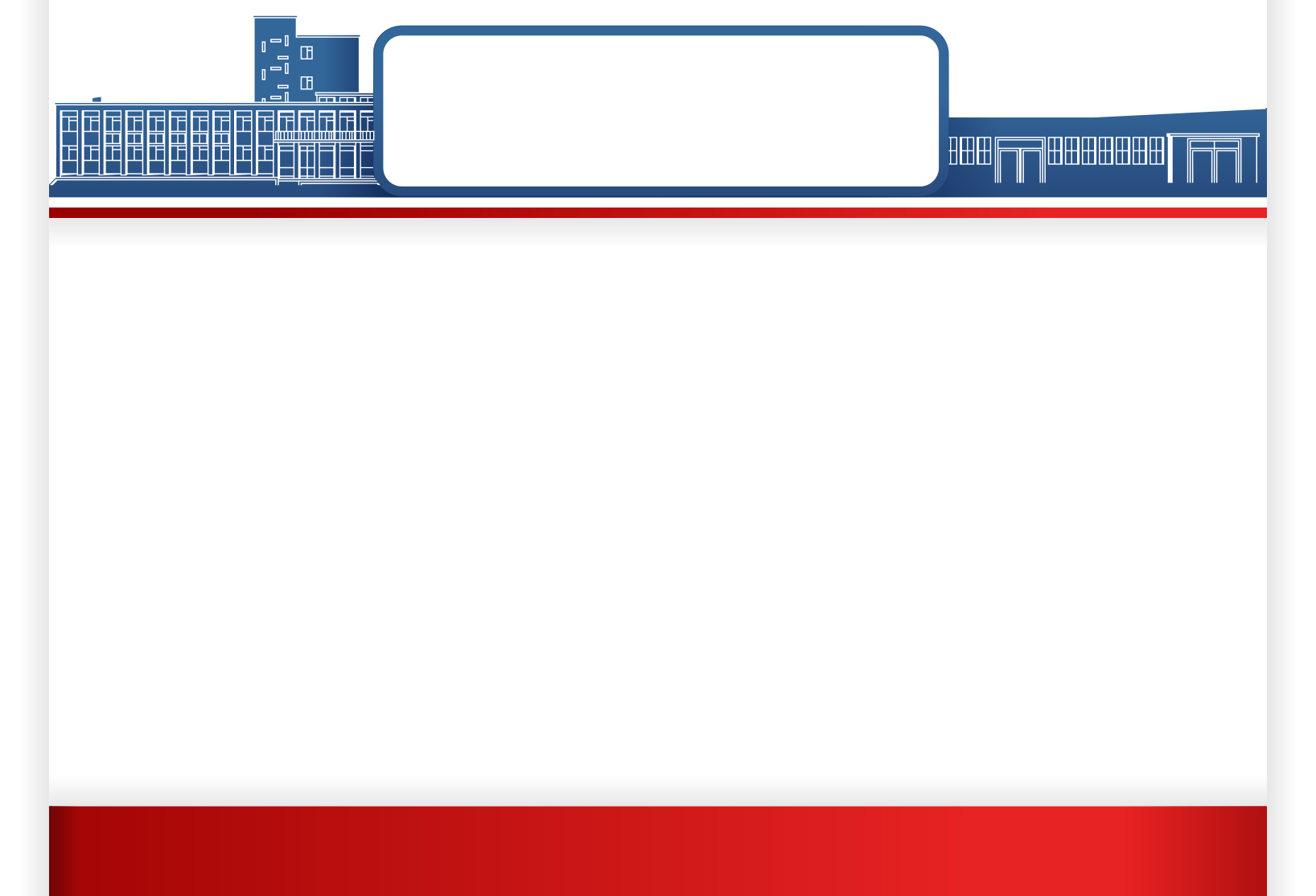 ПРИЕМНАЯ КОМИССИЯ
Документы, необходимые при подаче.

заявление,
уведомление о намерении обучаться в СОГБПОУ “Техникум отраслевых технологий”,
аттестат и приложение к нему,
паспорт (первая страница и прописка),
6 фотографий 3х4,
медицинская справка (Форма 086-У),
справка с места жительства о составе семьи,
медицинский полис,
СНИЛС.
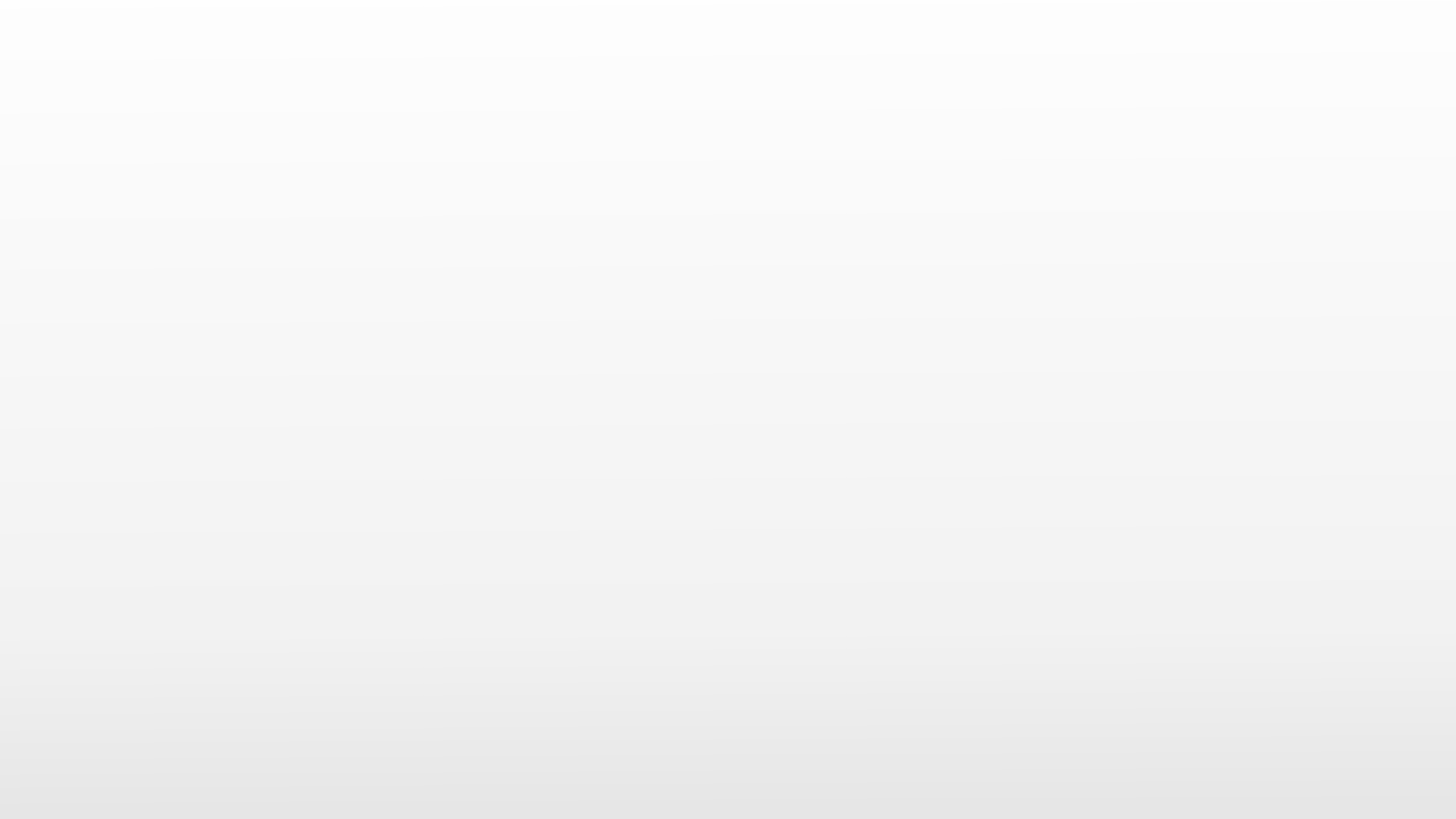 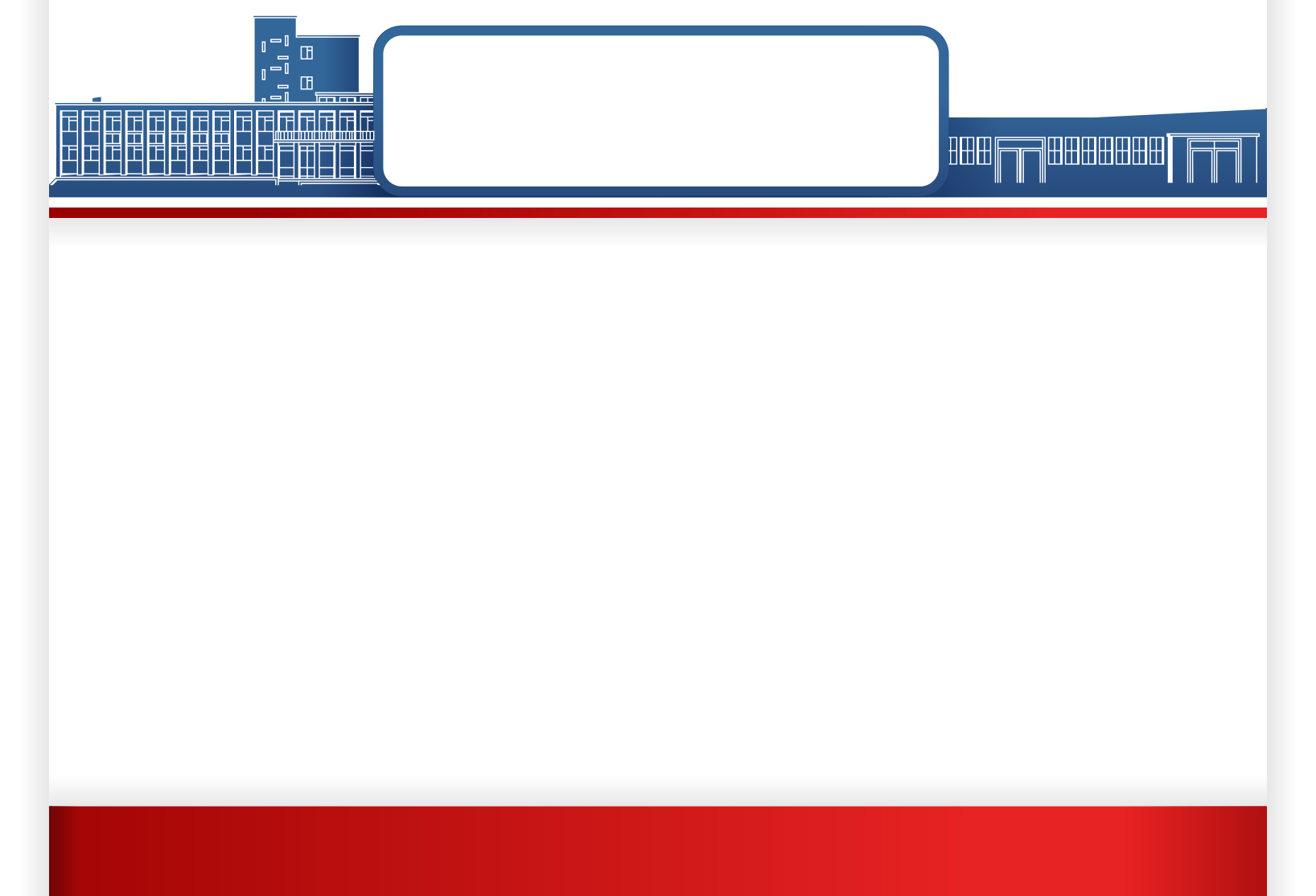 ОБЩЕЖИТИЕ
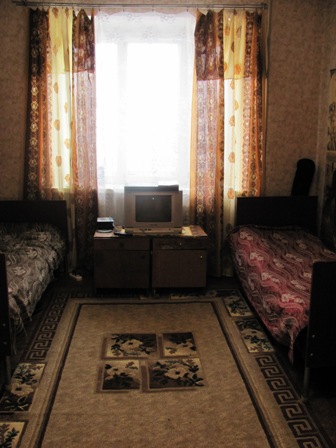 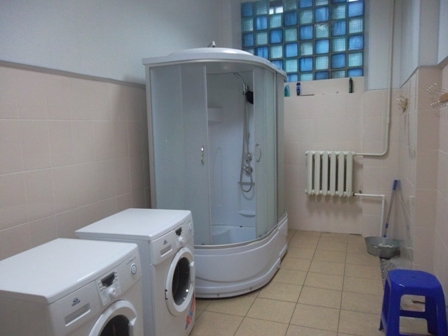 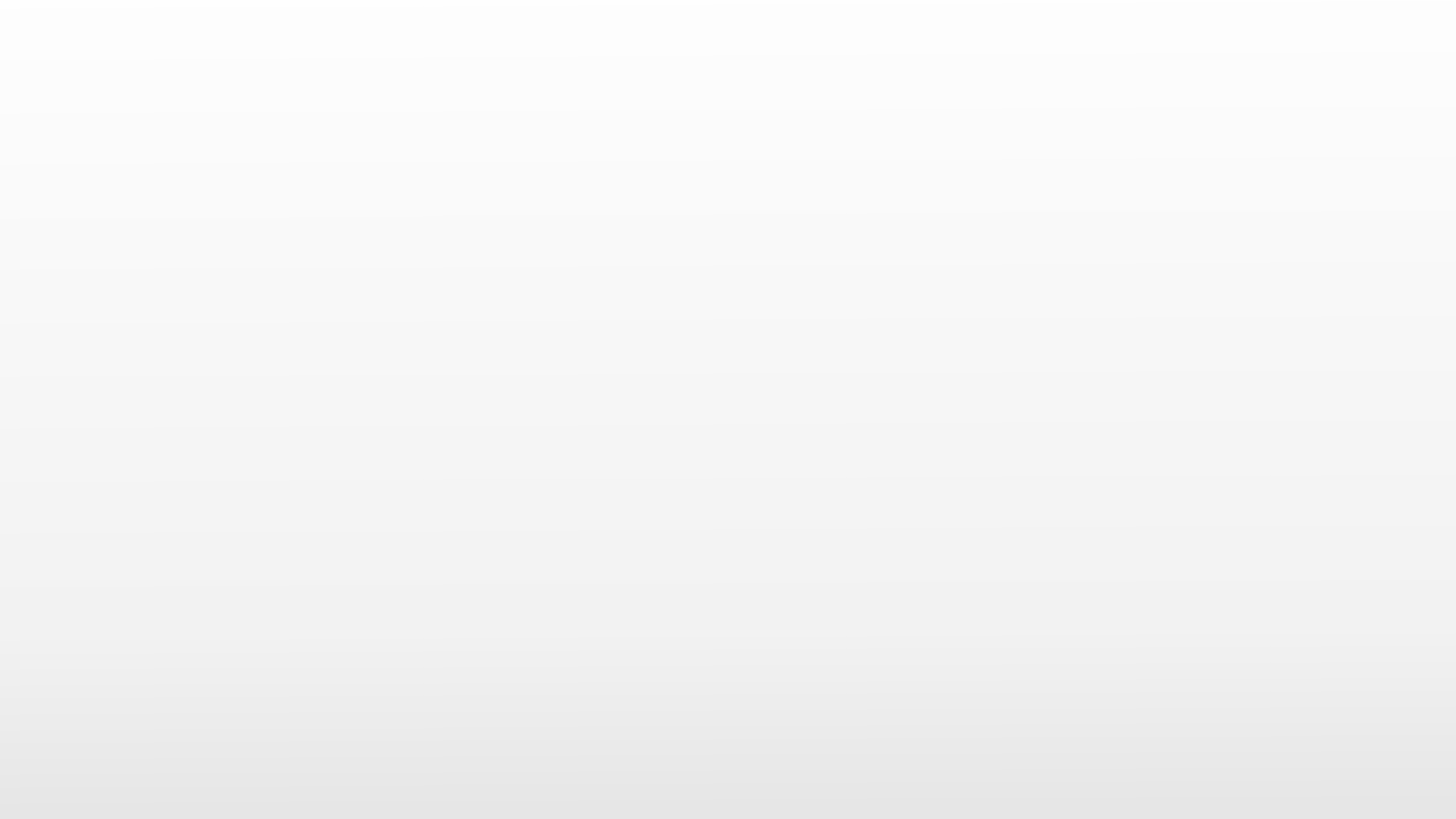 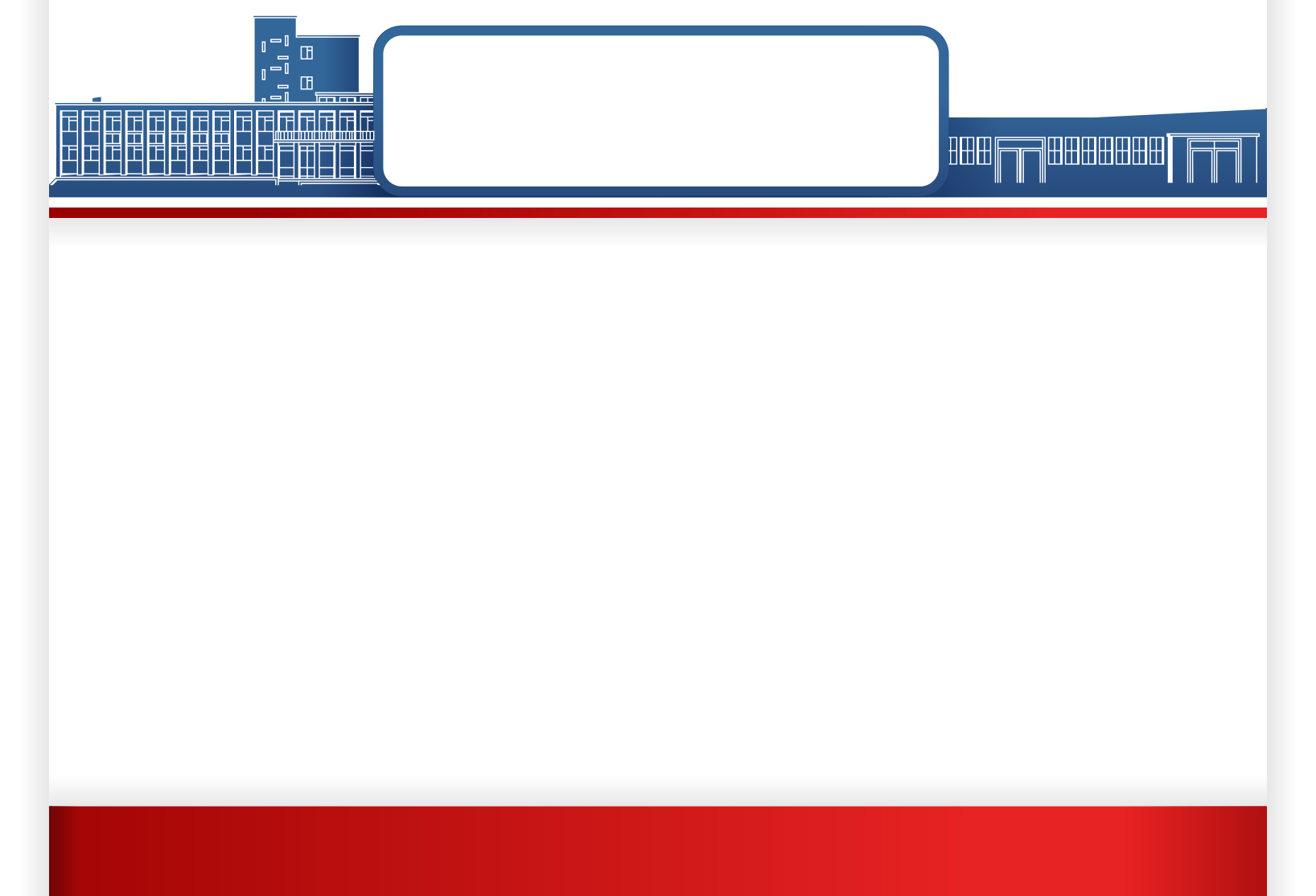 ВНЕУРОЧНАЯ ДЕЯТЕЛЬНОСТЬ
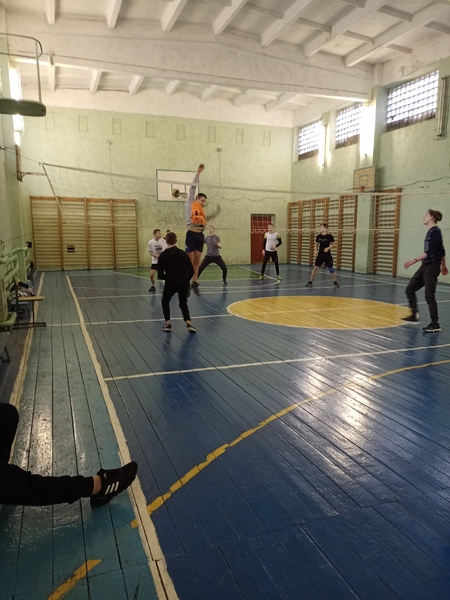 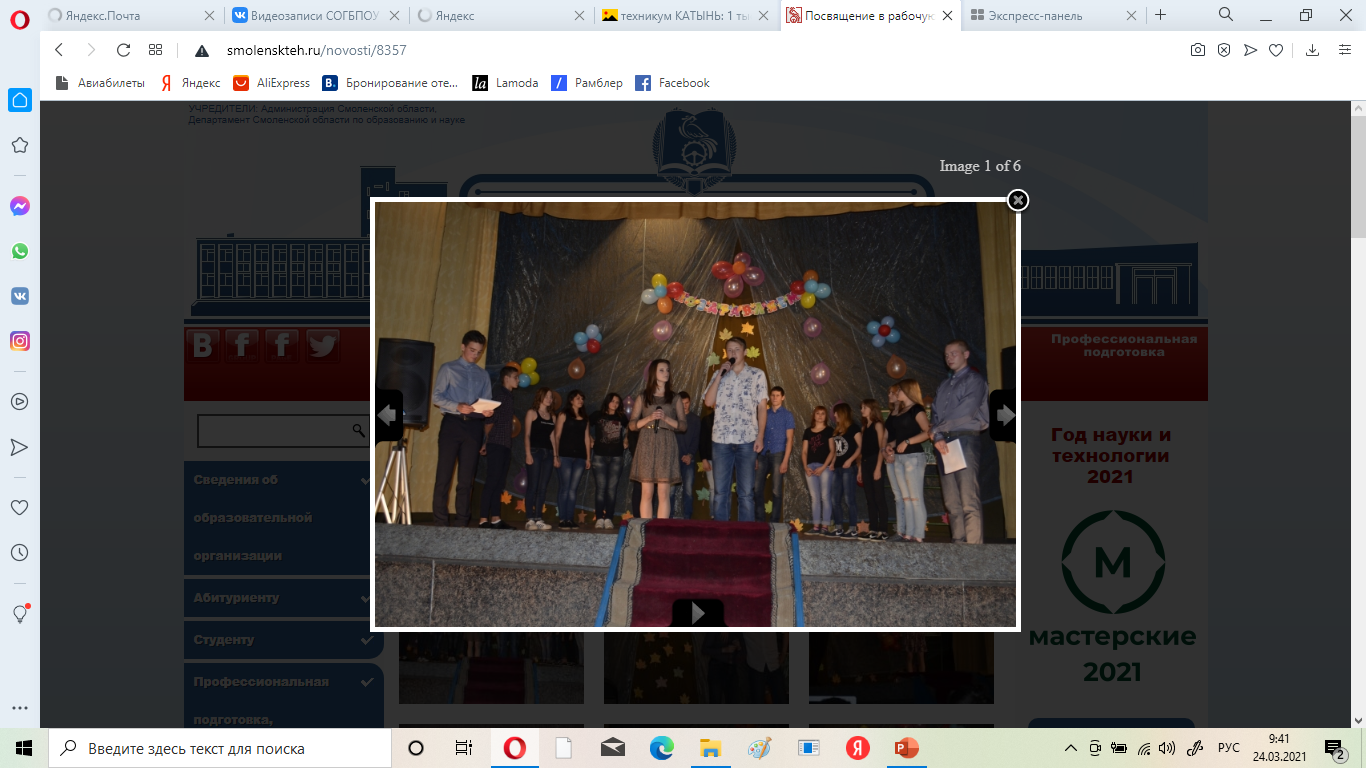 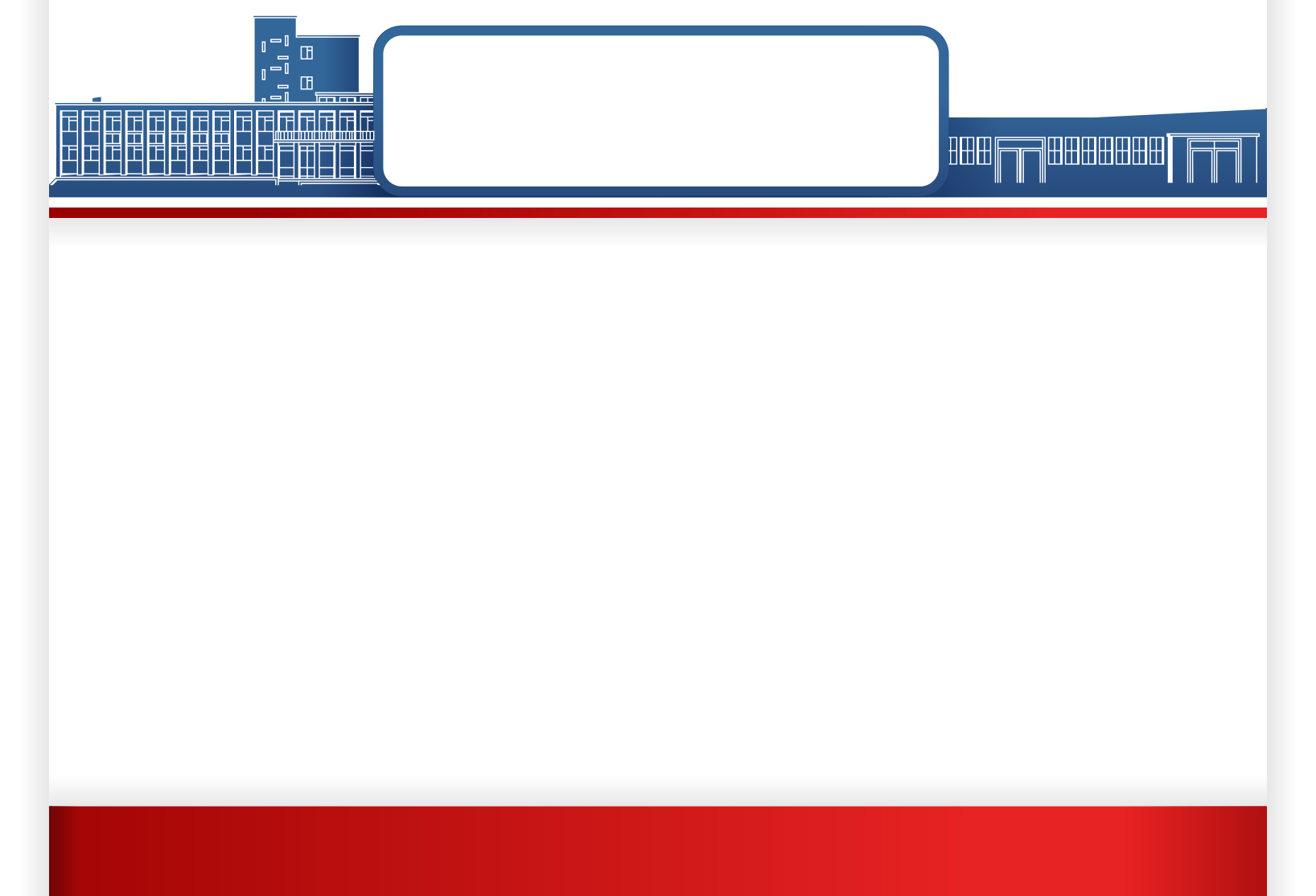 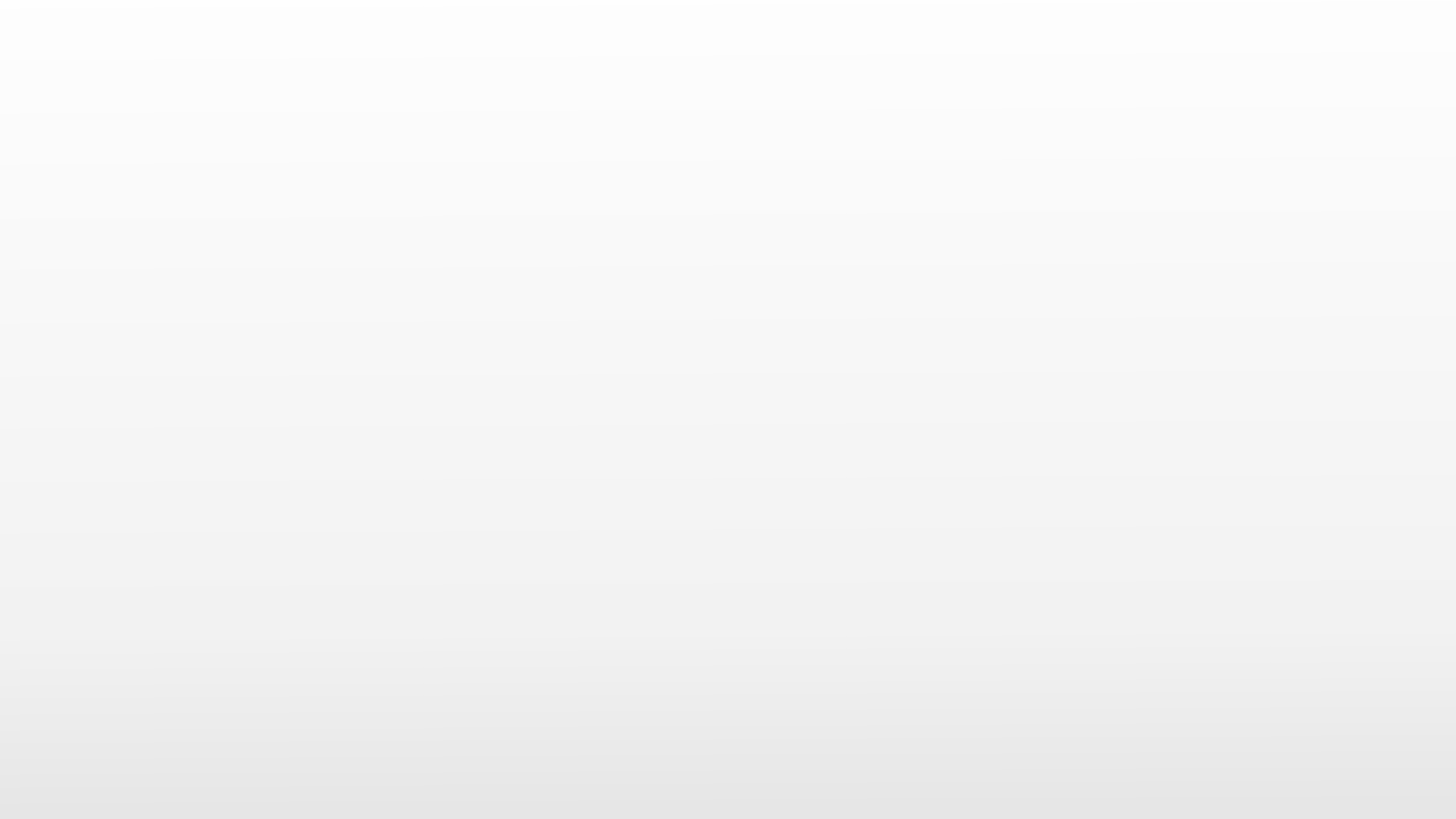 Профессиональные конкурсы
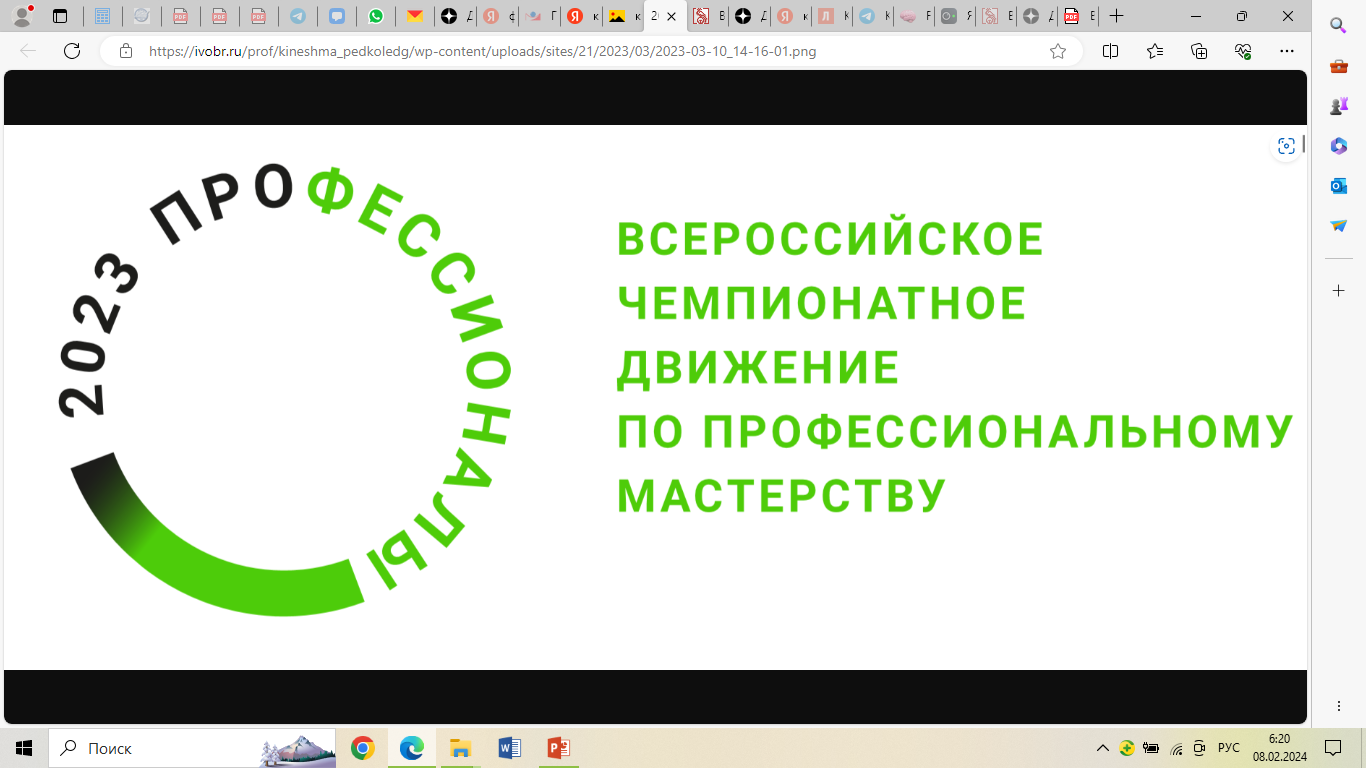 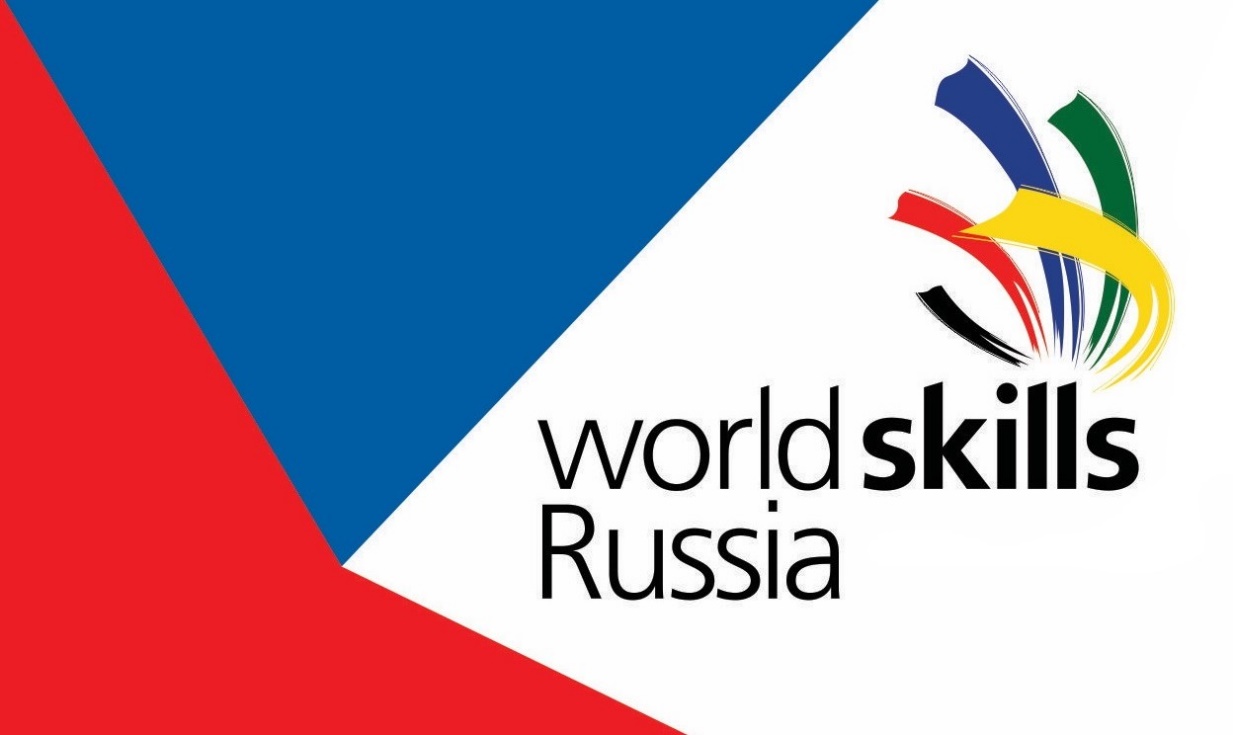 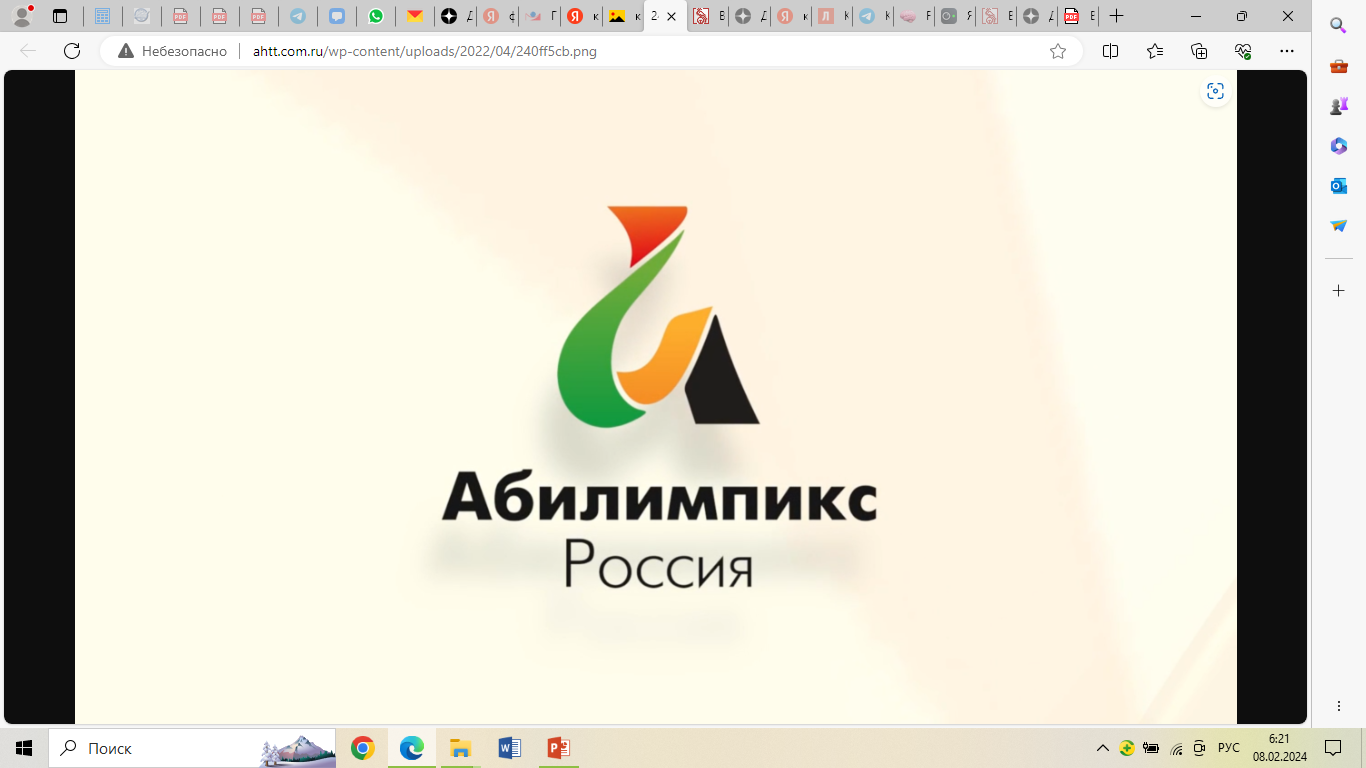 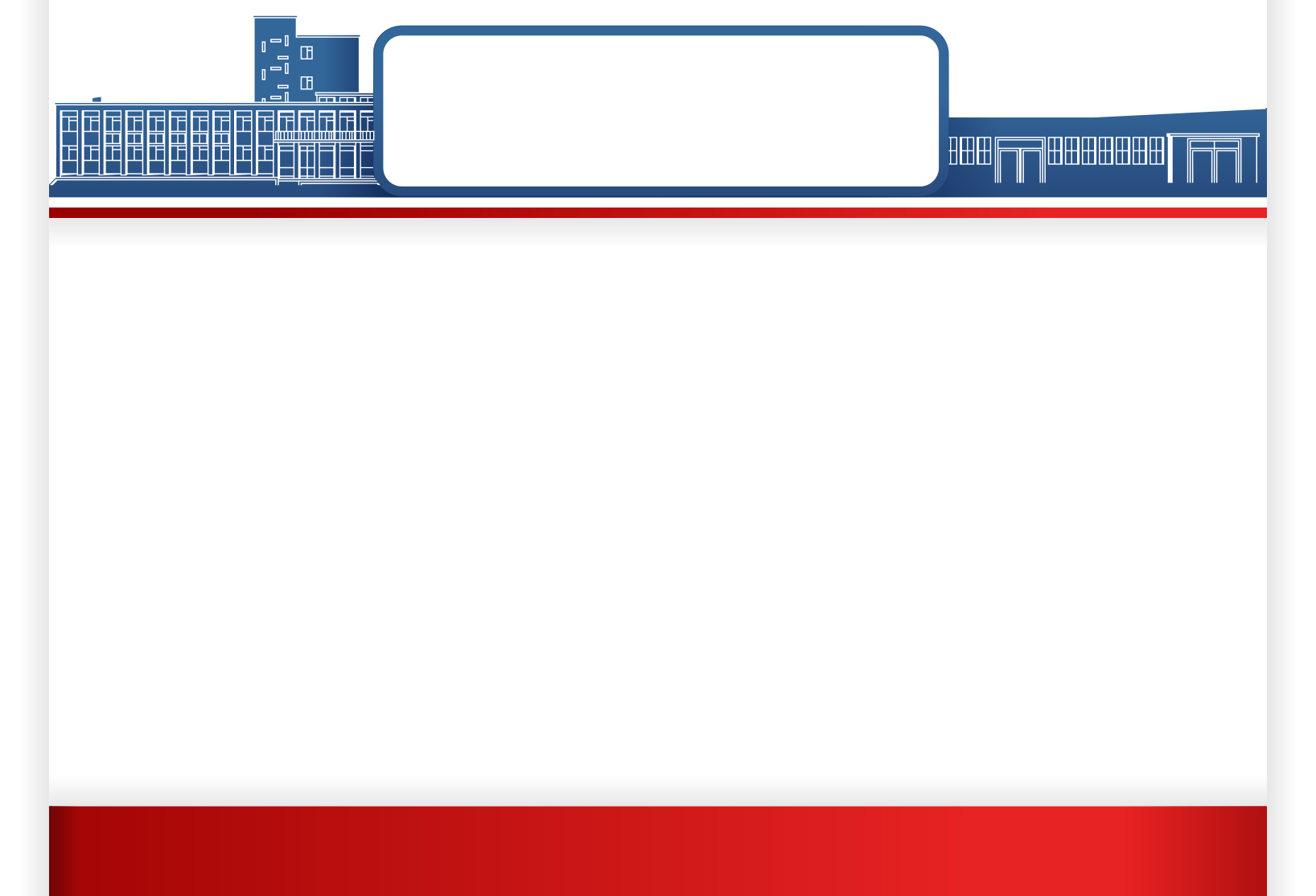 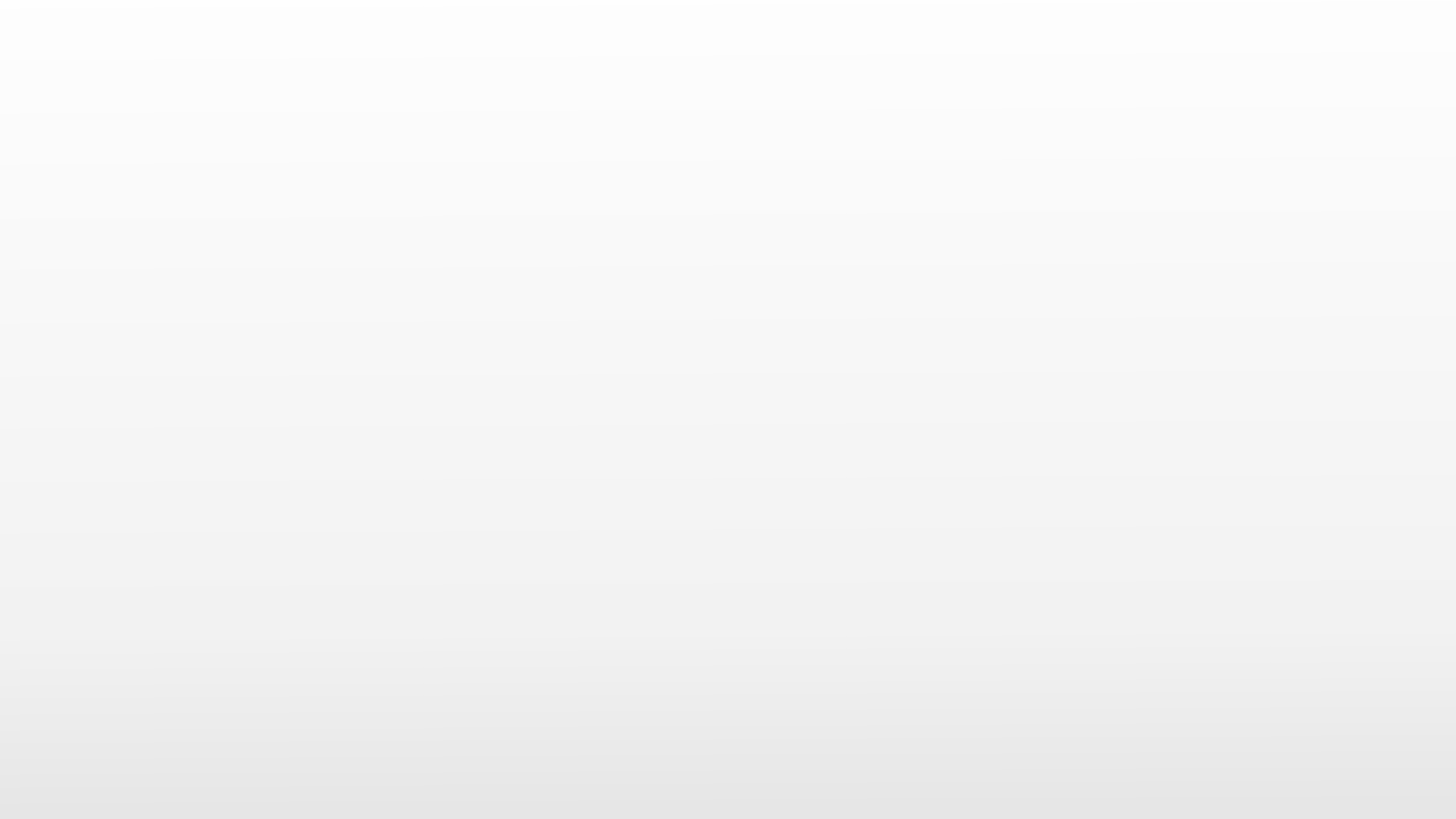 АВТОШКОЛА
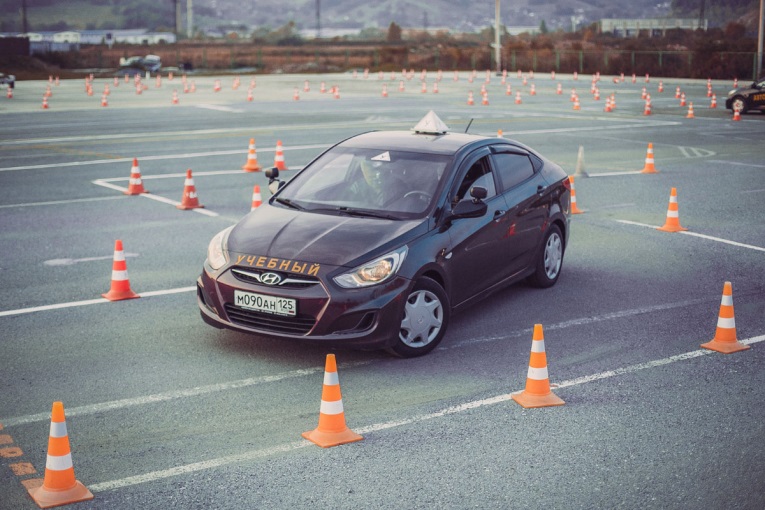 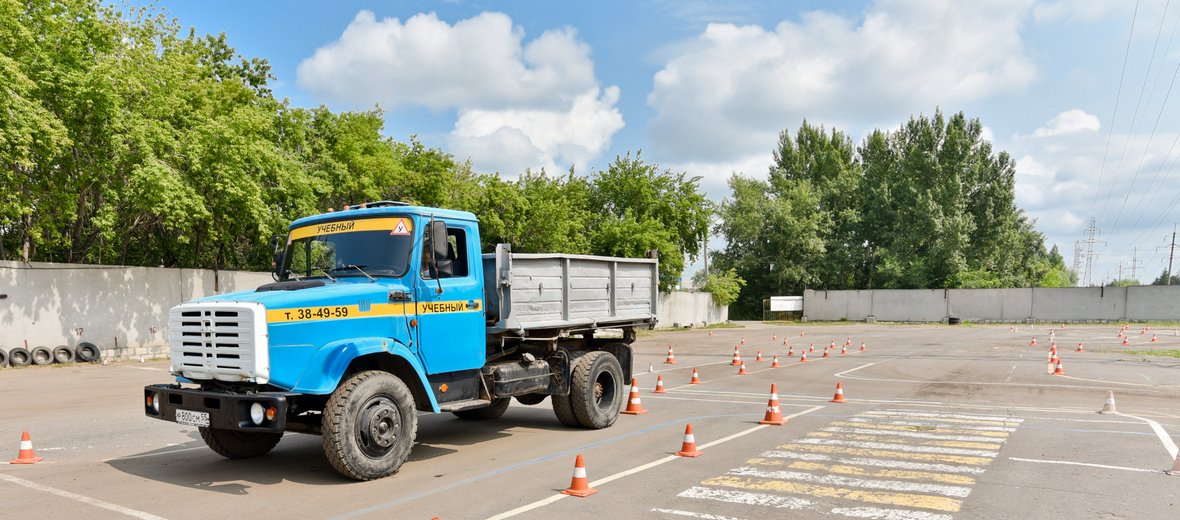 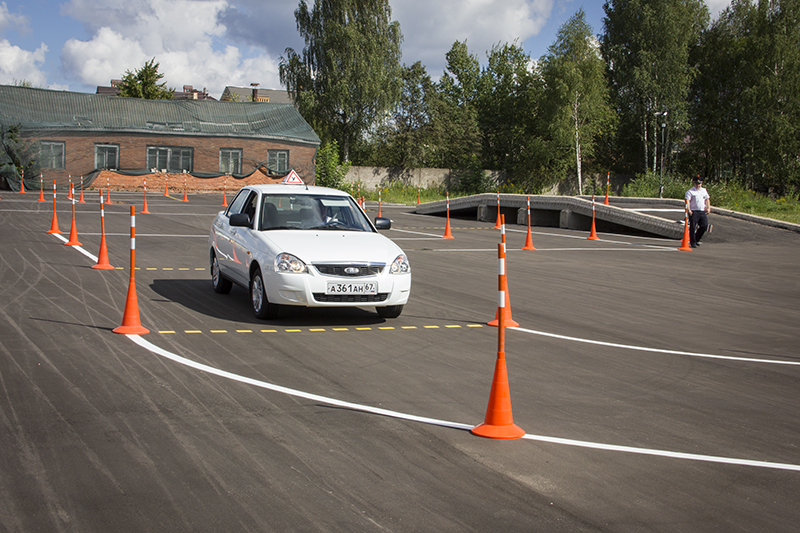 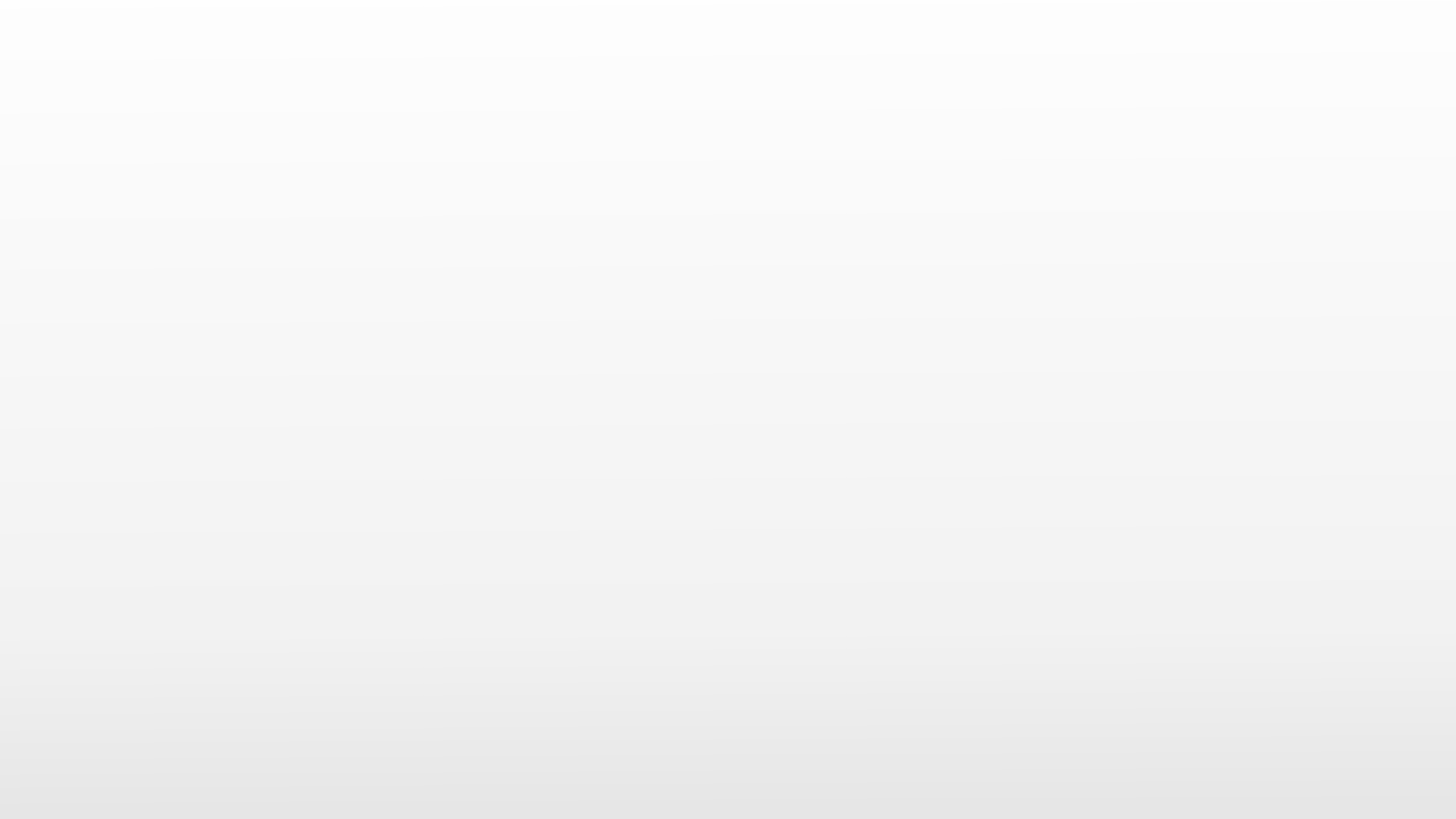 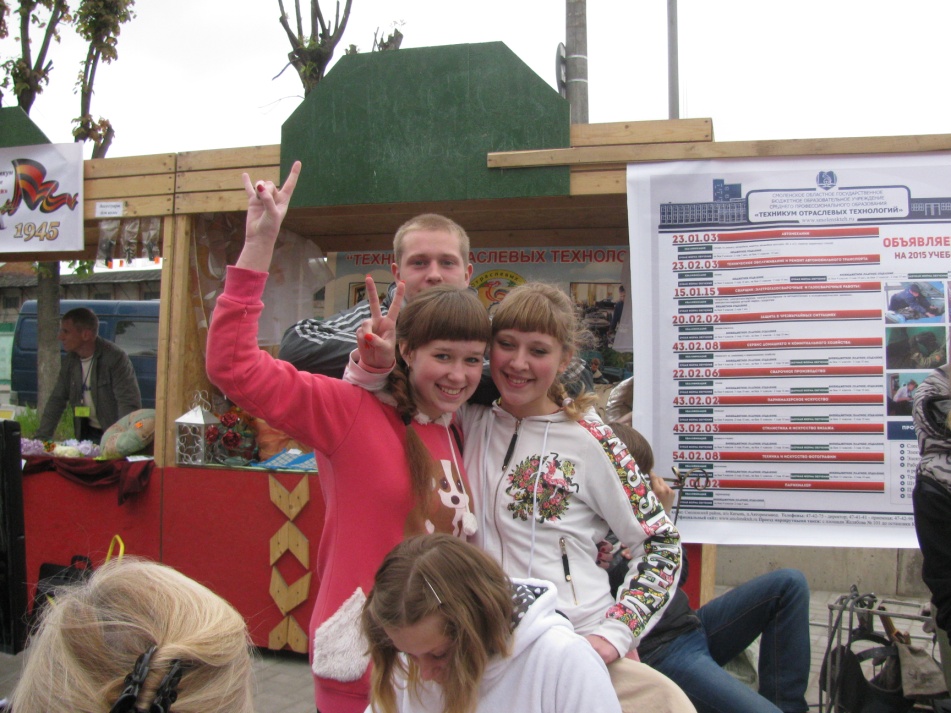 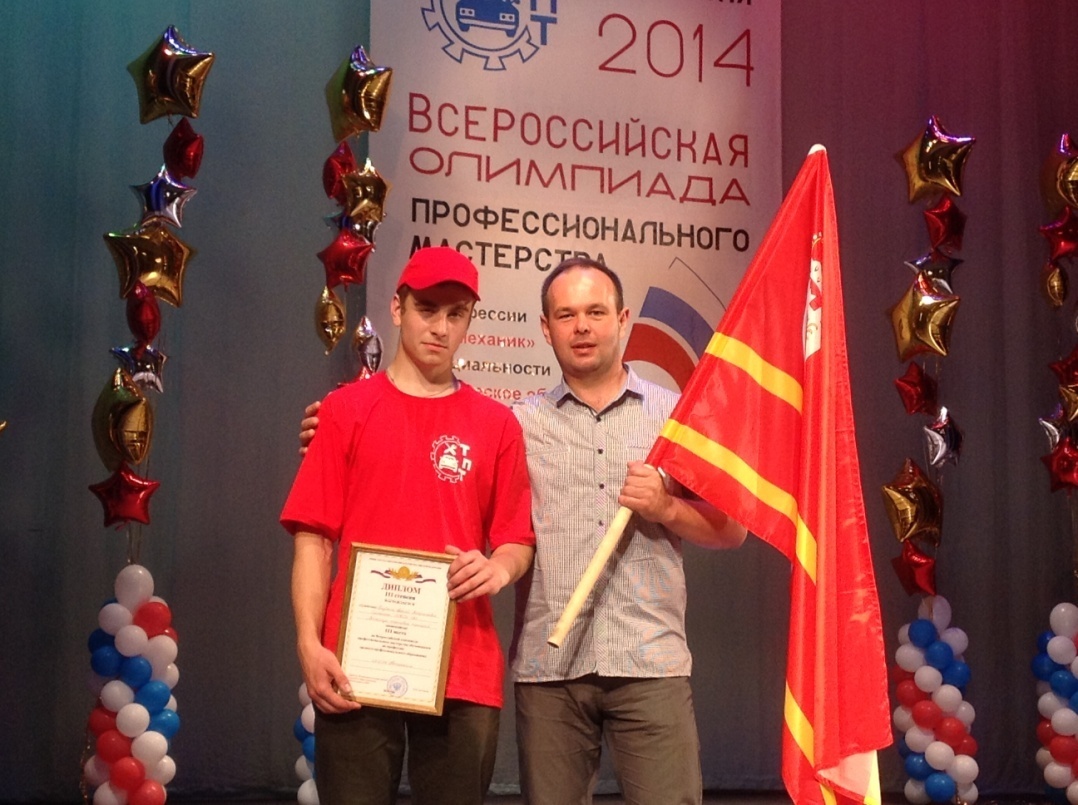 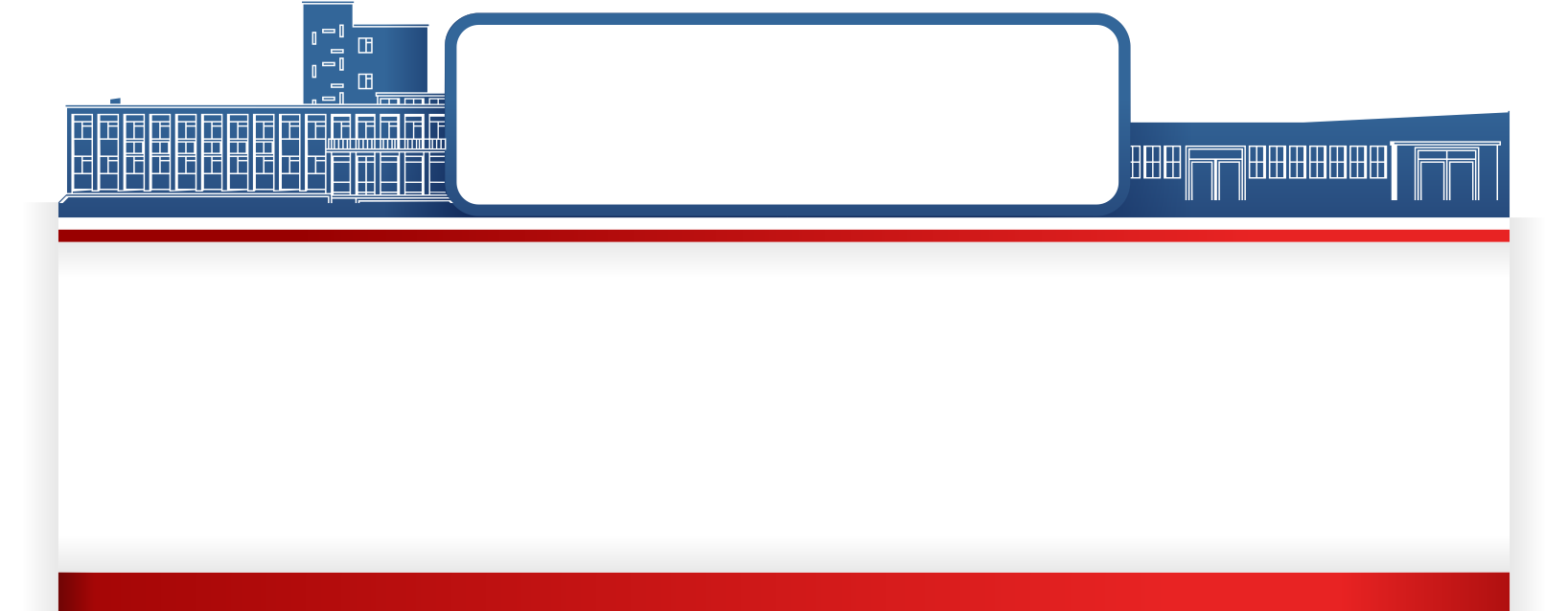 СЕЙЧАС
СОГБПОУ «Техникум отраслевых технологий» решает сложные, ответственные задачи, готовит современных специалистов, востребованных на рынке труда  и воспитывает достойных людей. В организации взят четкий курс на повышение качества обучения, в первую очередь путем внедрения  в образовательный процесс новейших технологий обучения, приведения  учебно – материальной базы в строгое соответствие с современными требованиями , повышения уровня квалификации педагогического состава.
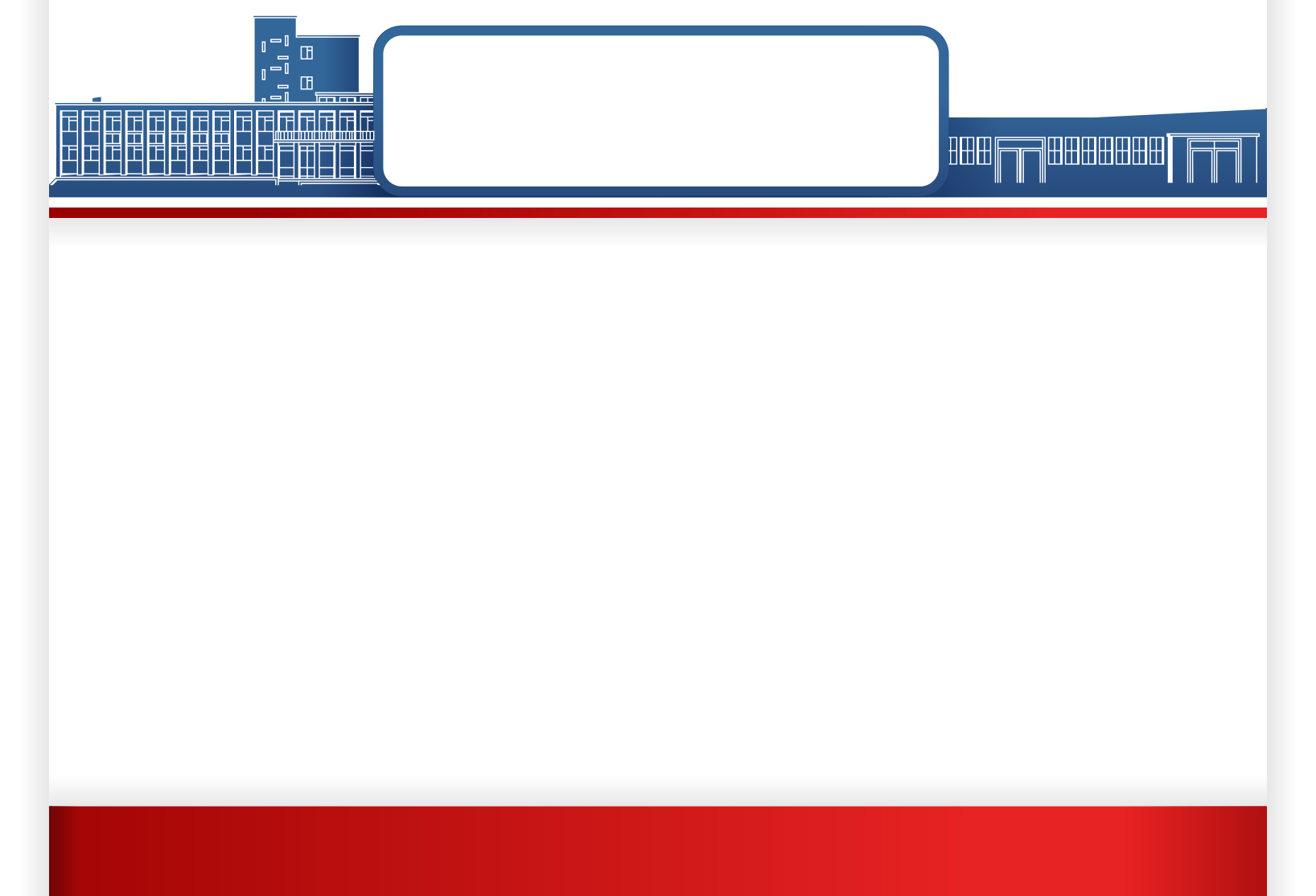 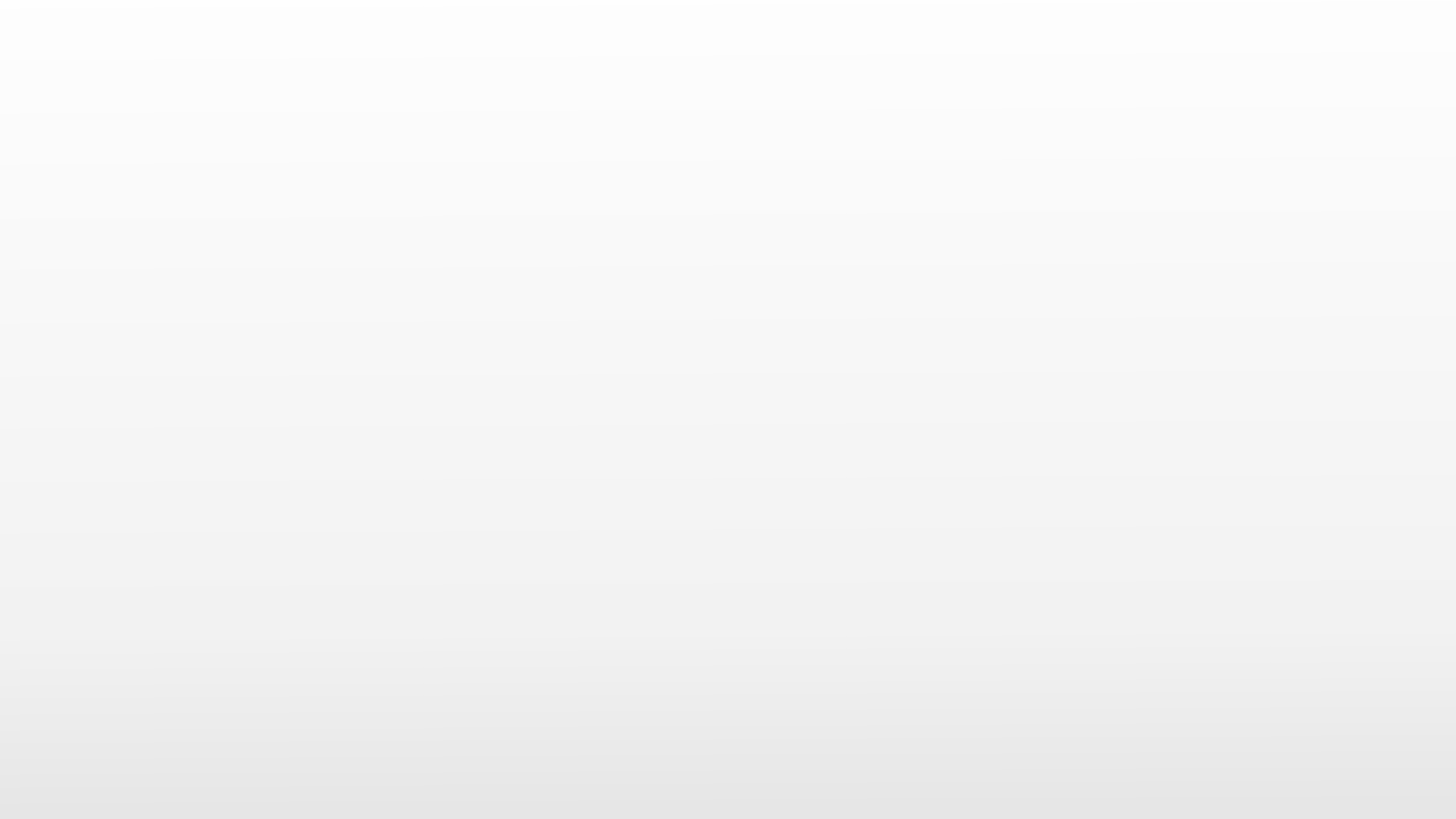 СПАСИБО ЗА ВНИМАНИЕ!